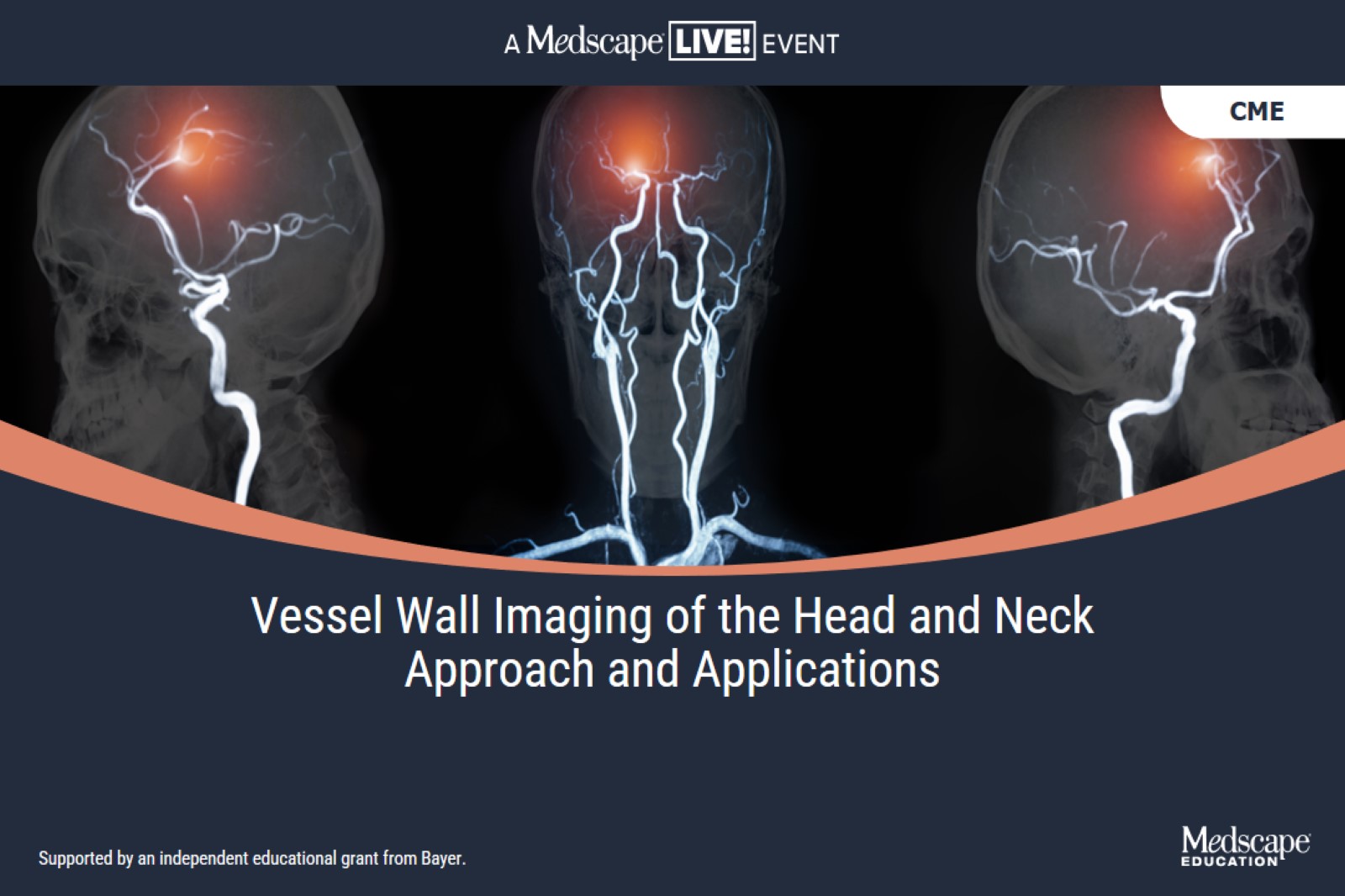 Vessel Wall Imaging of the Head and NeckApproach and Applications
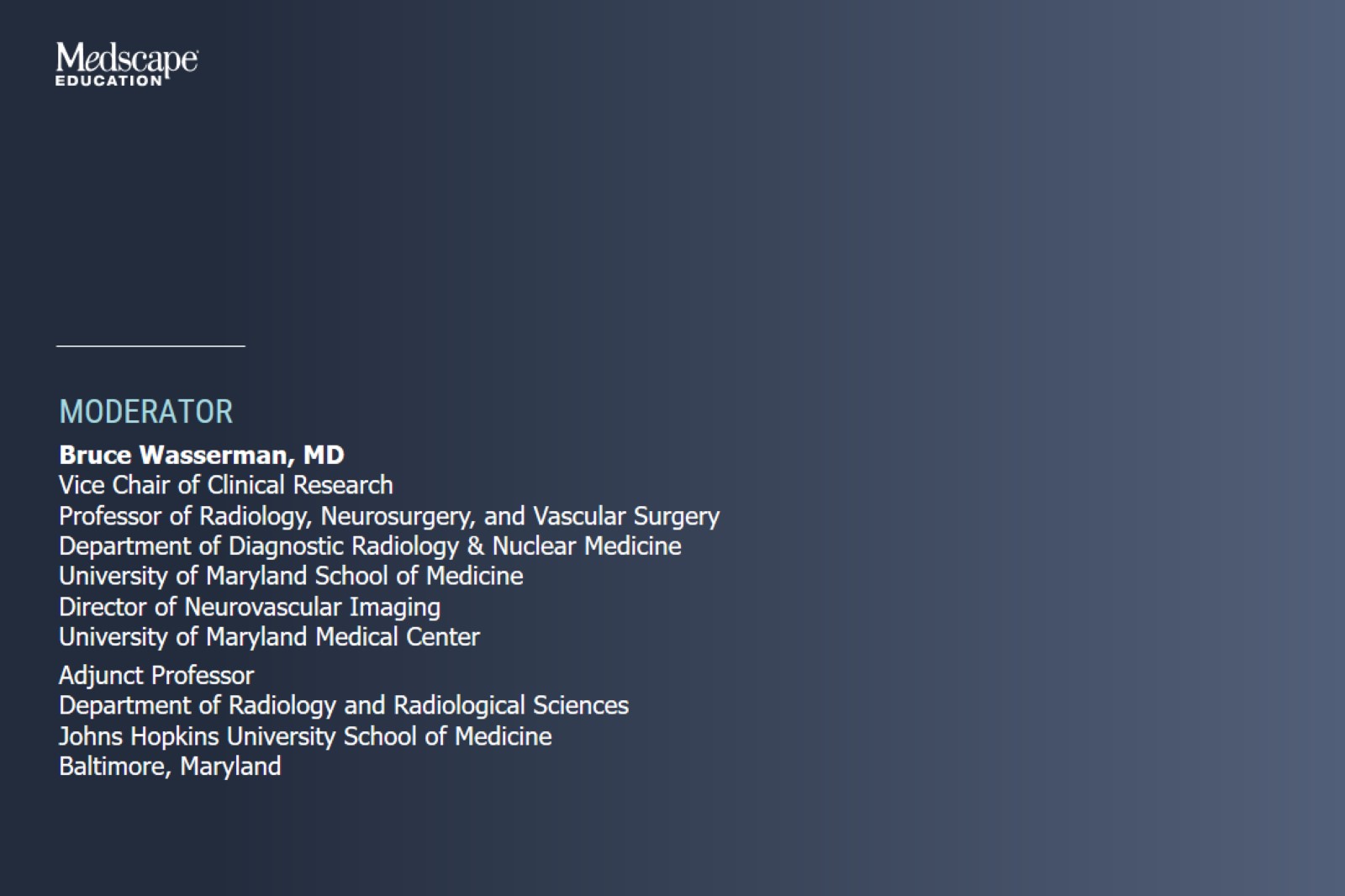 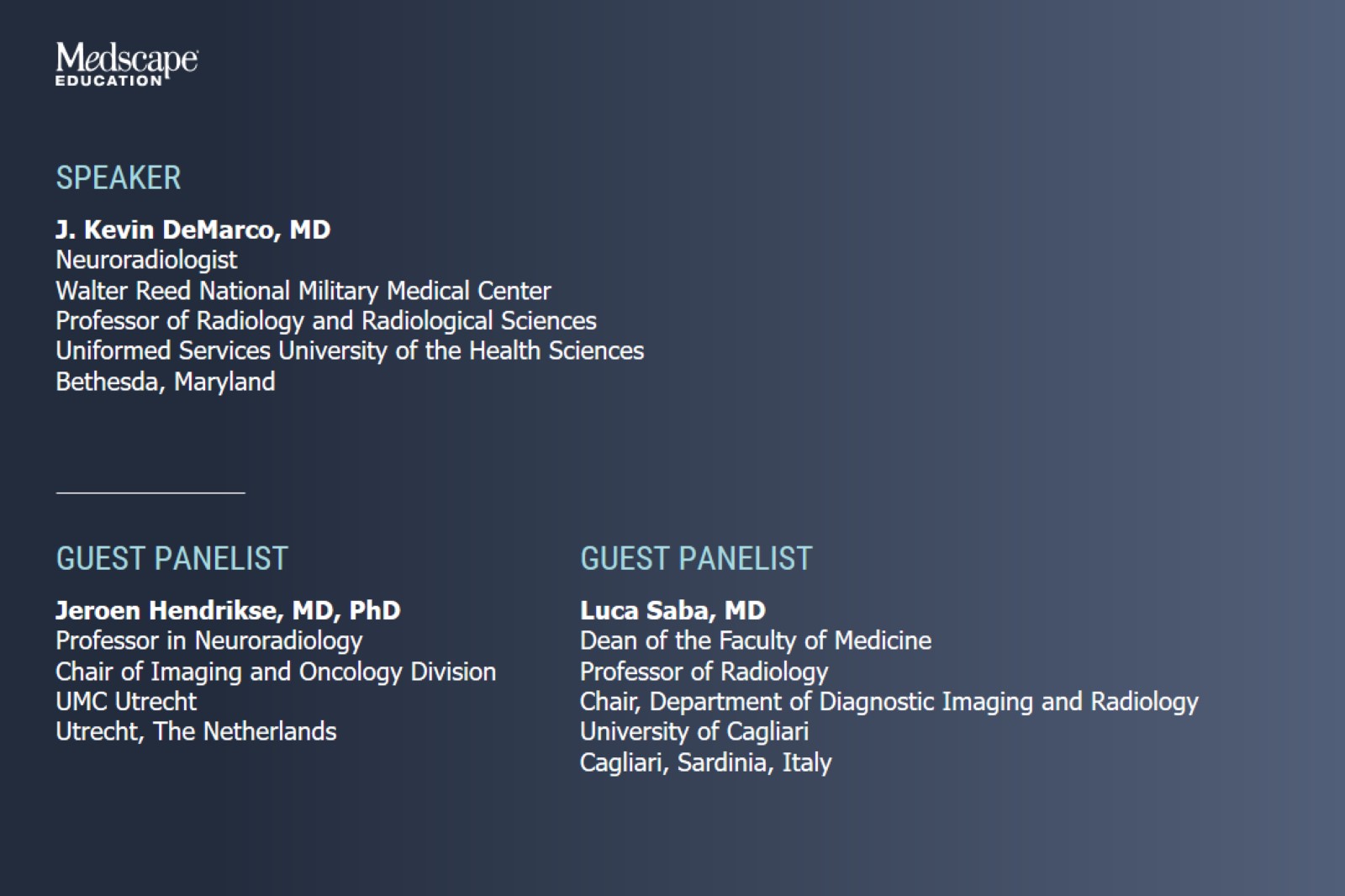 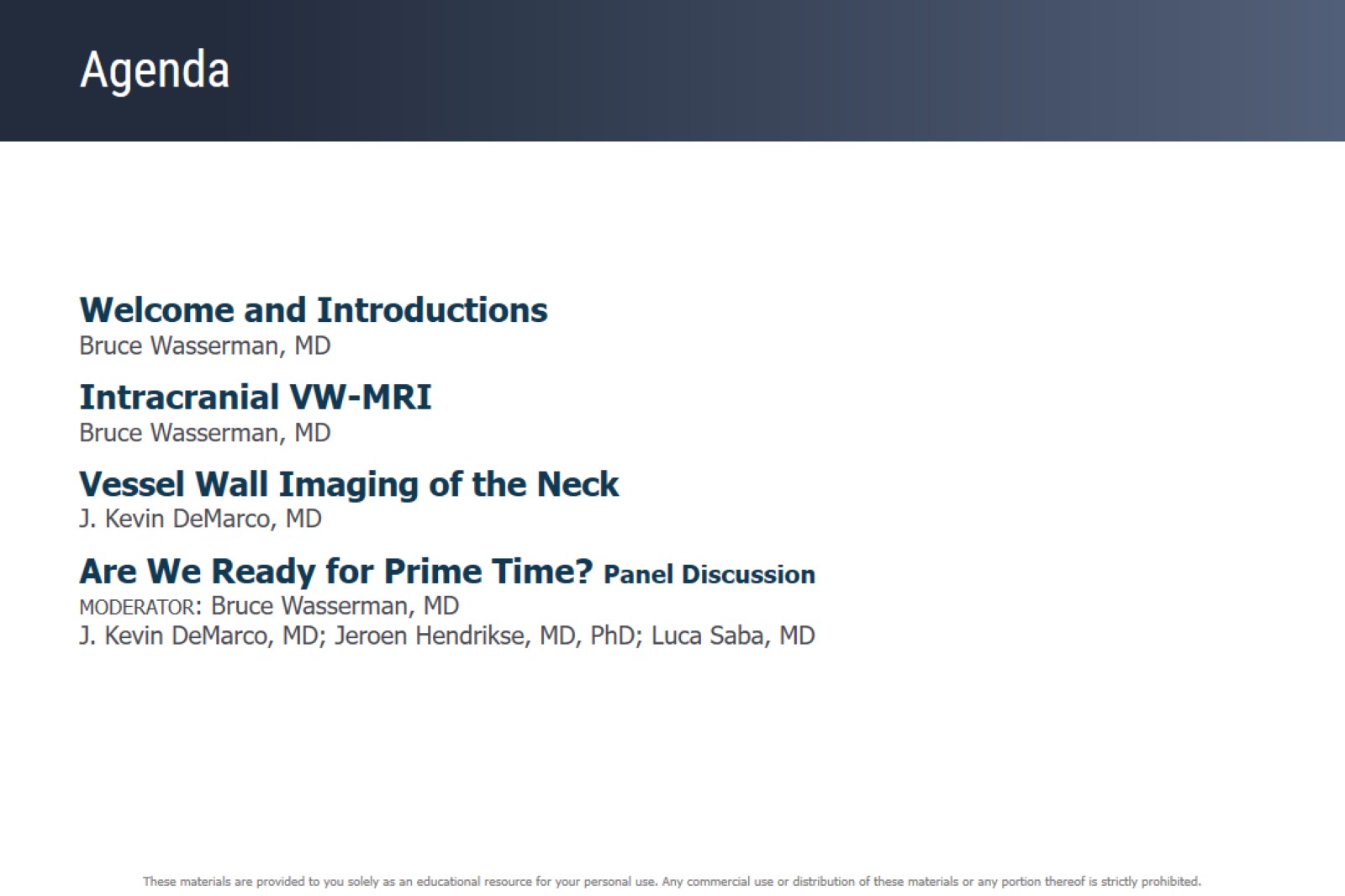 Agenda
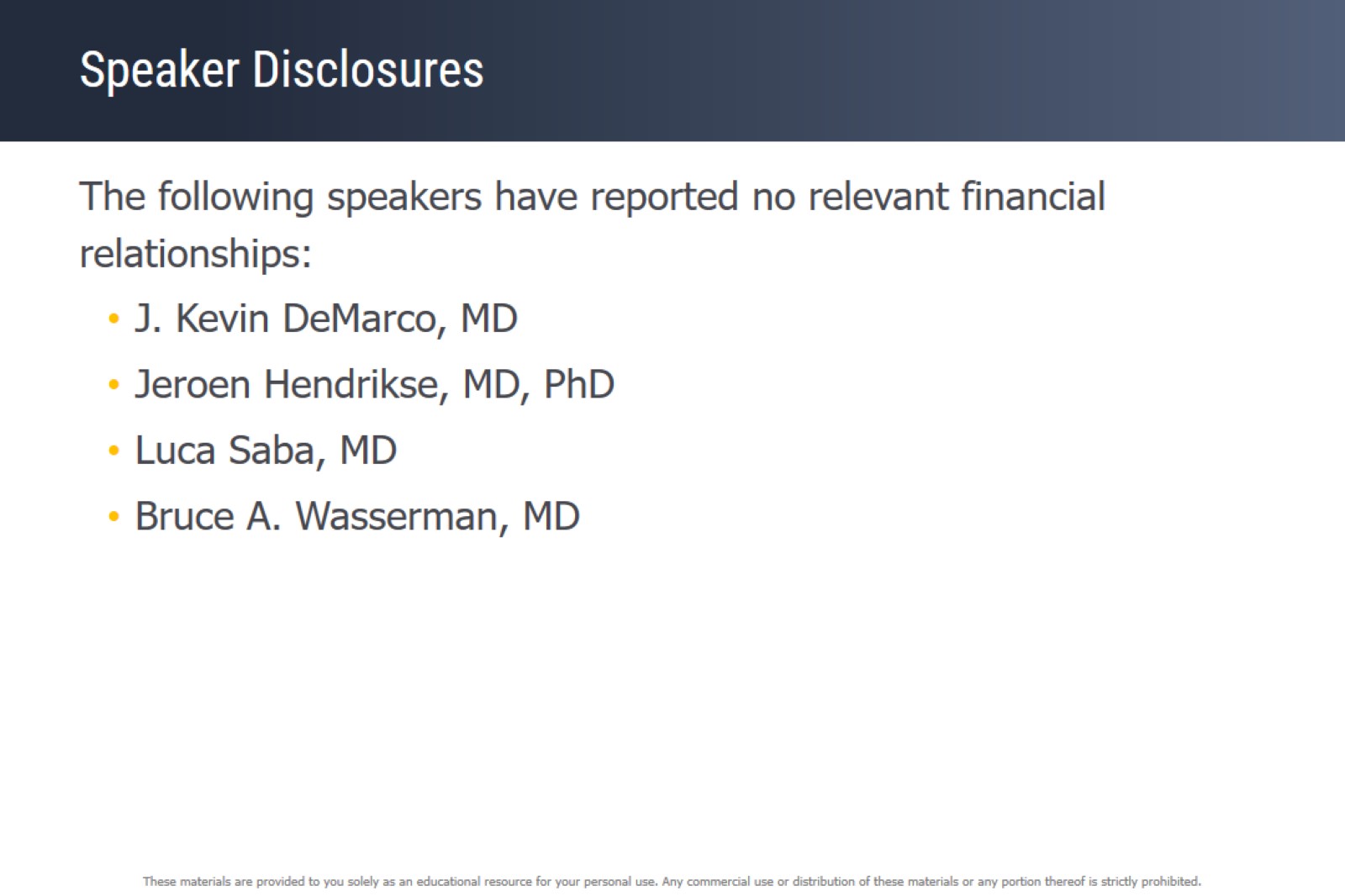 Speaker Disclosures
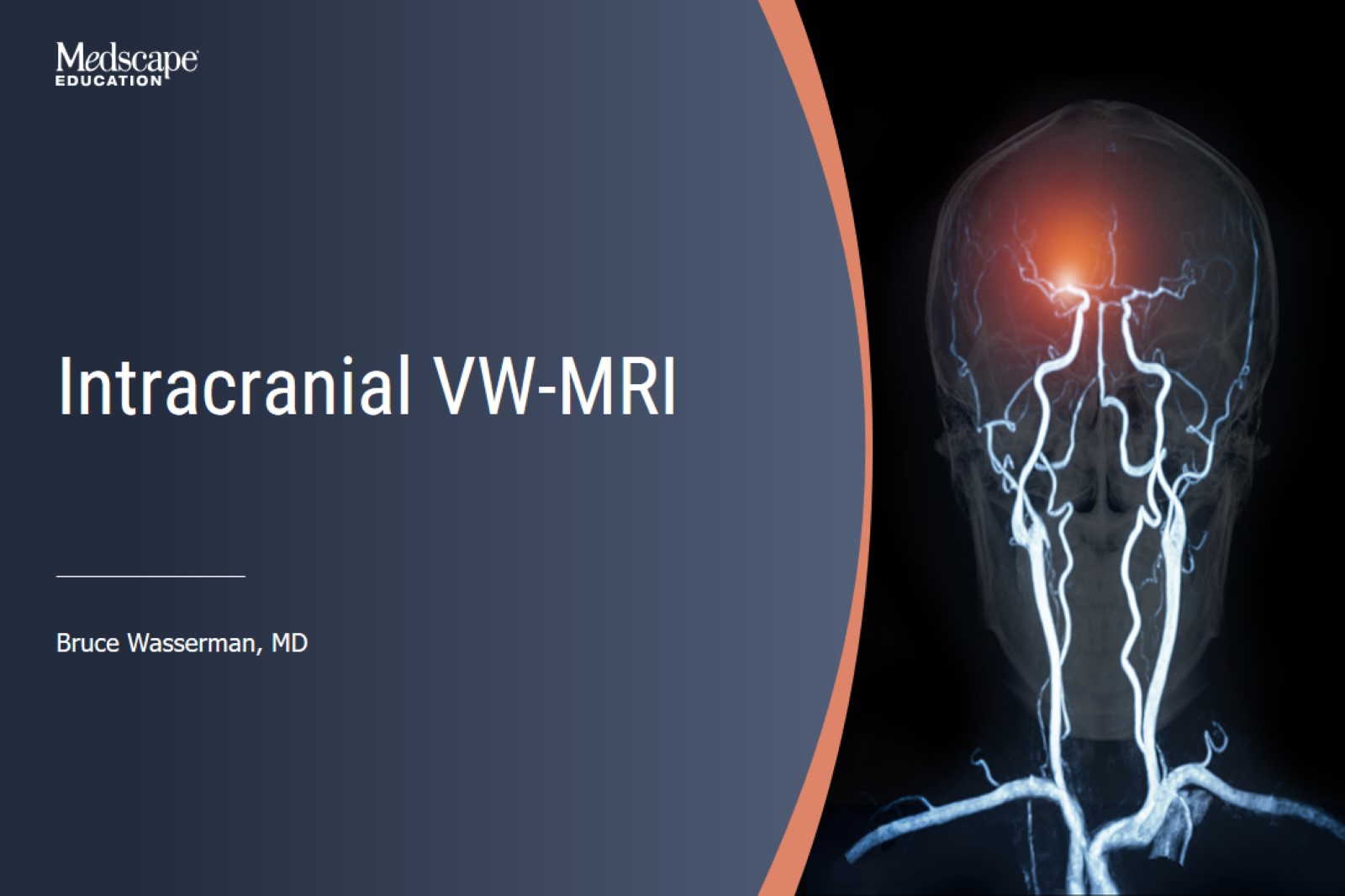 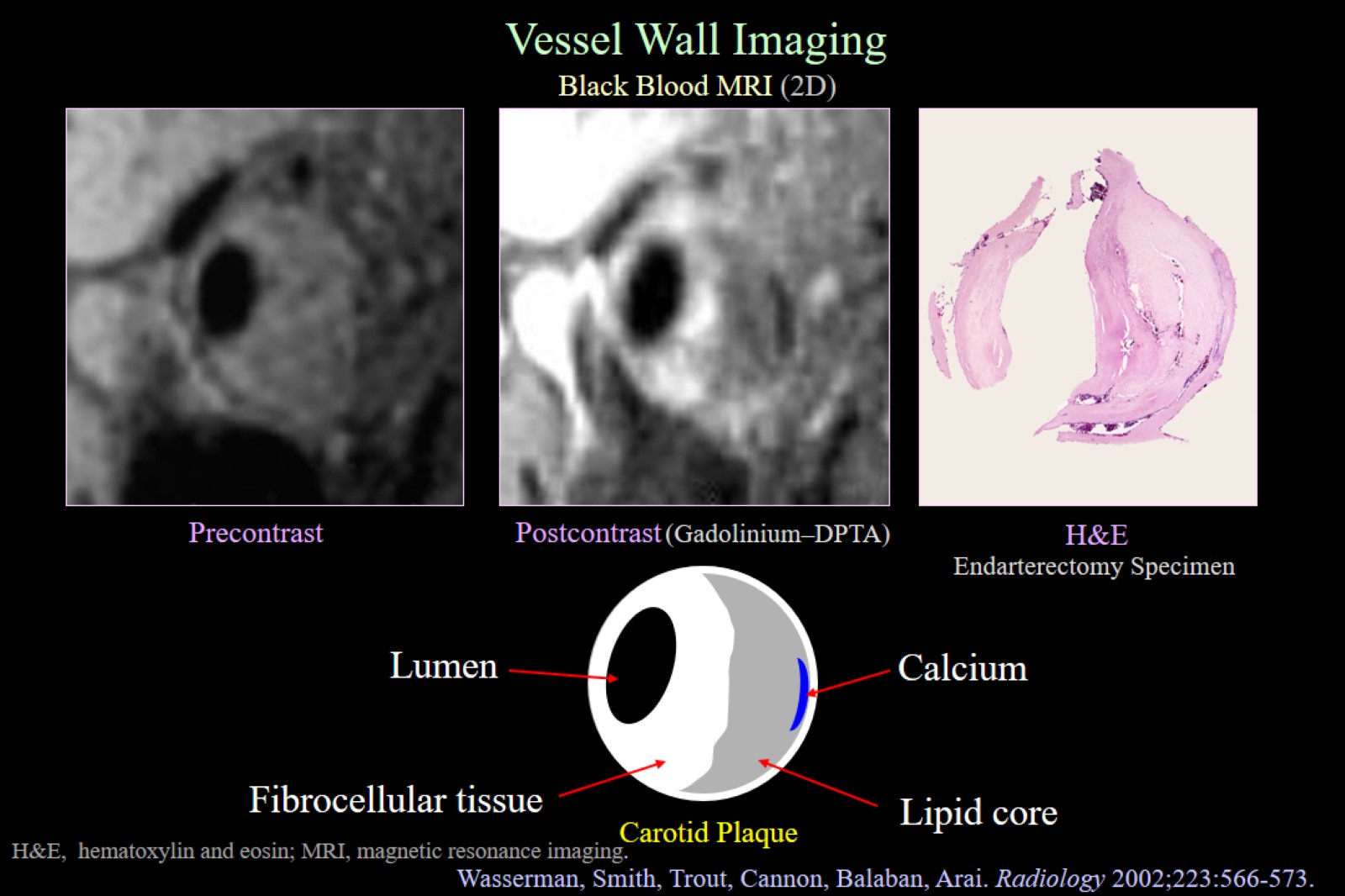 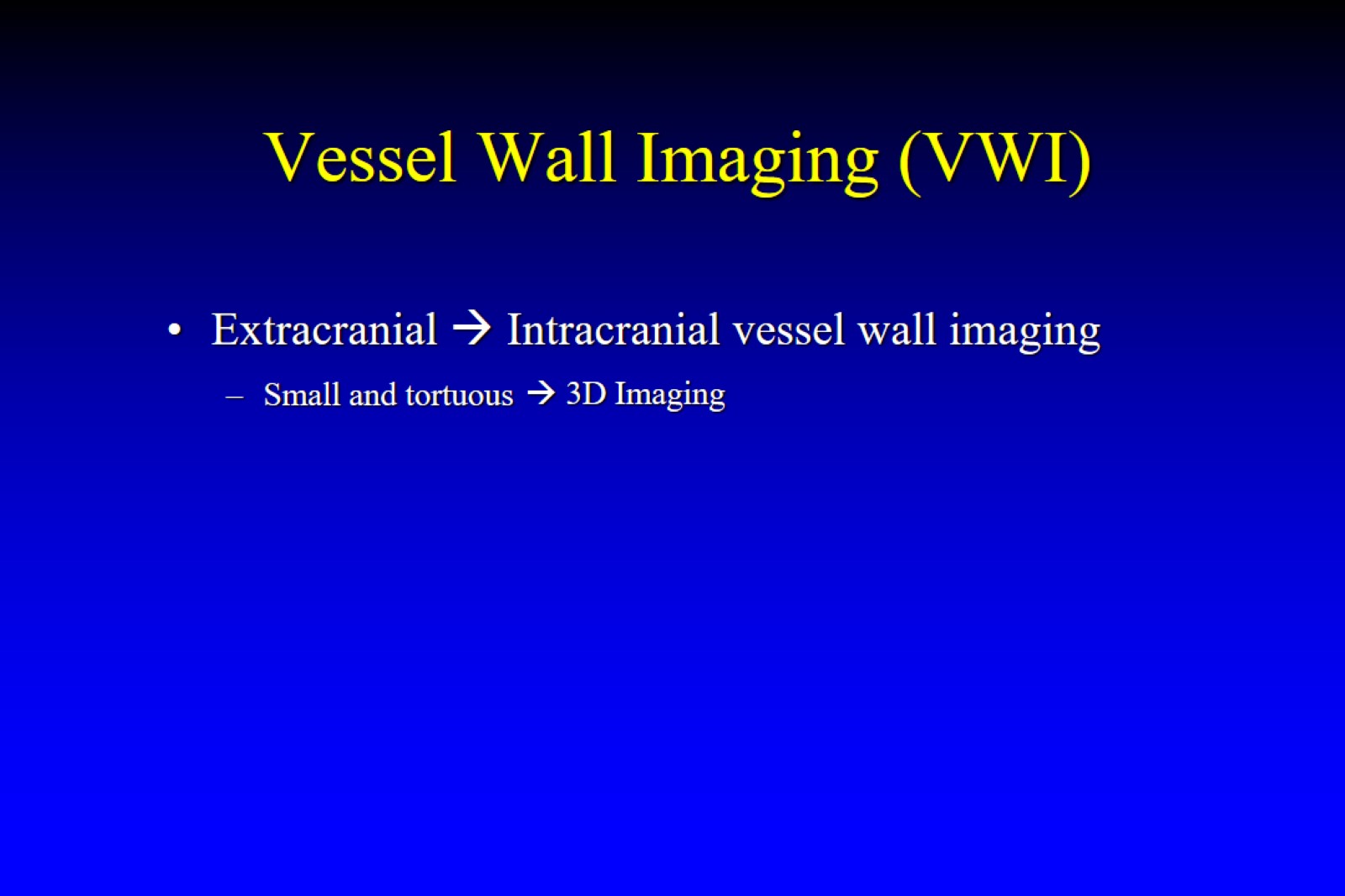 Vessel Wall Imaging (VWI)
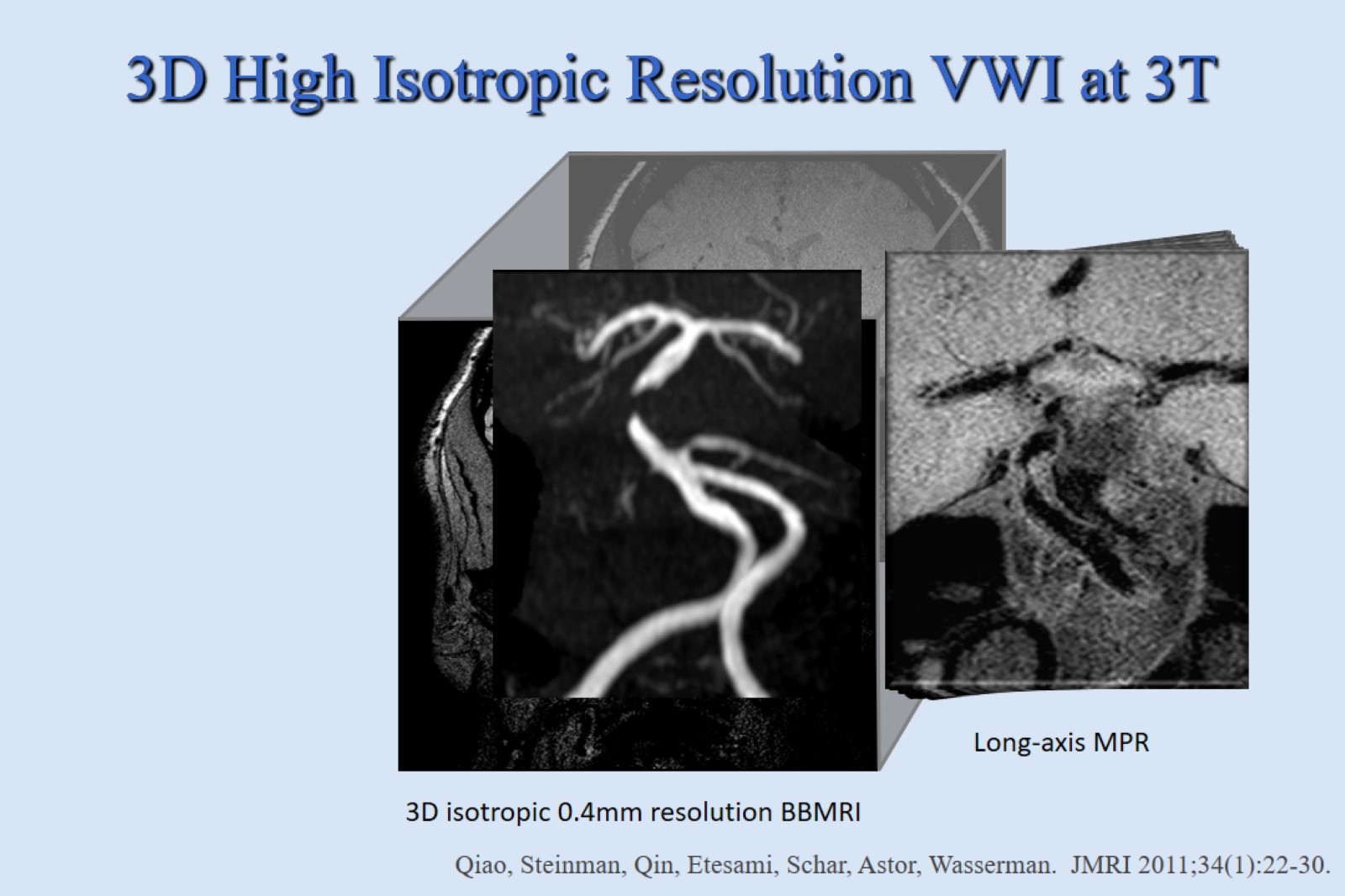 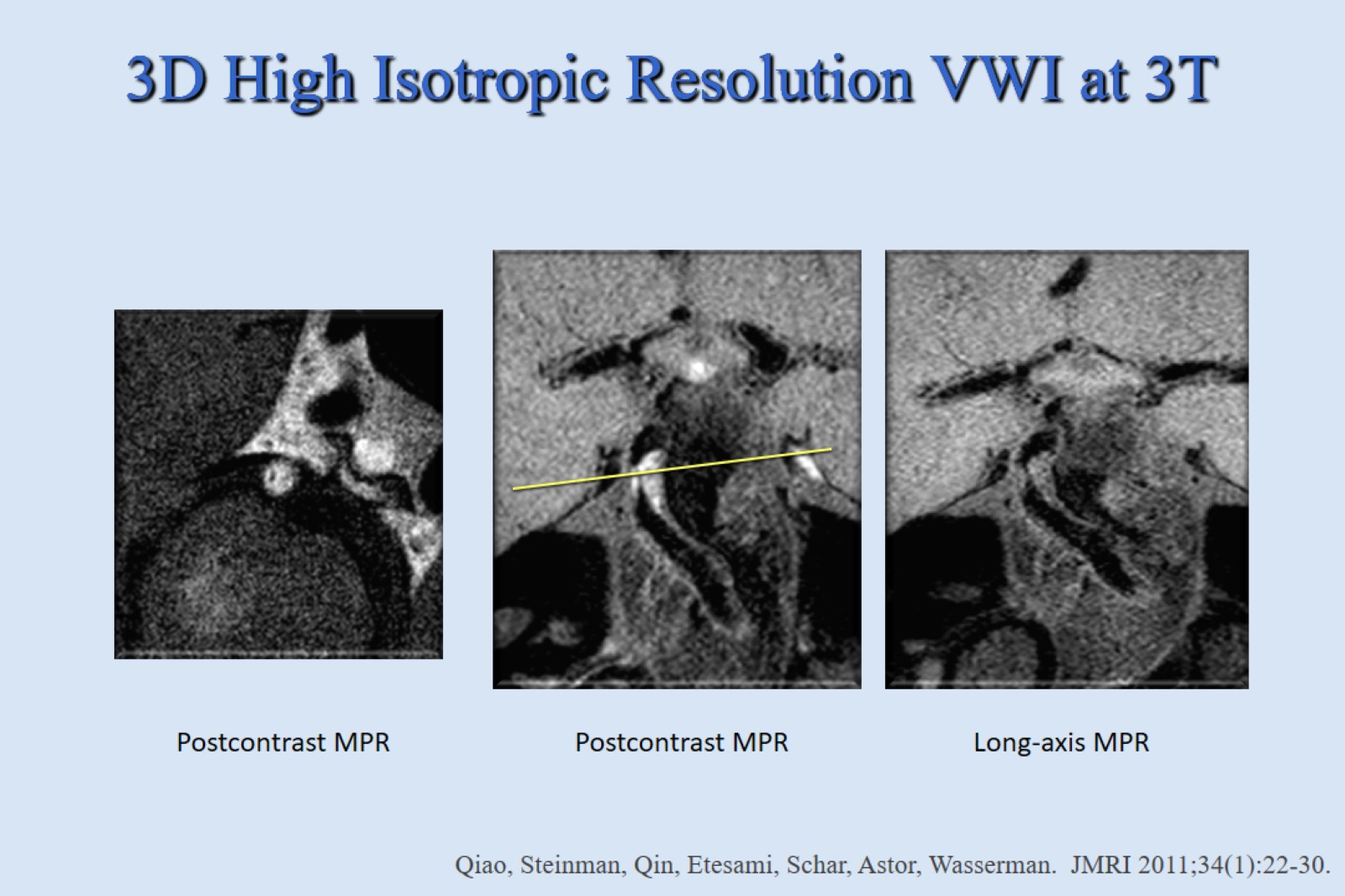 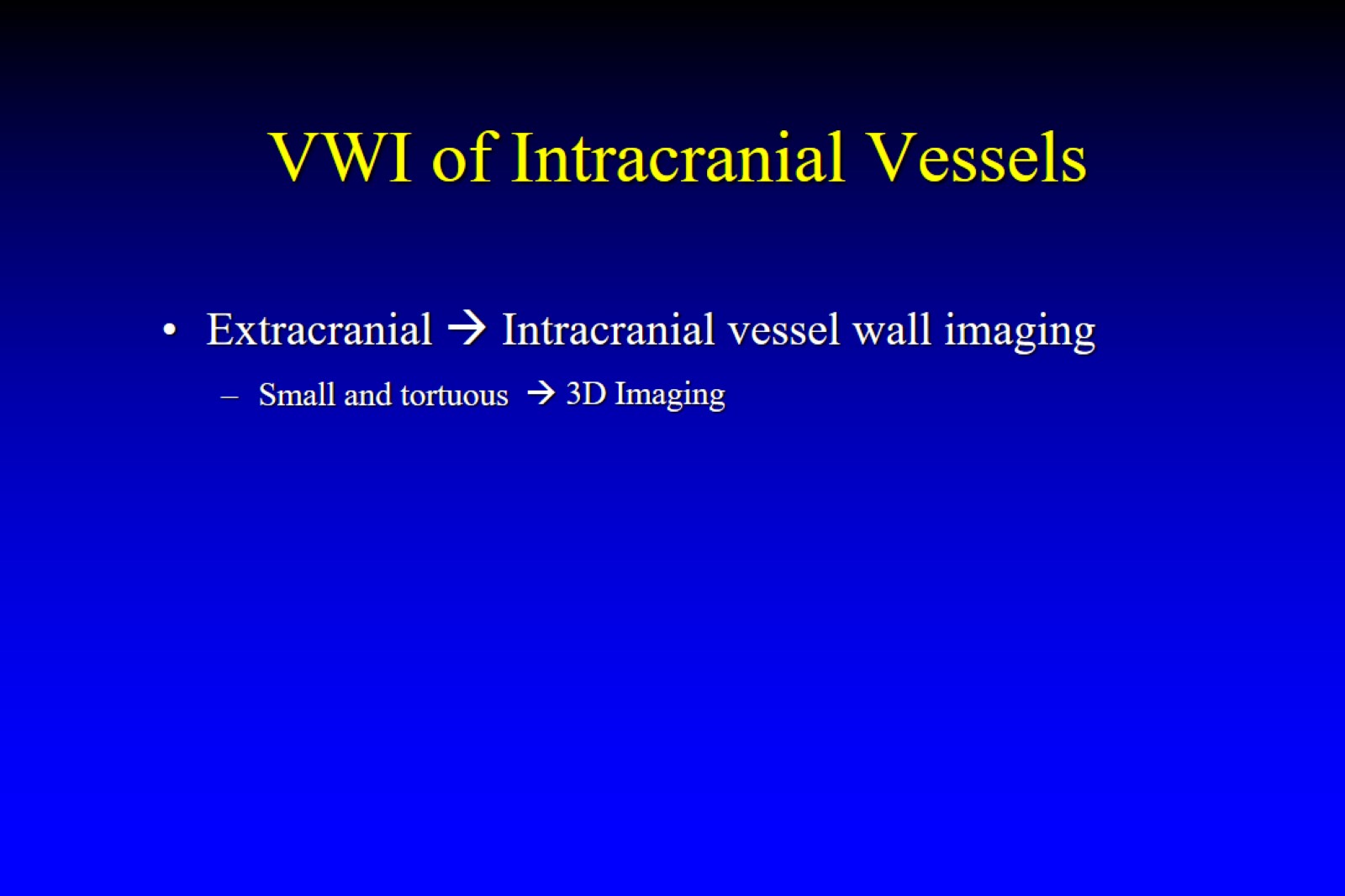 VWI of Intracranial Vessels
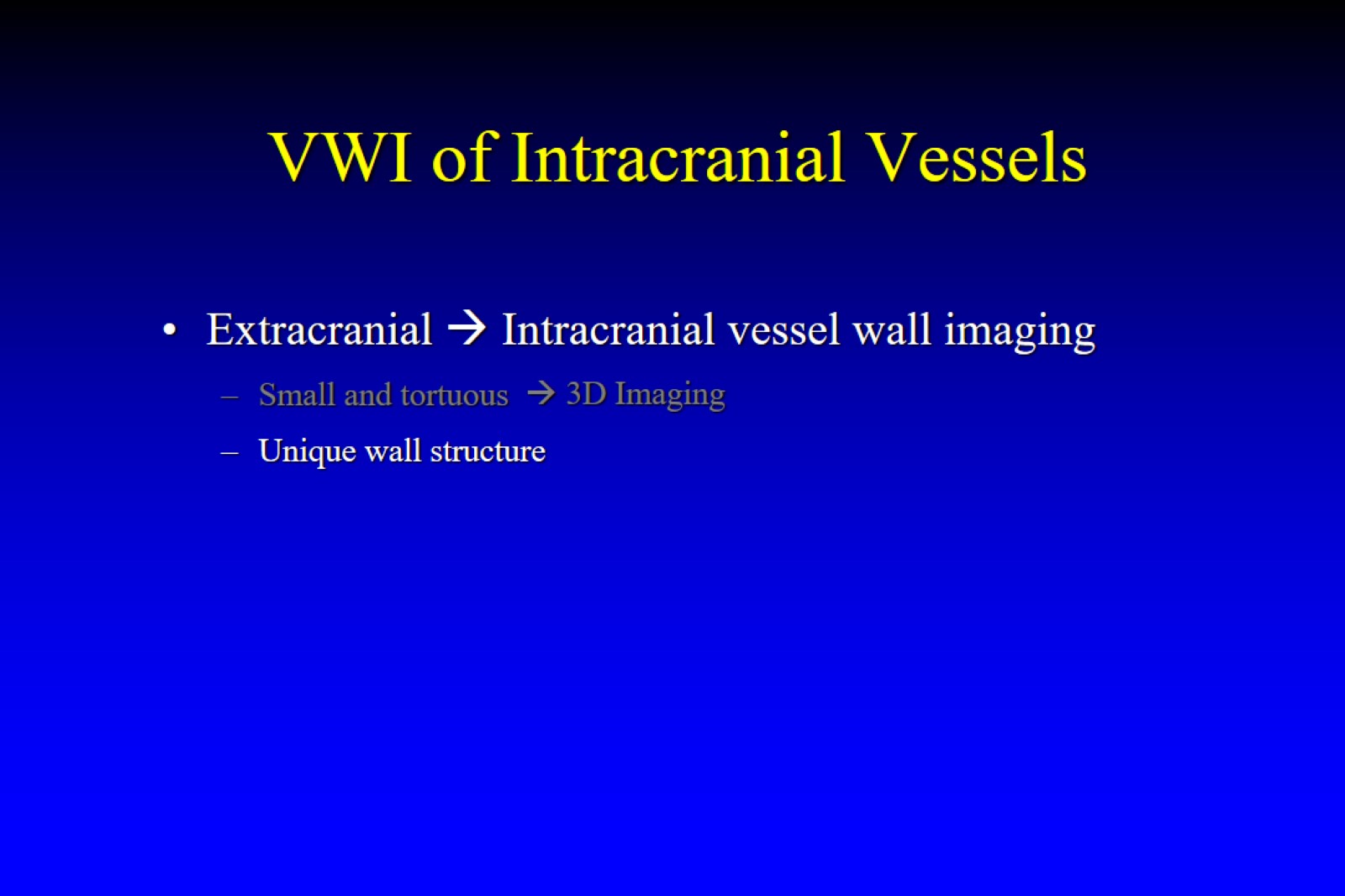 VWI of Intracranial Vessels
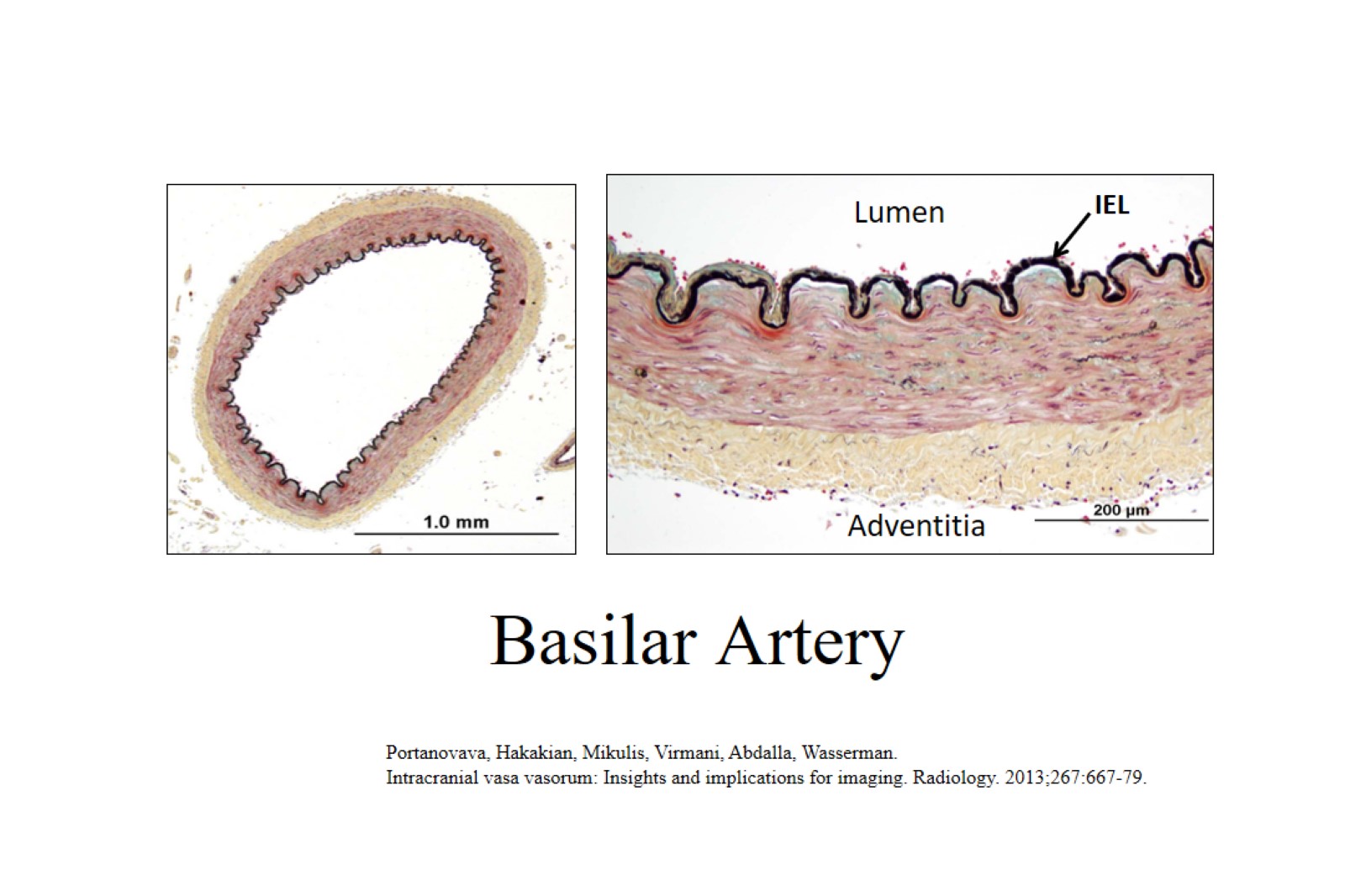 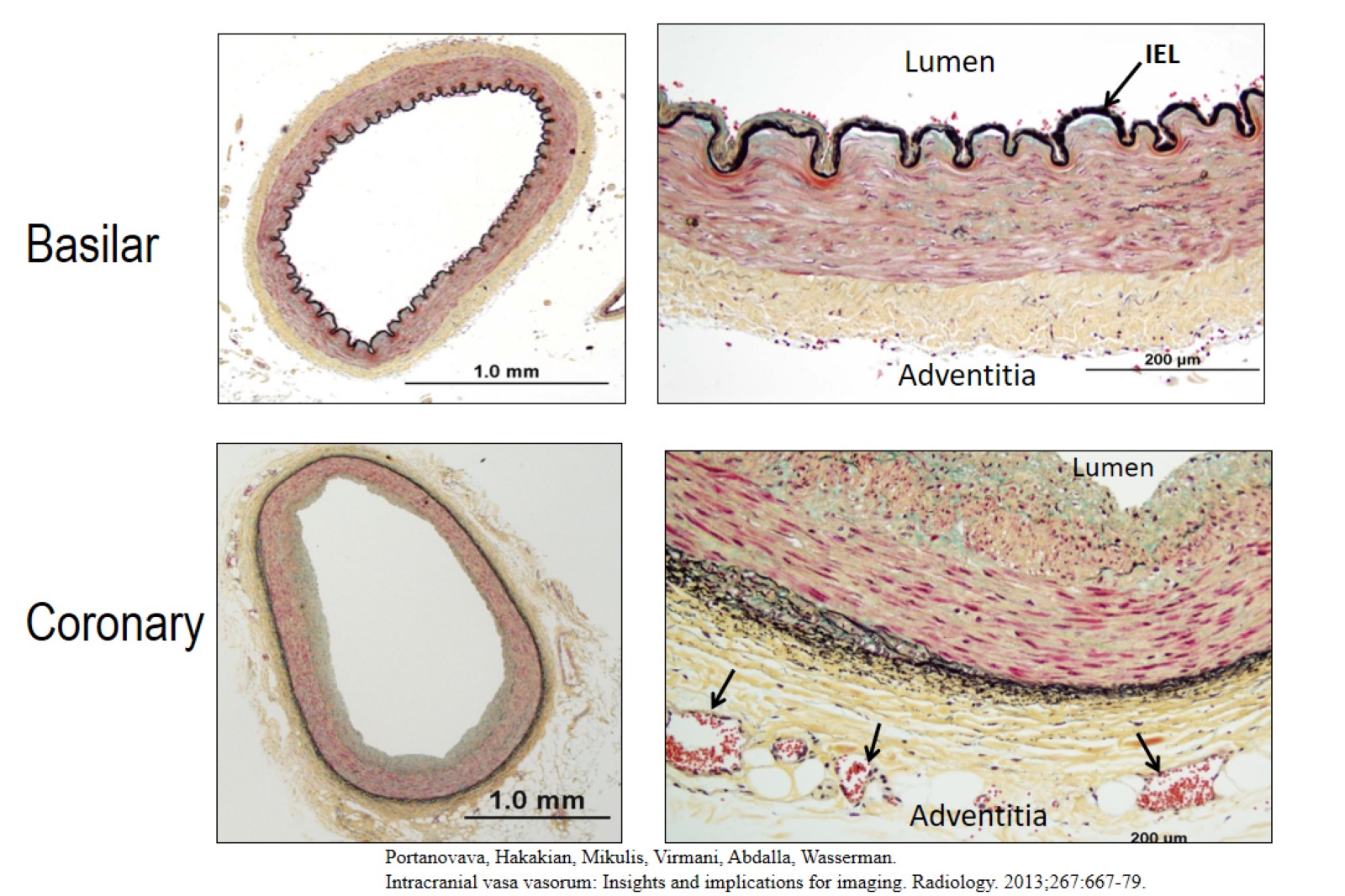 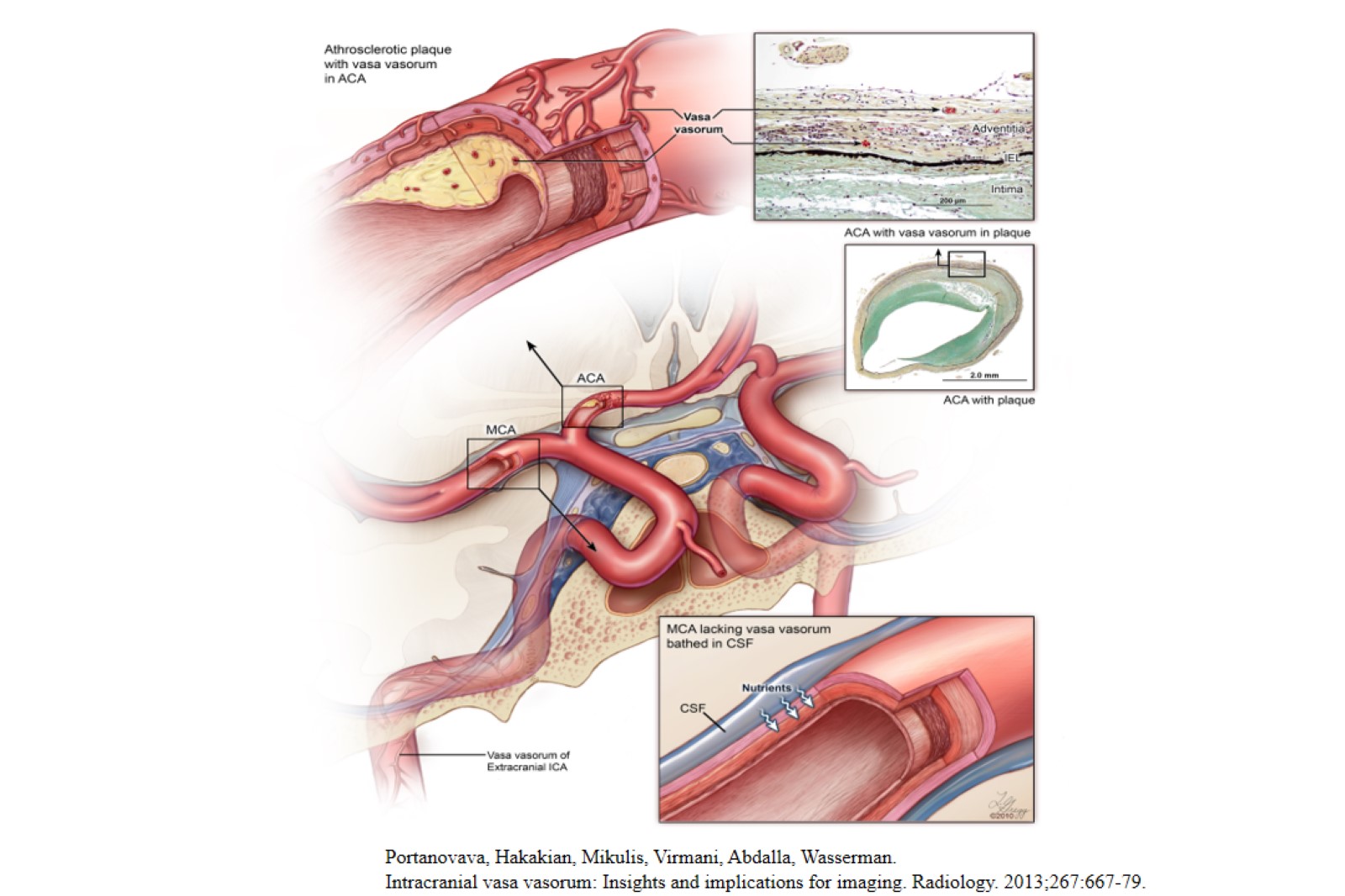 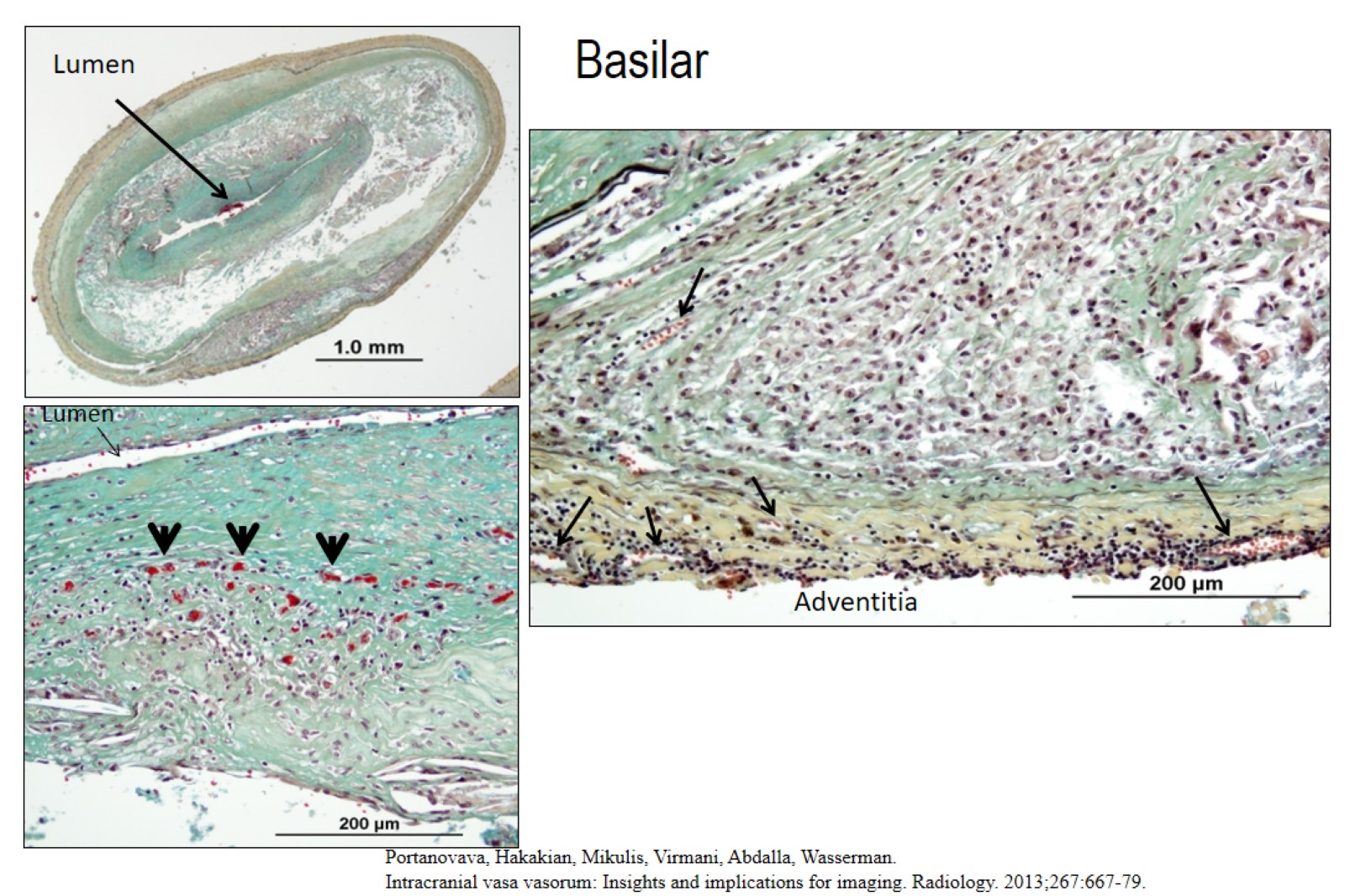 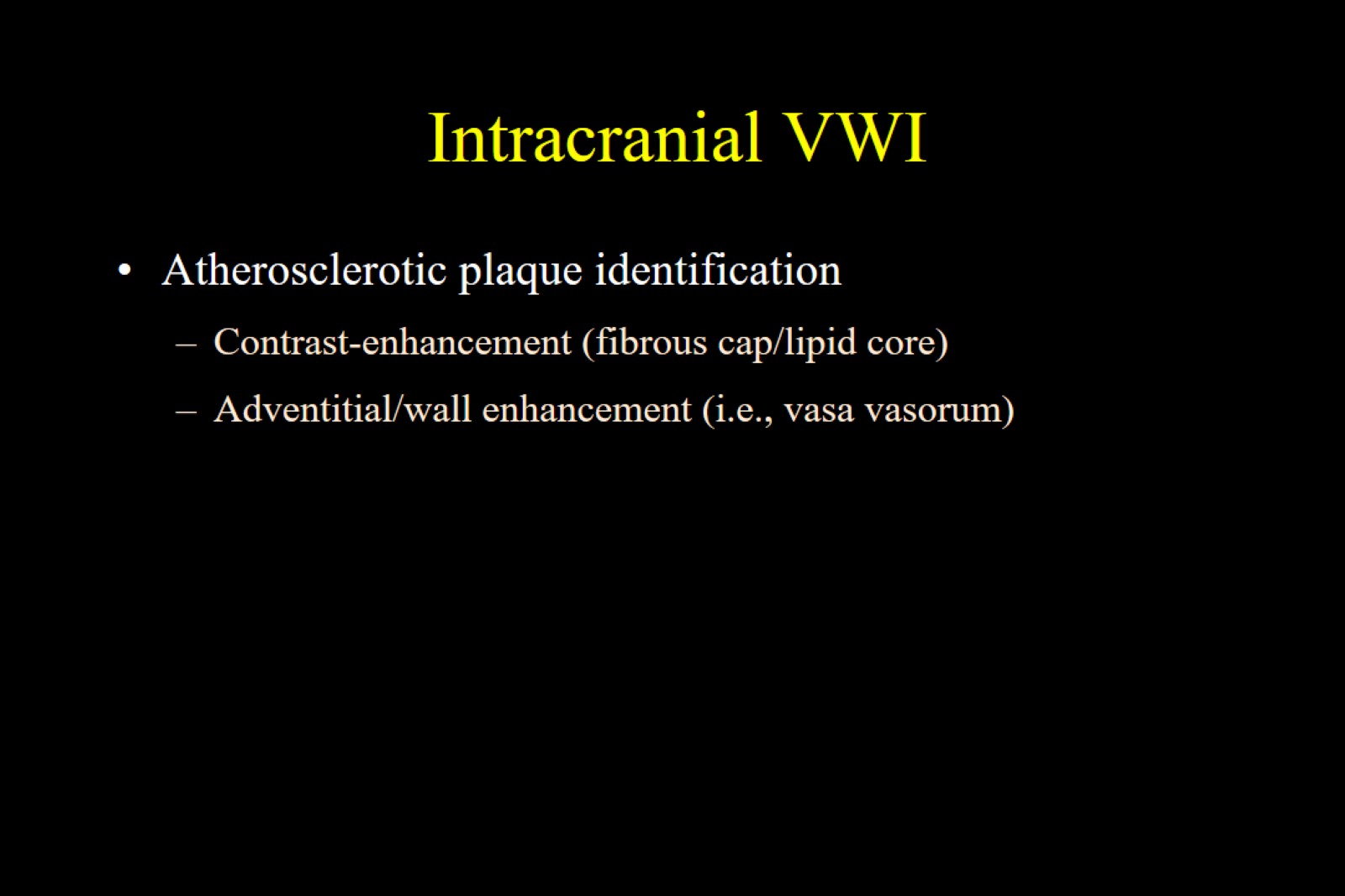 Intracranial VWI
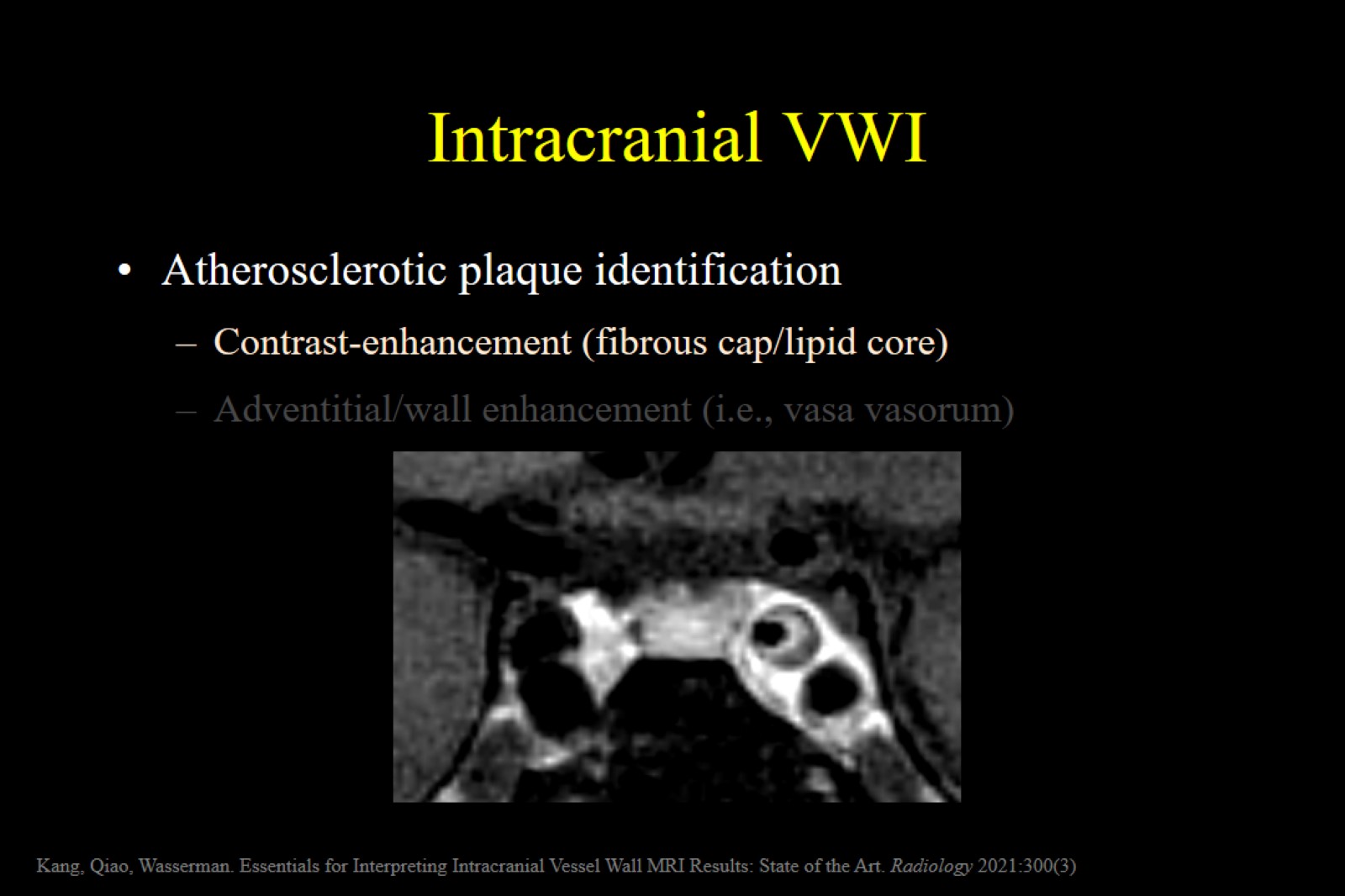 Intracranial VWI
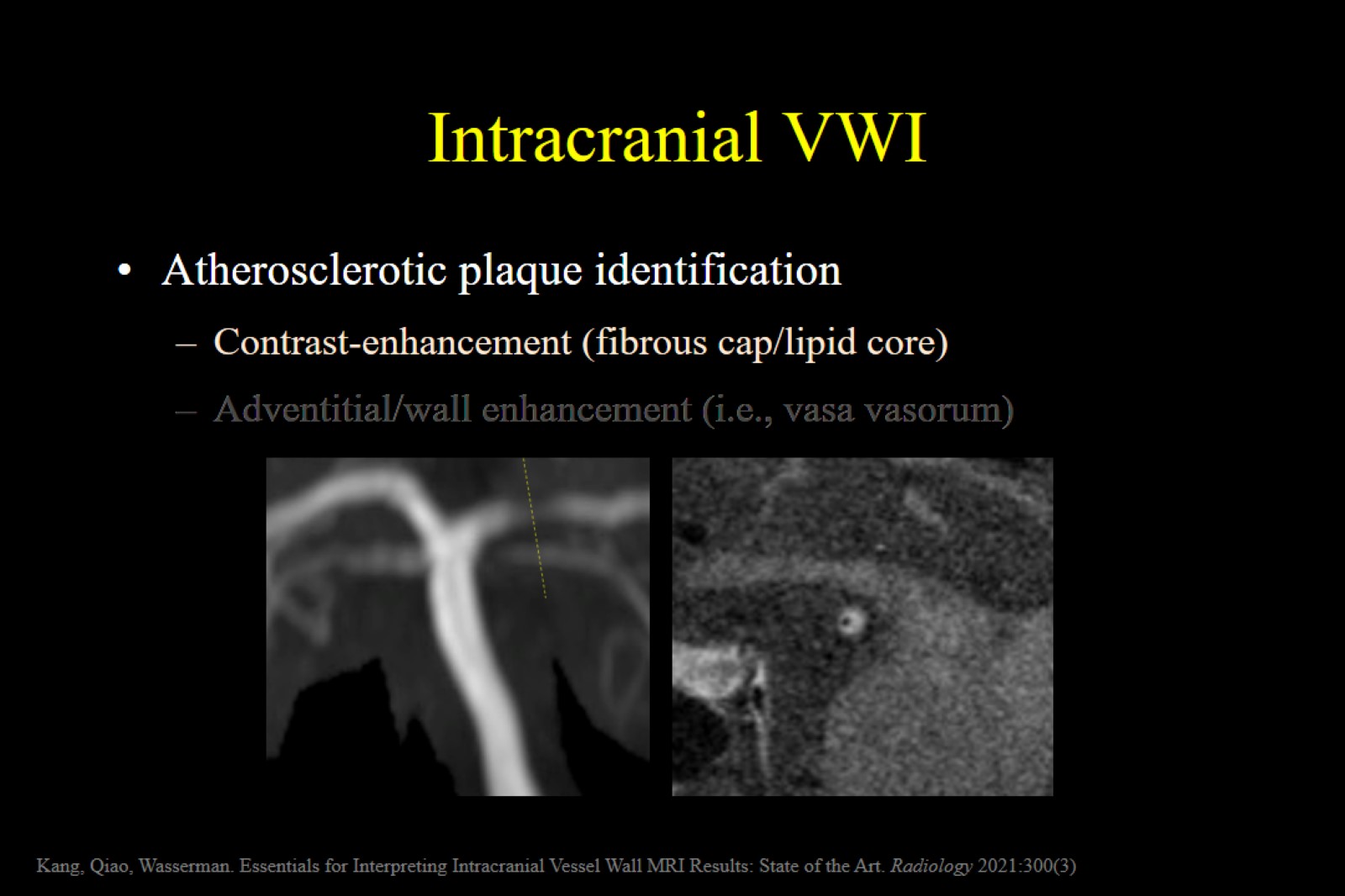 Intracranial VWI
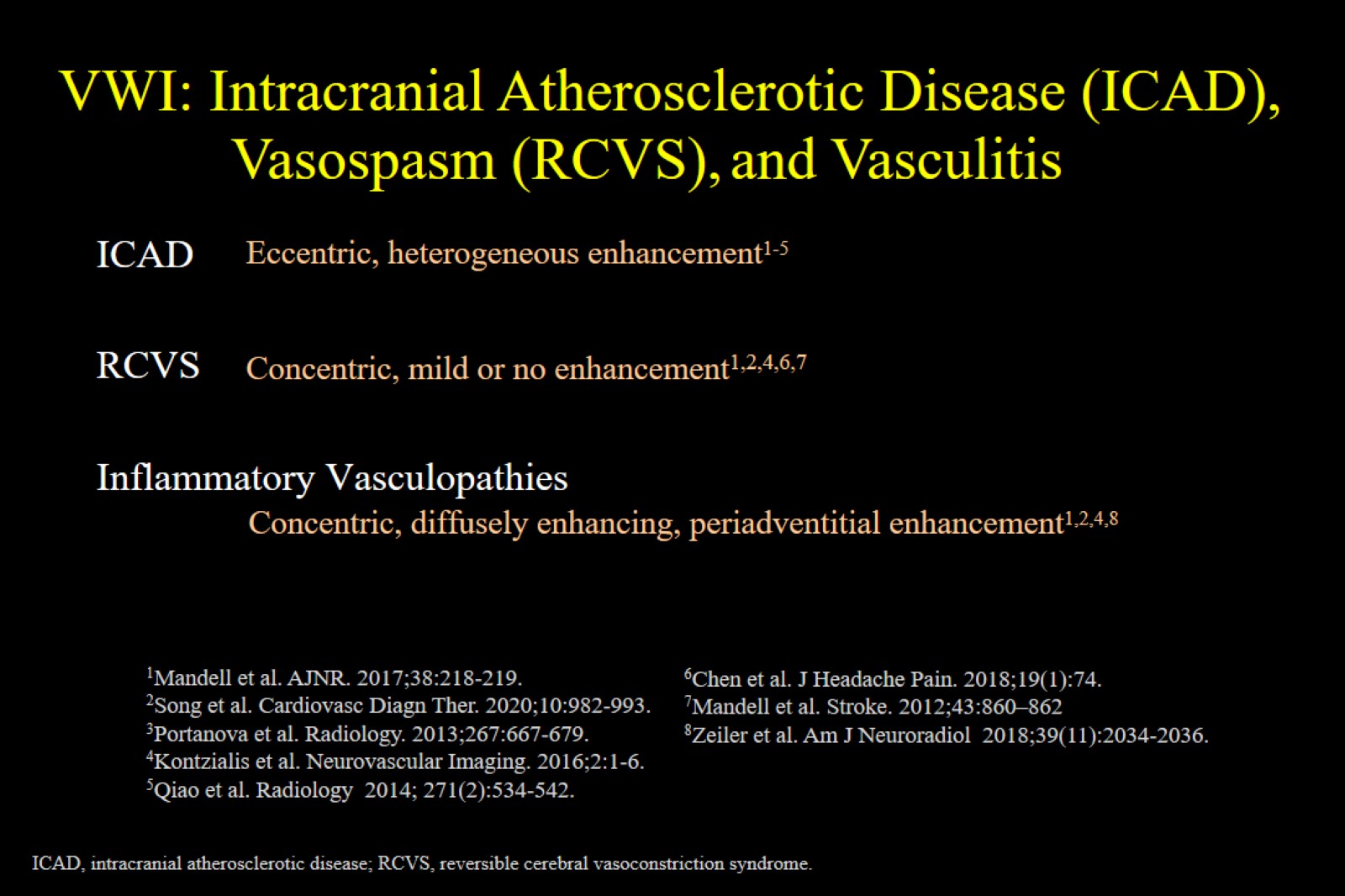 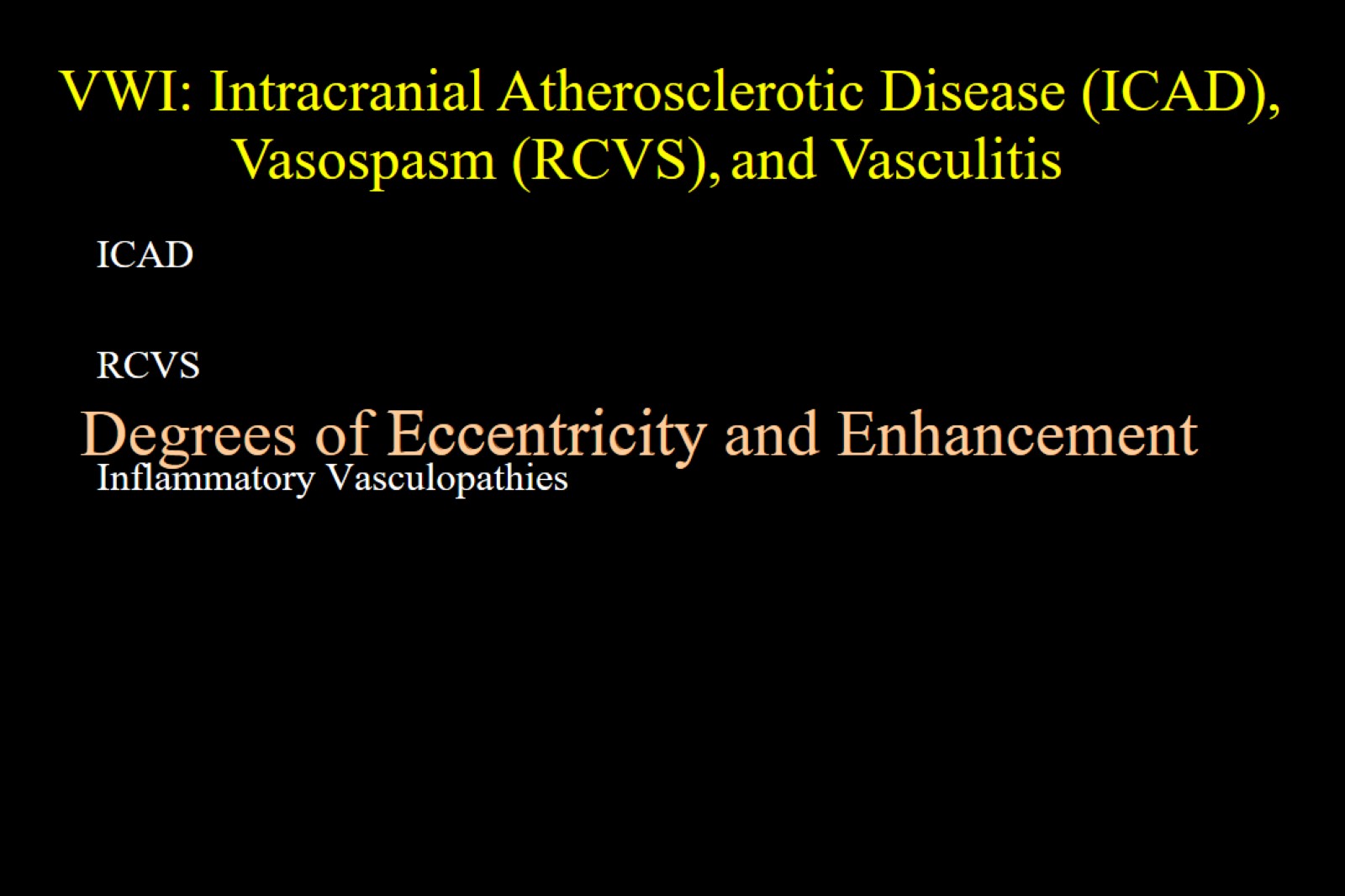 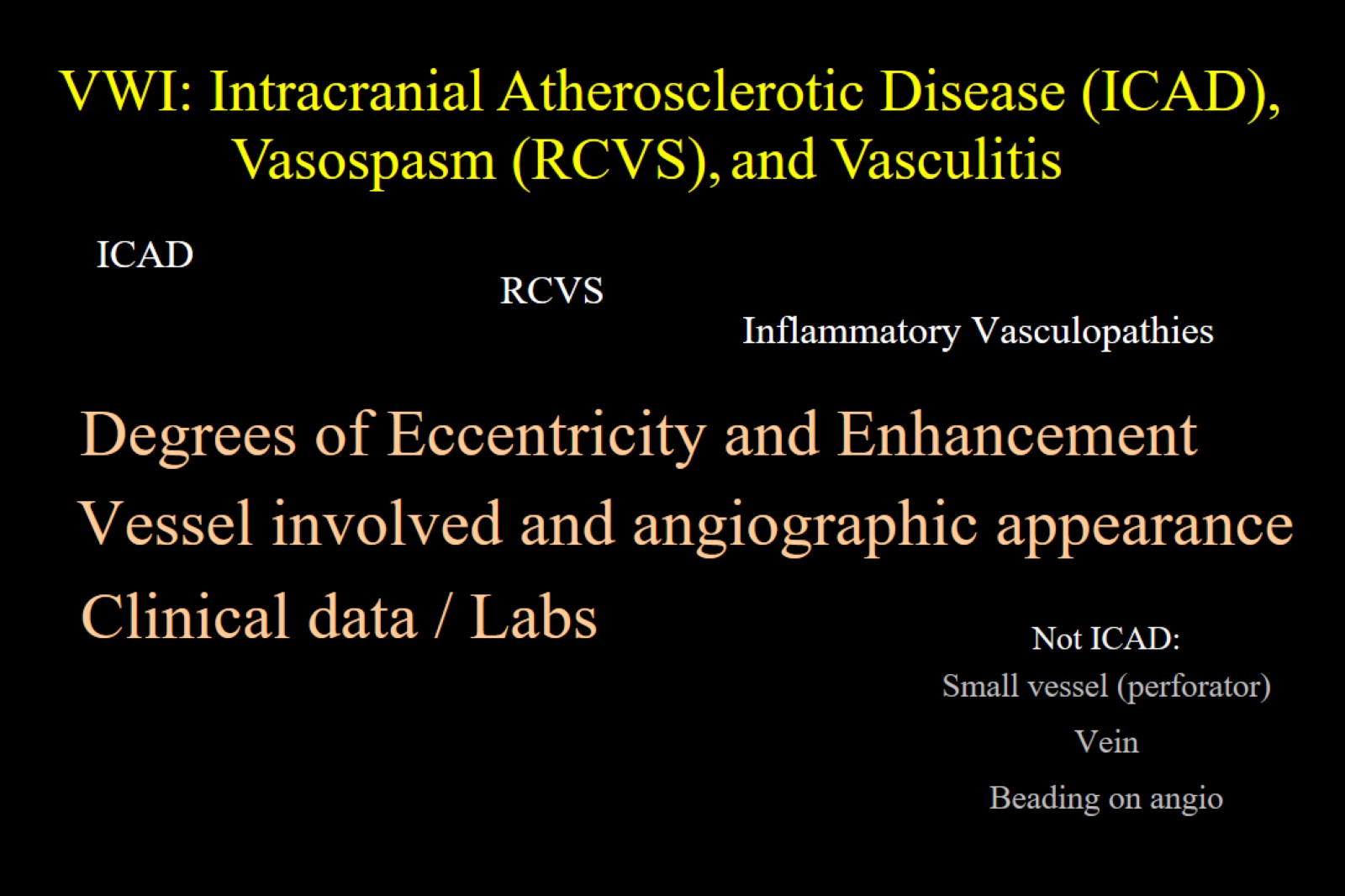 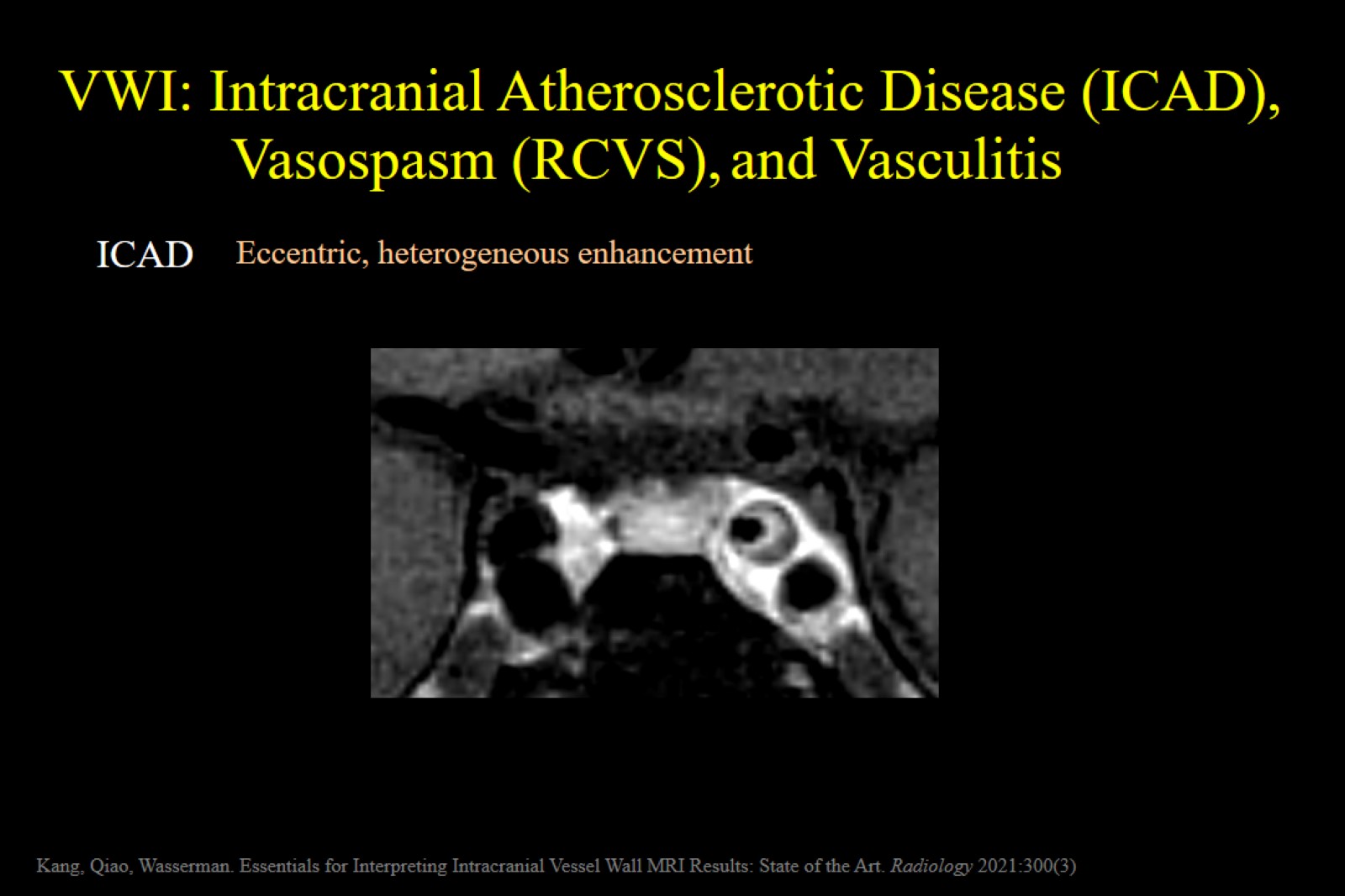 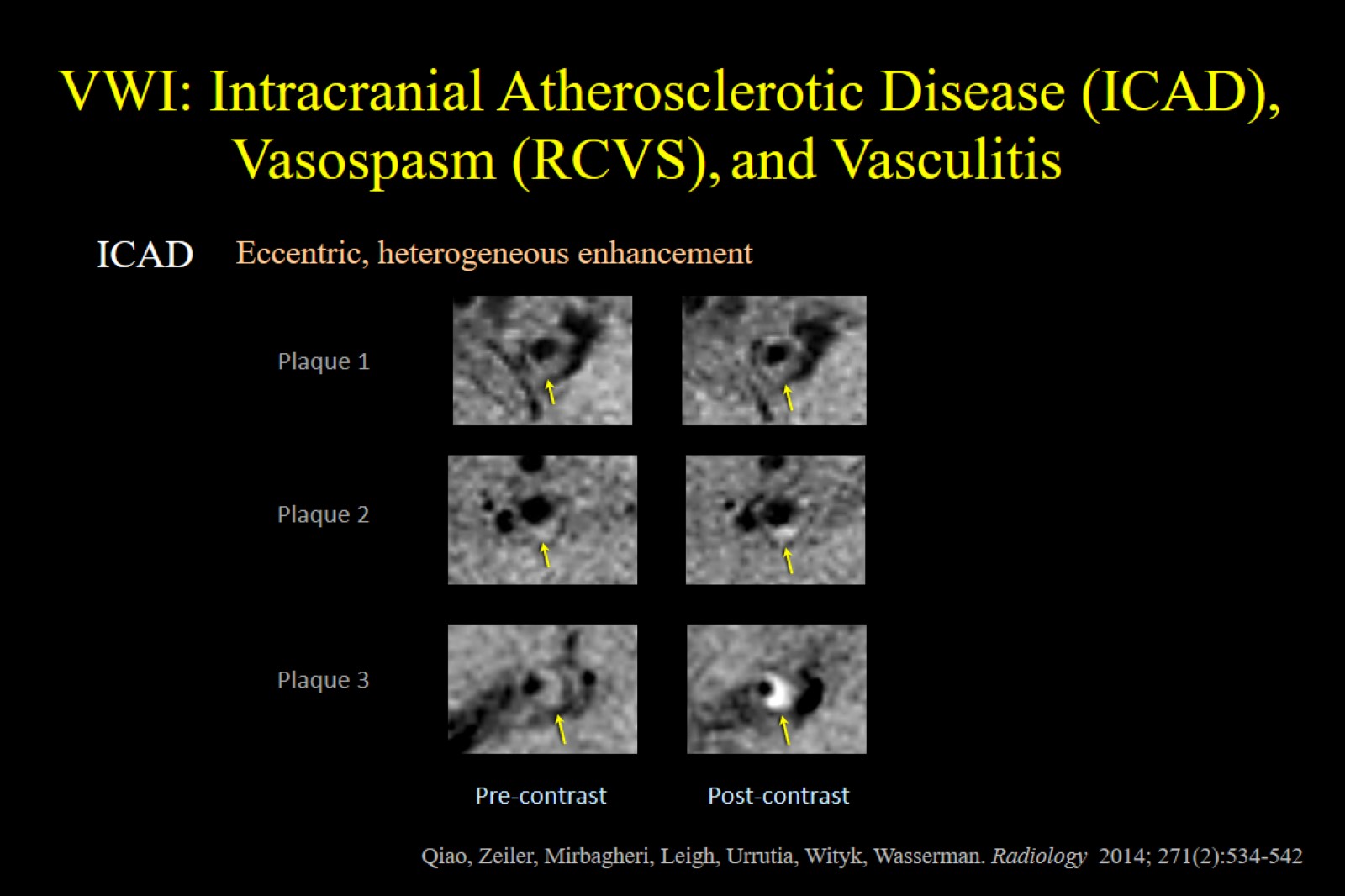 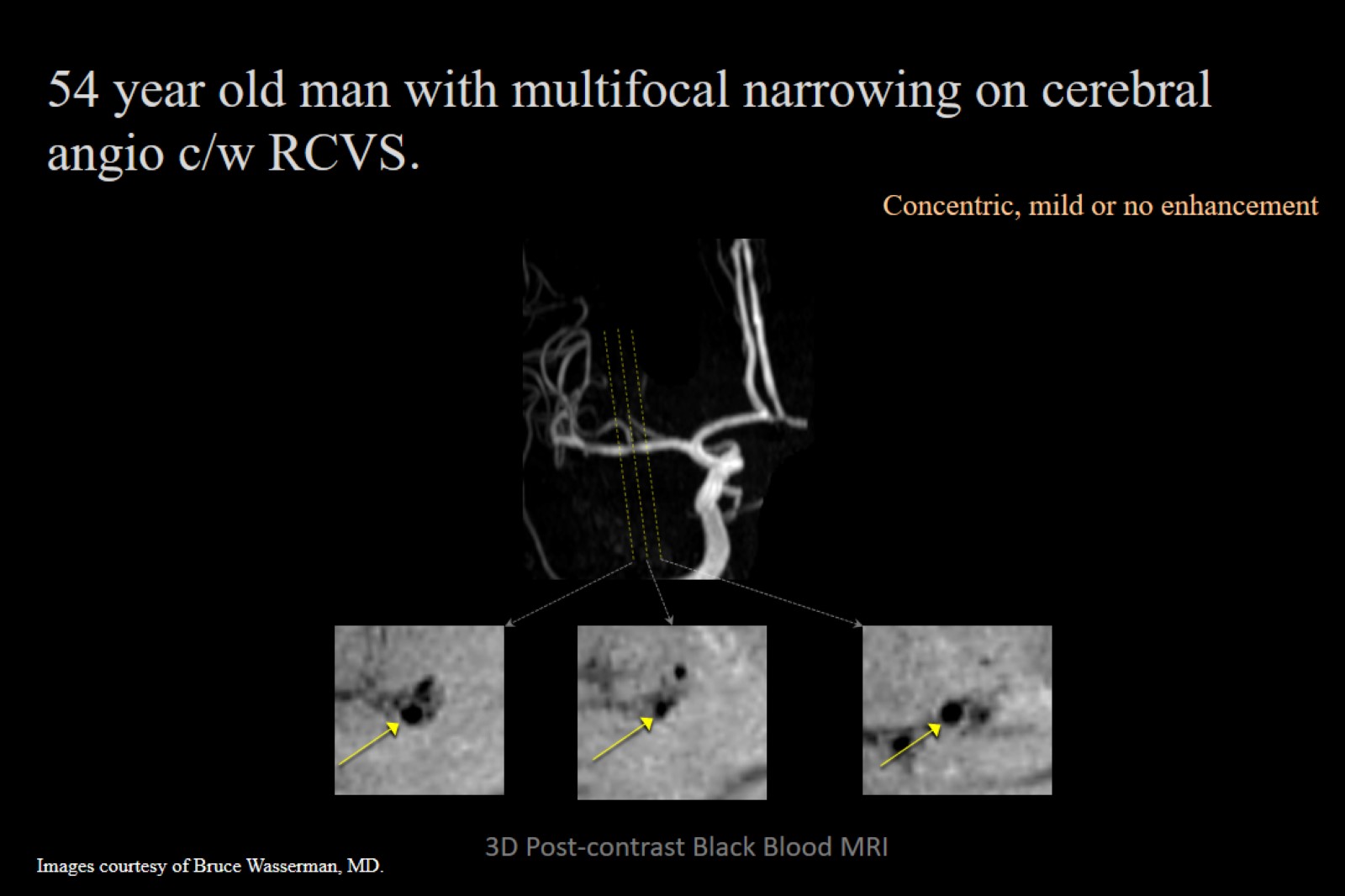 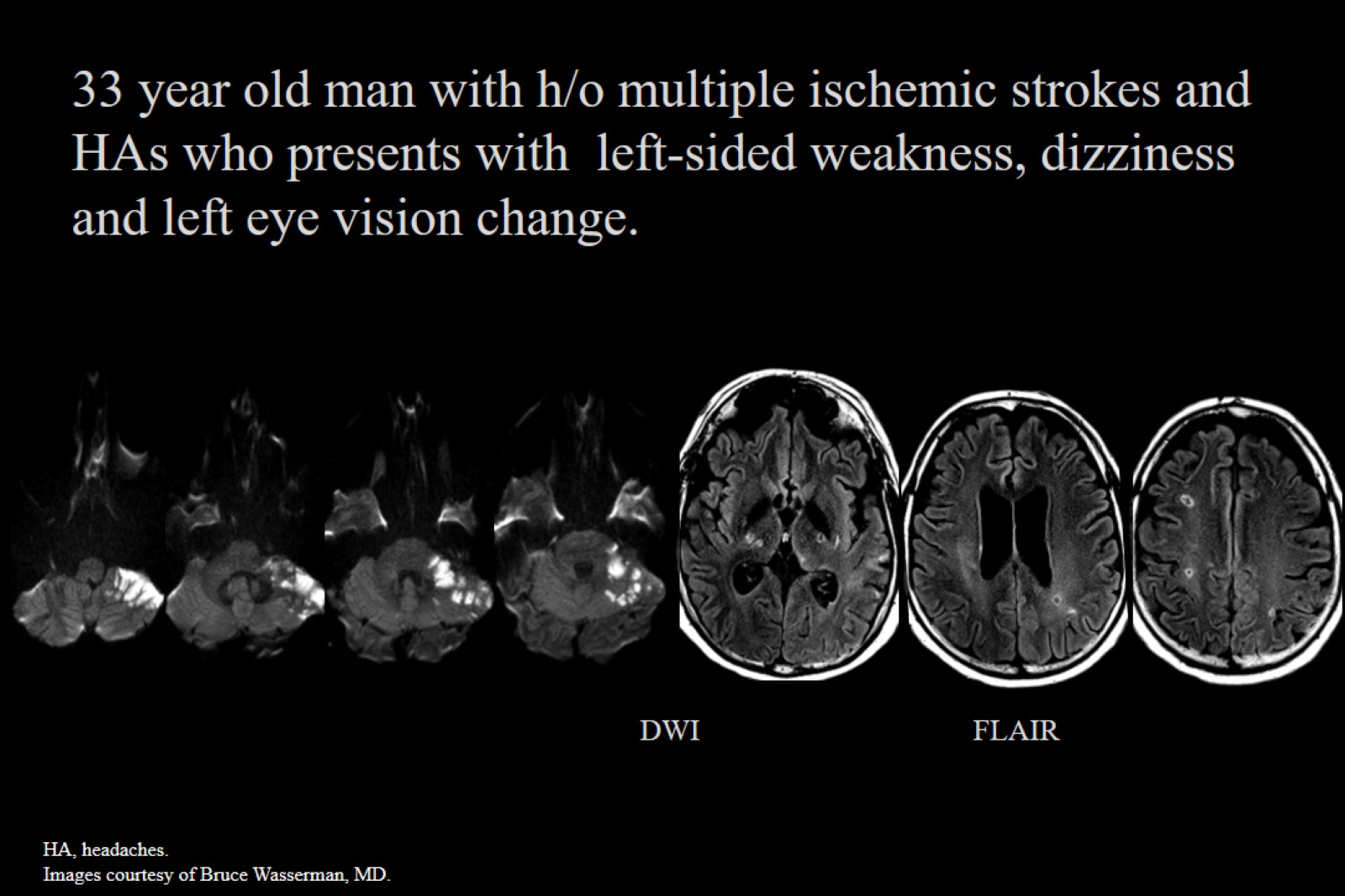 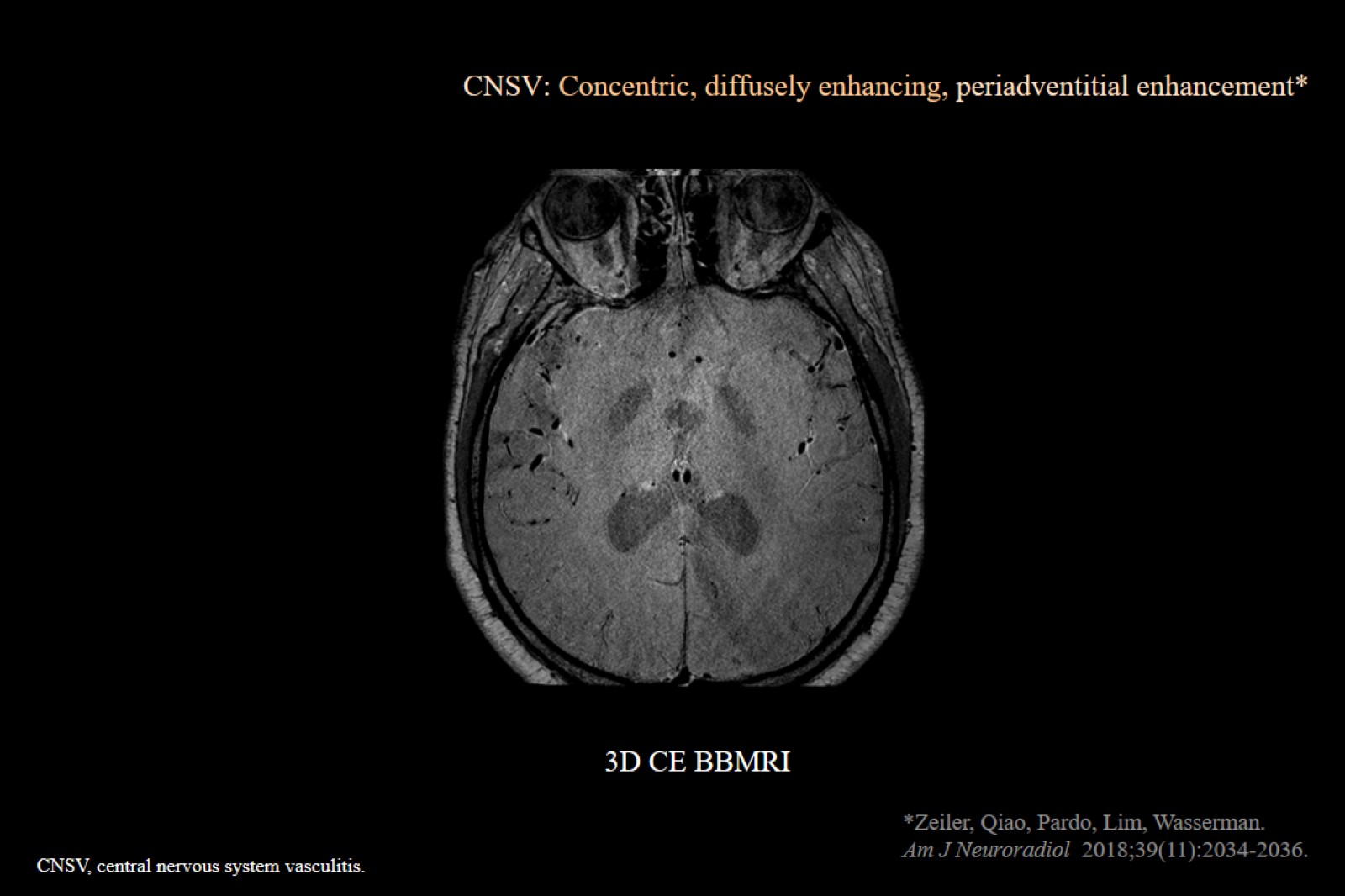 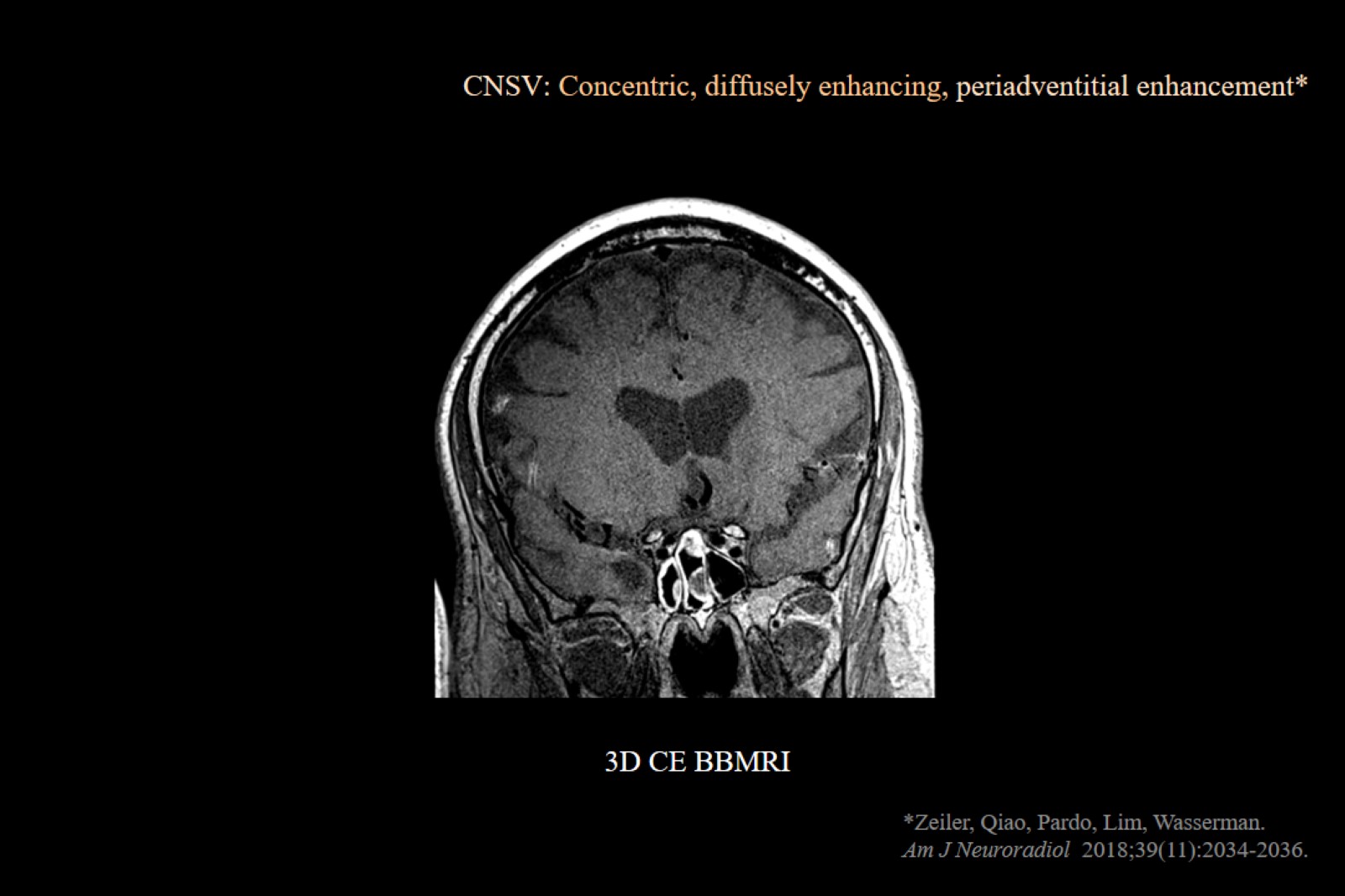 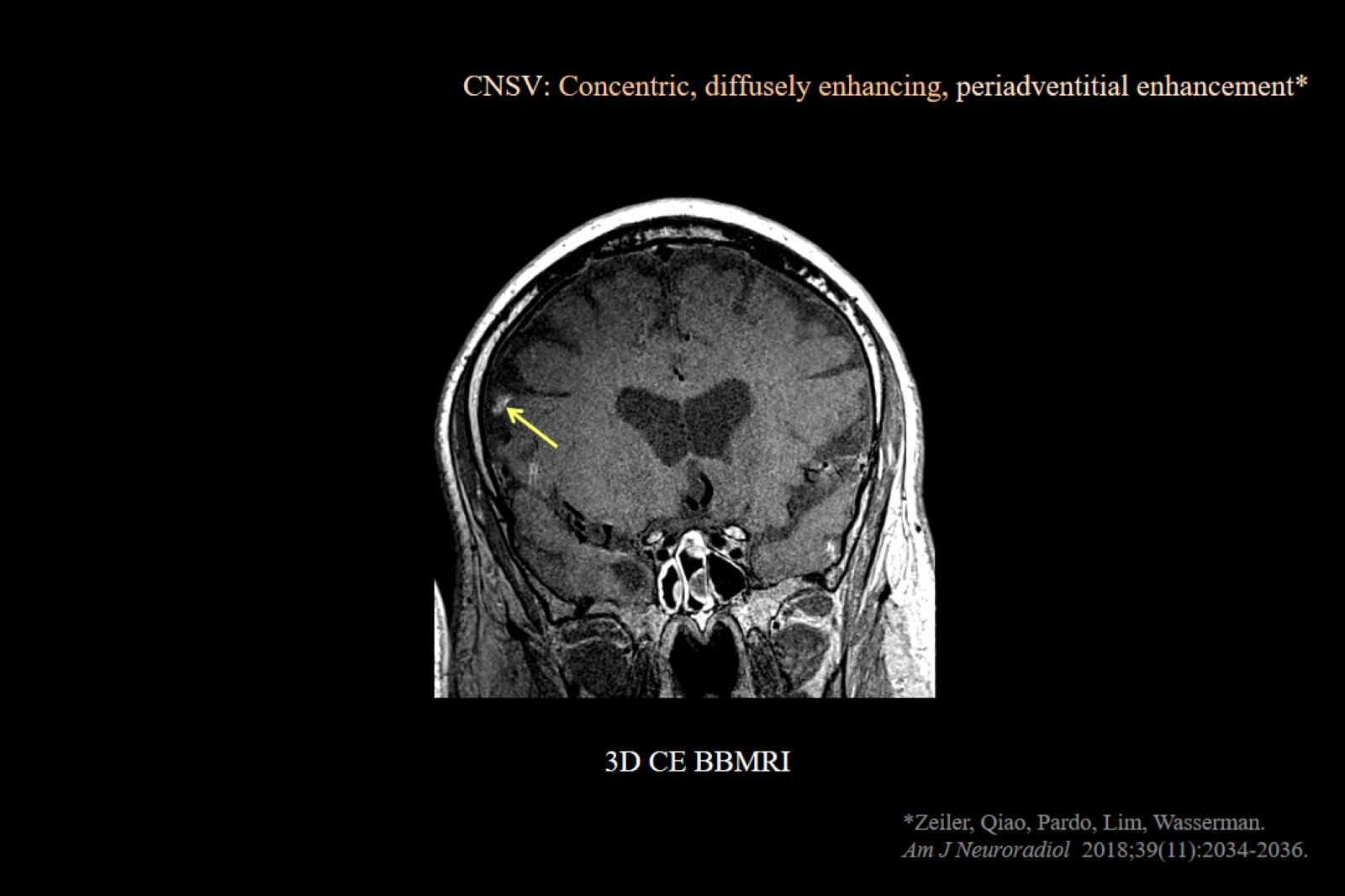 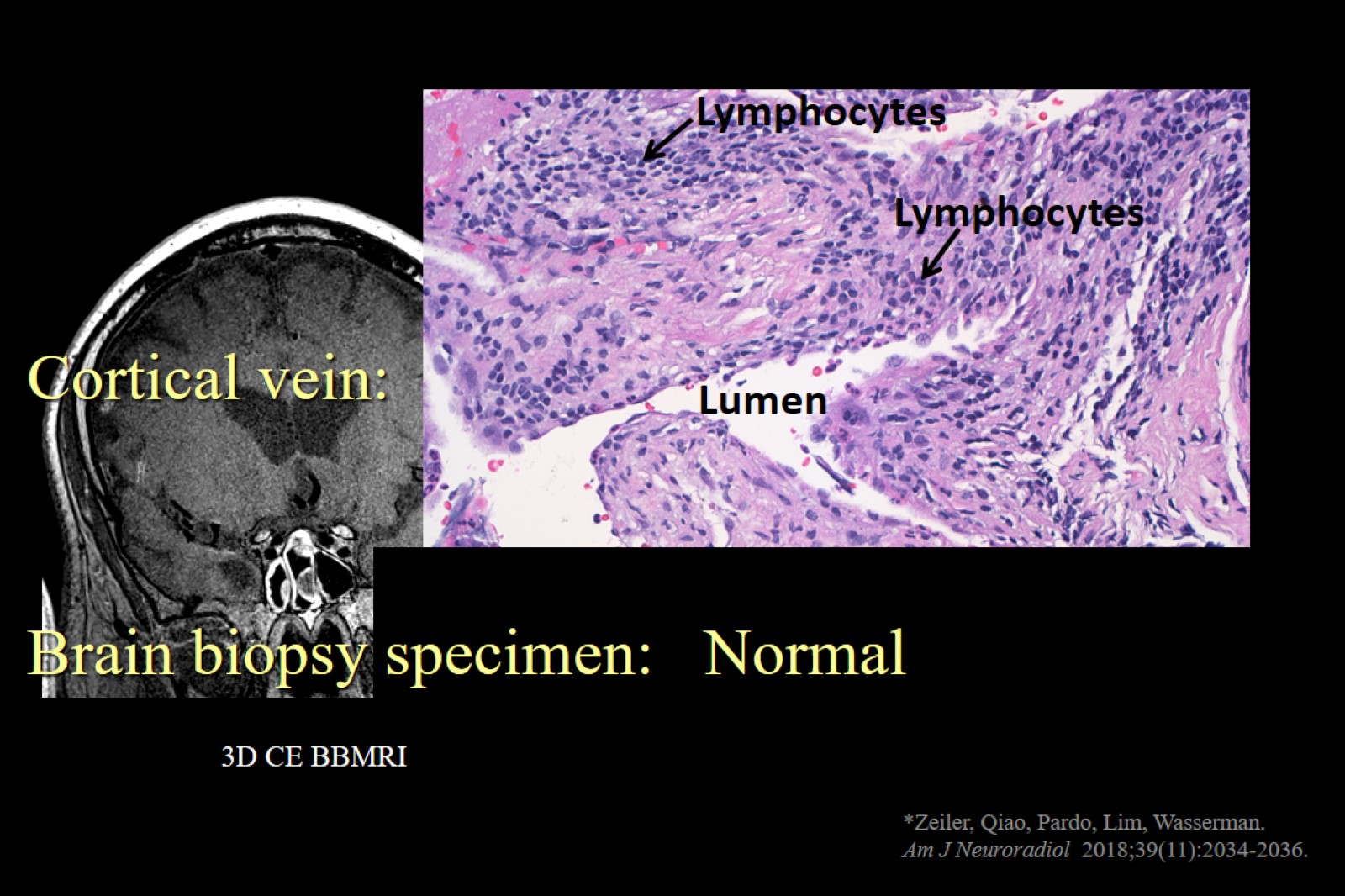 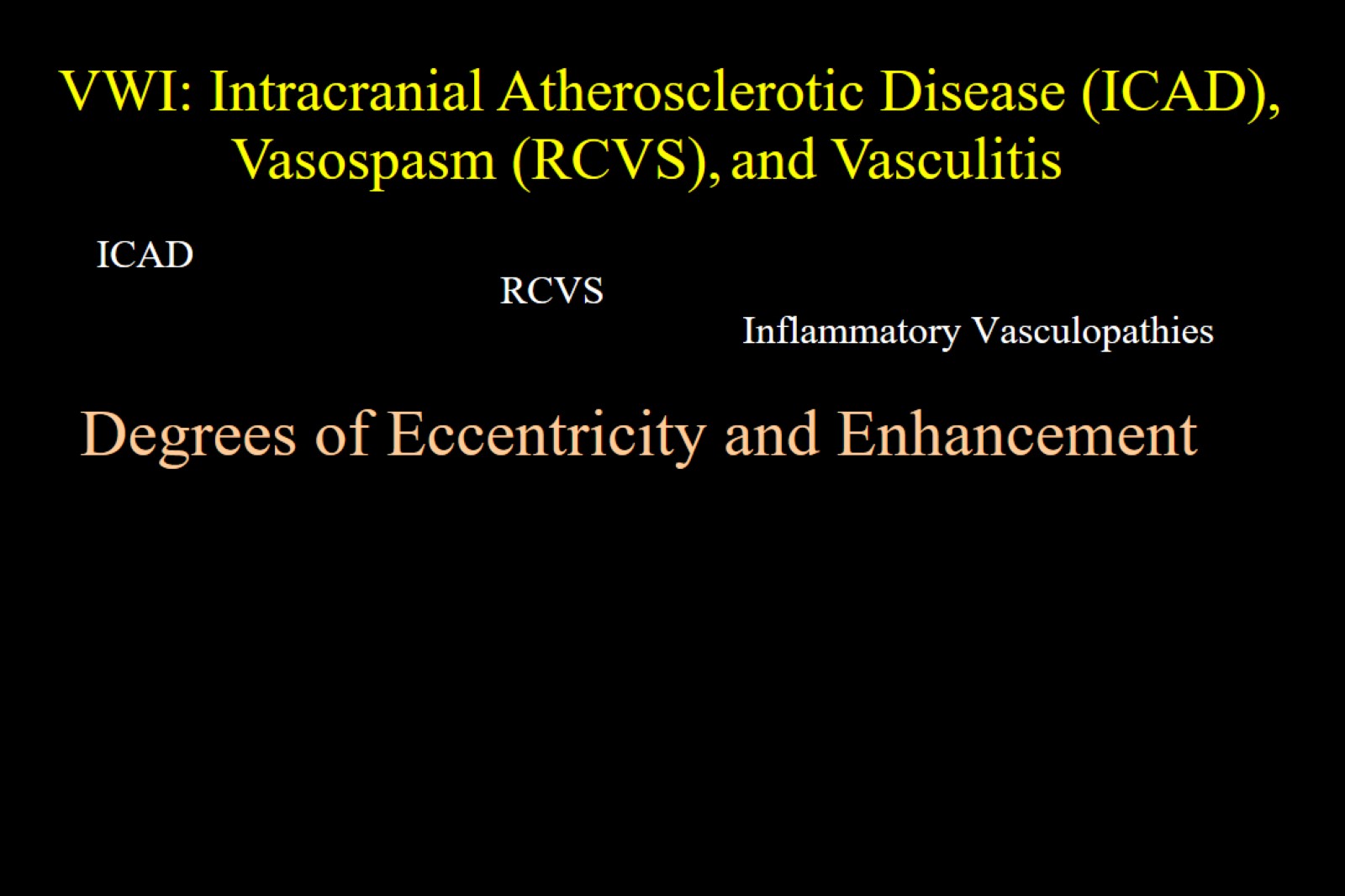 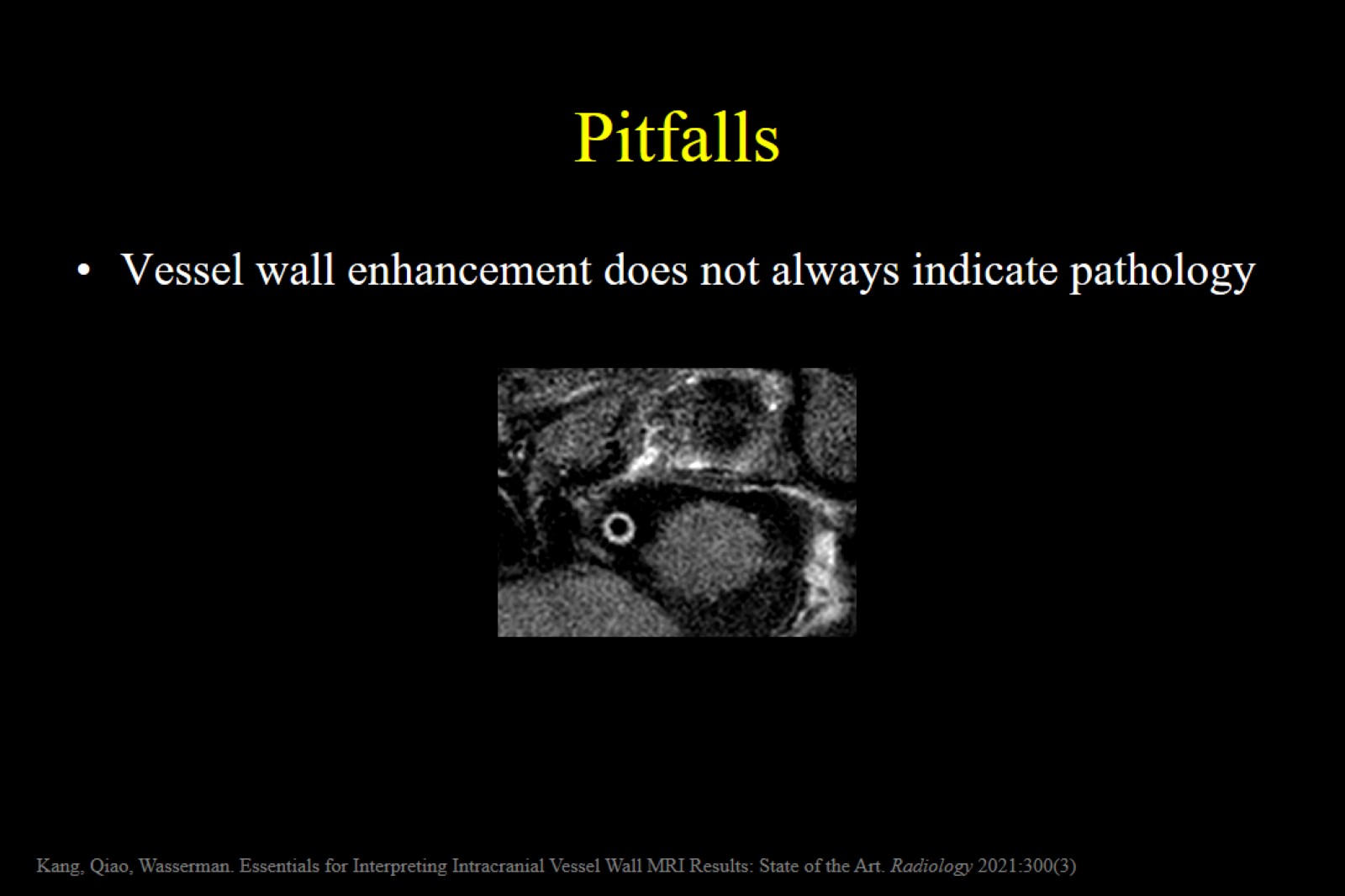 Pitfalls
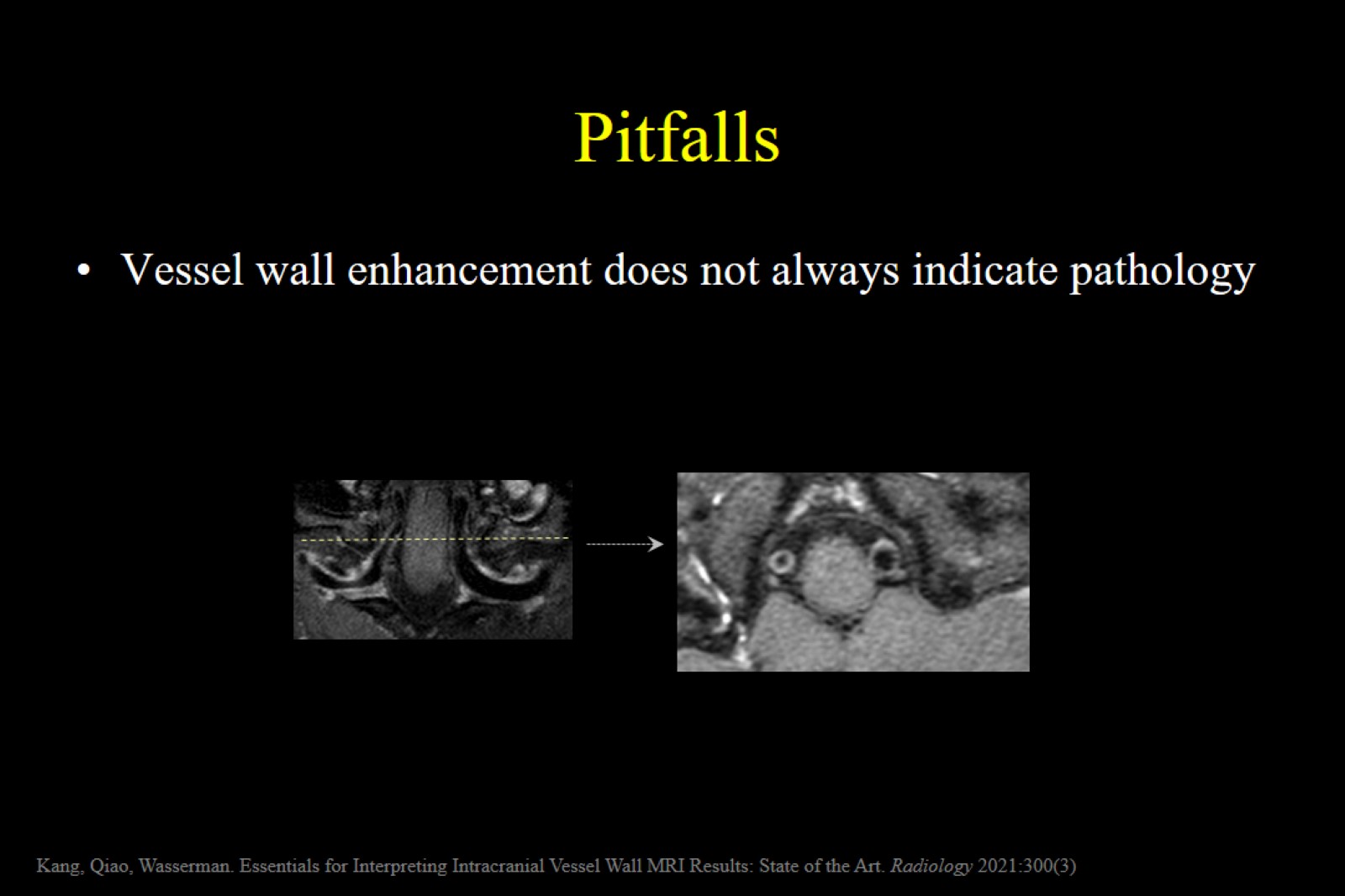 Pitfalls
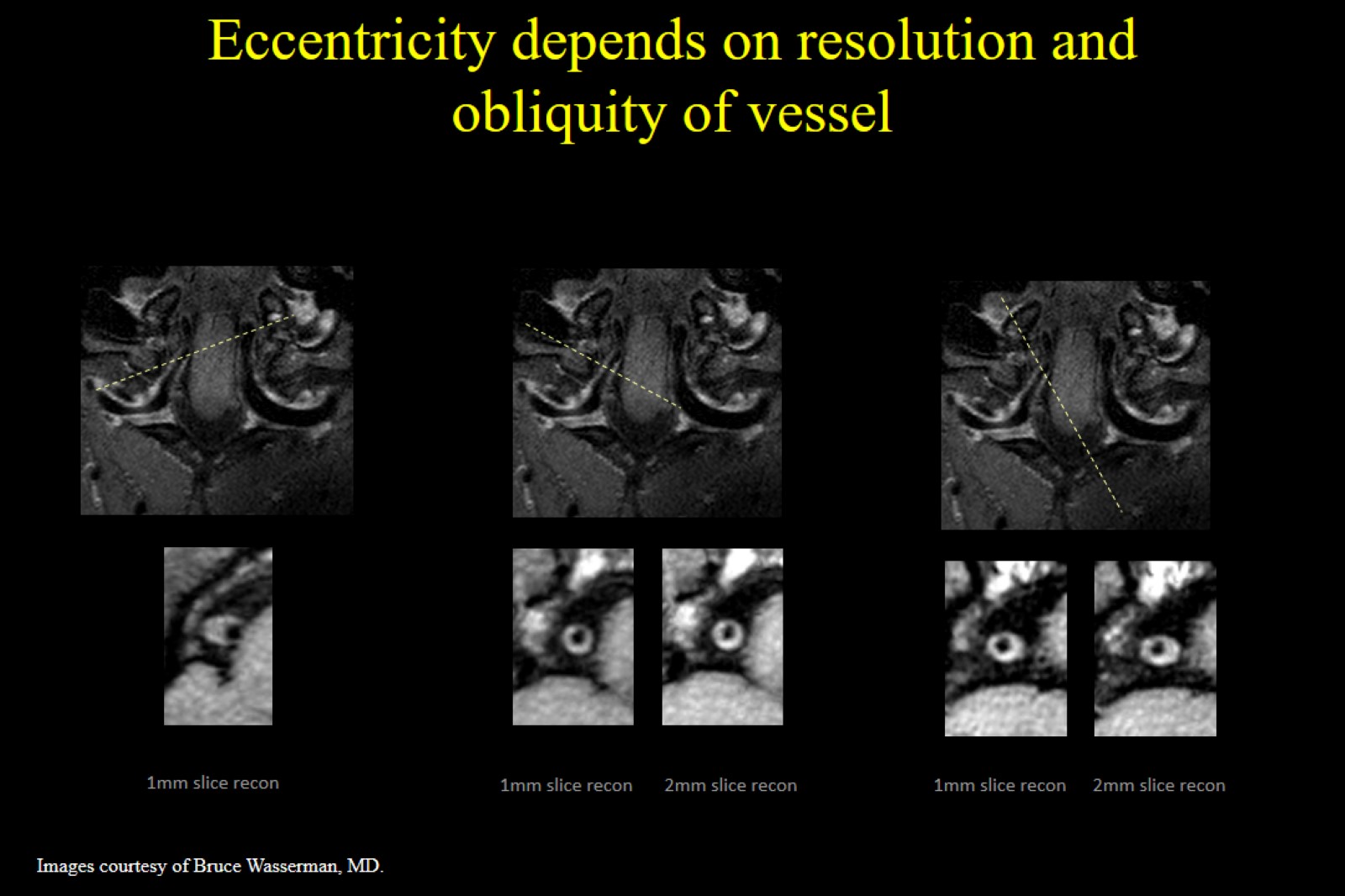 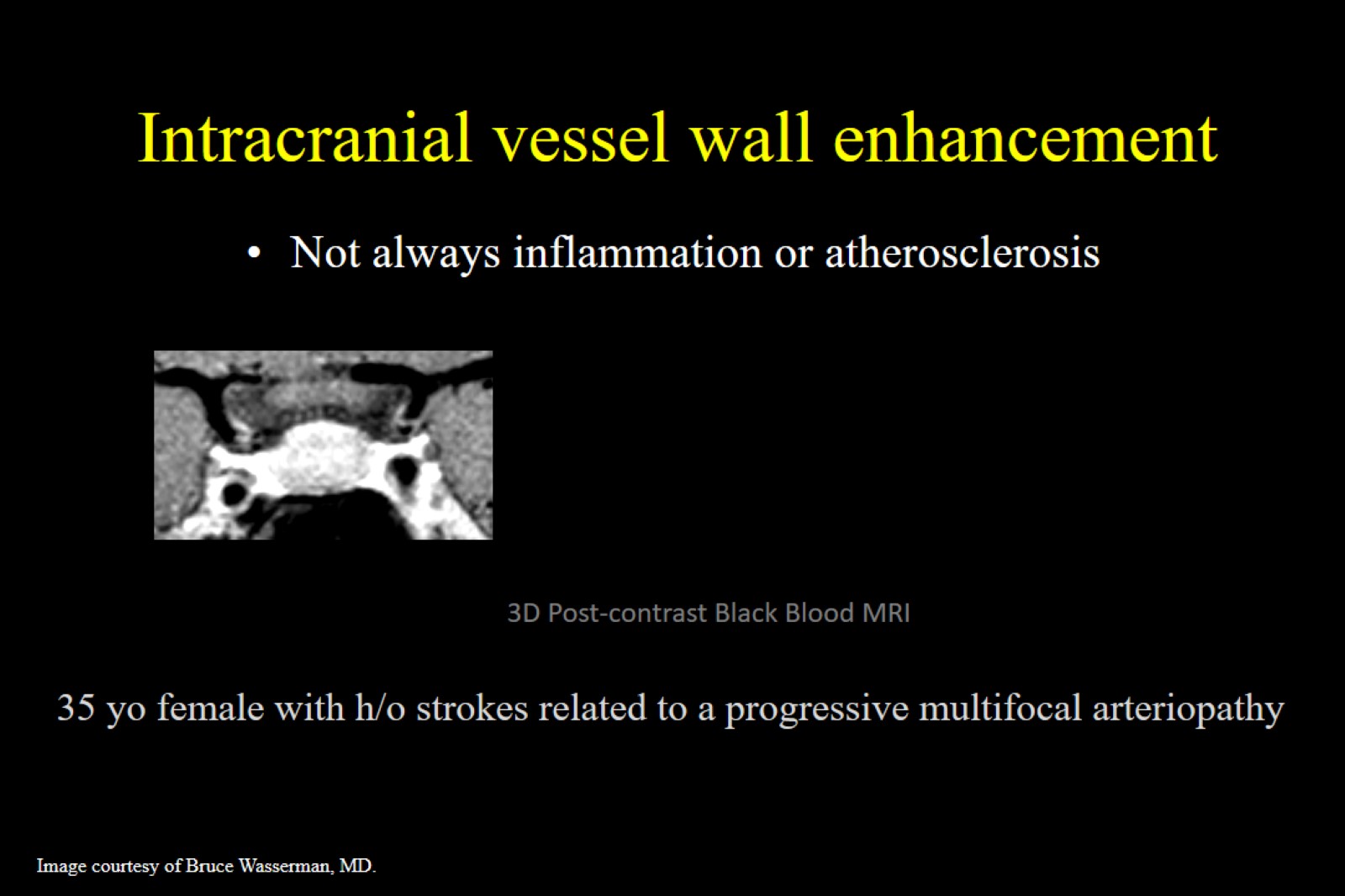 Intracranial vessel wall enhancement
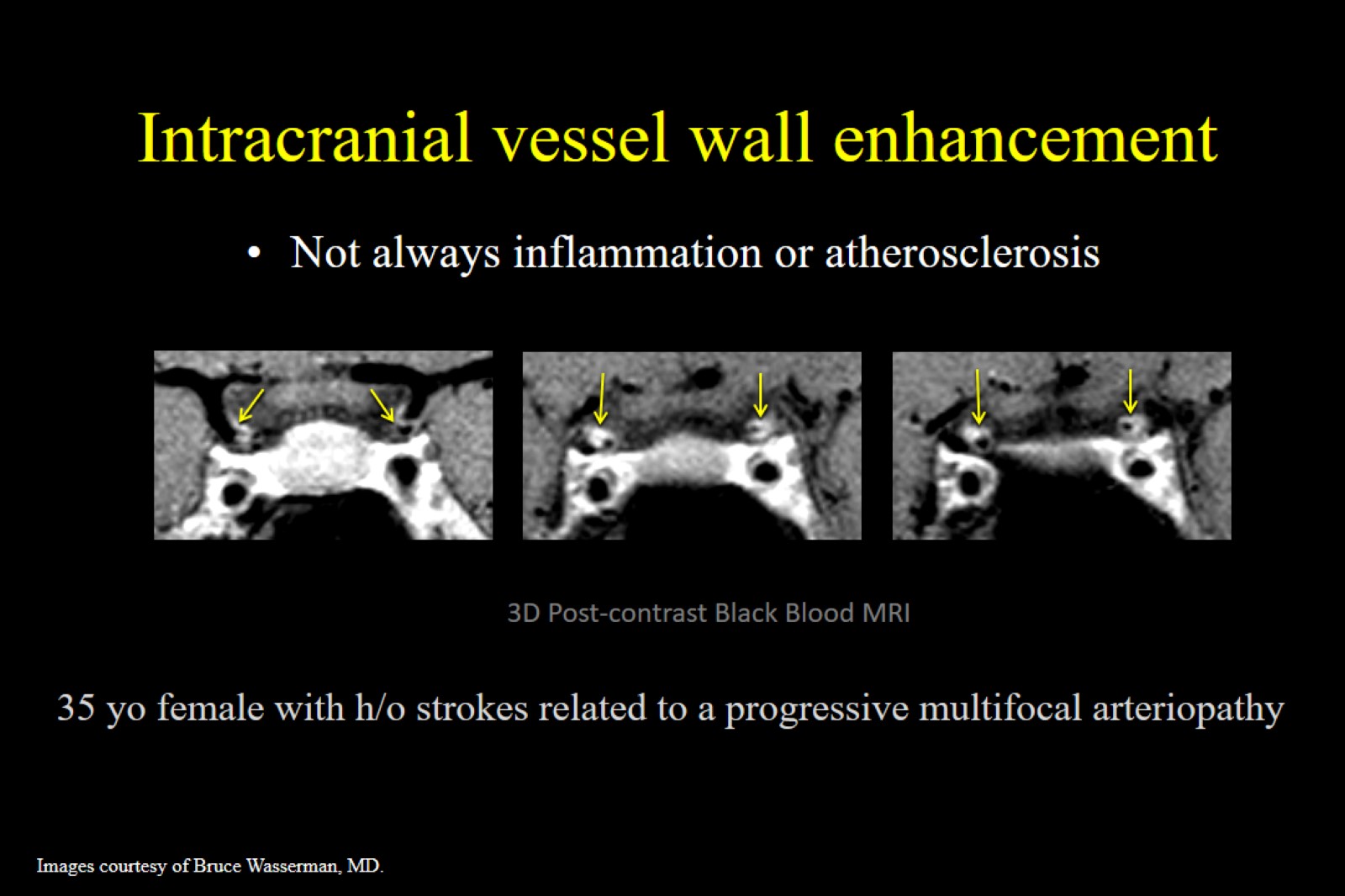 Intracranial vessel wall enhancement
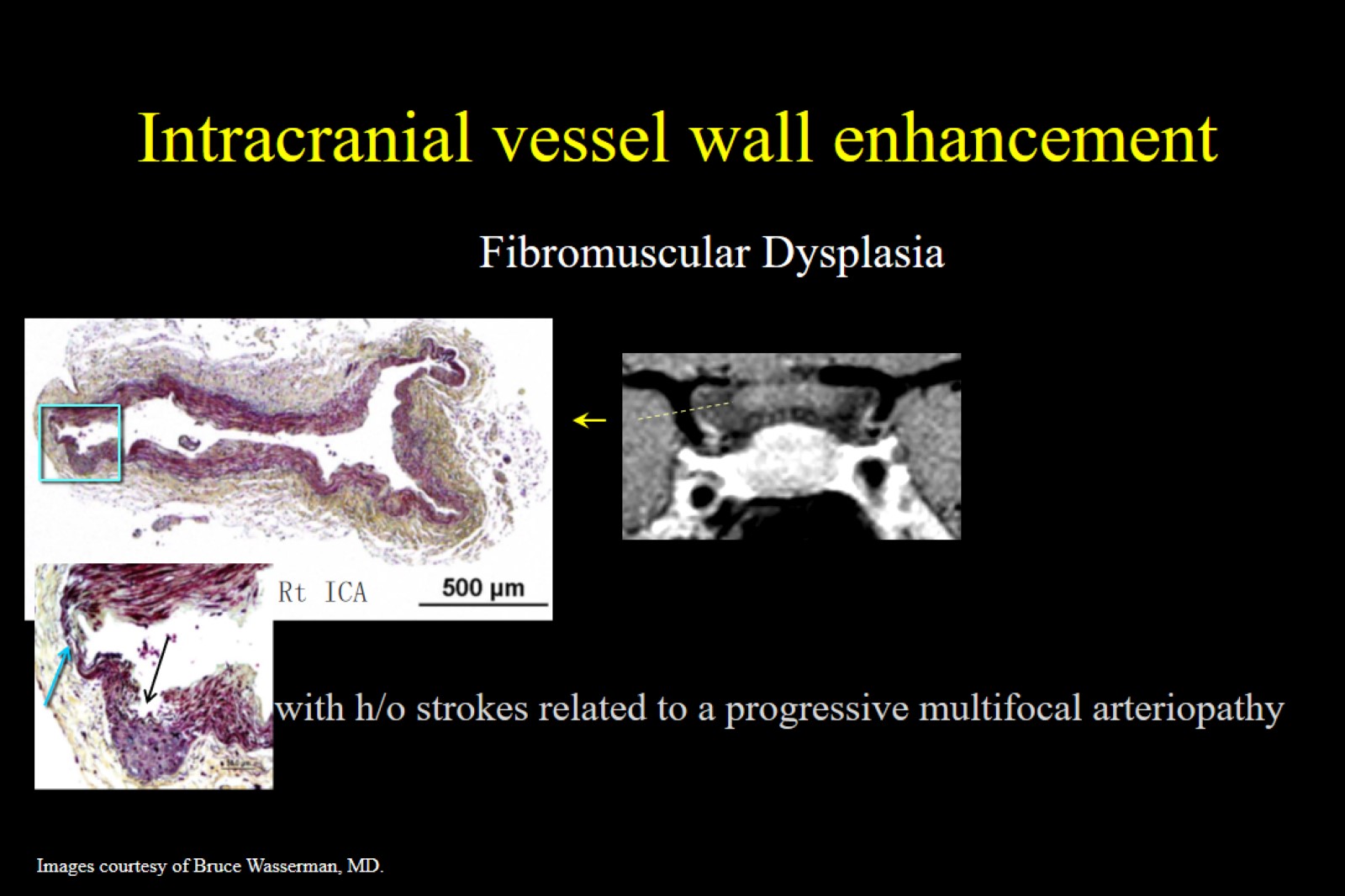 Intracranial vessel wall enhancement
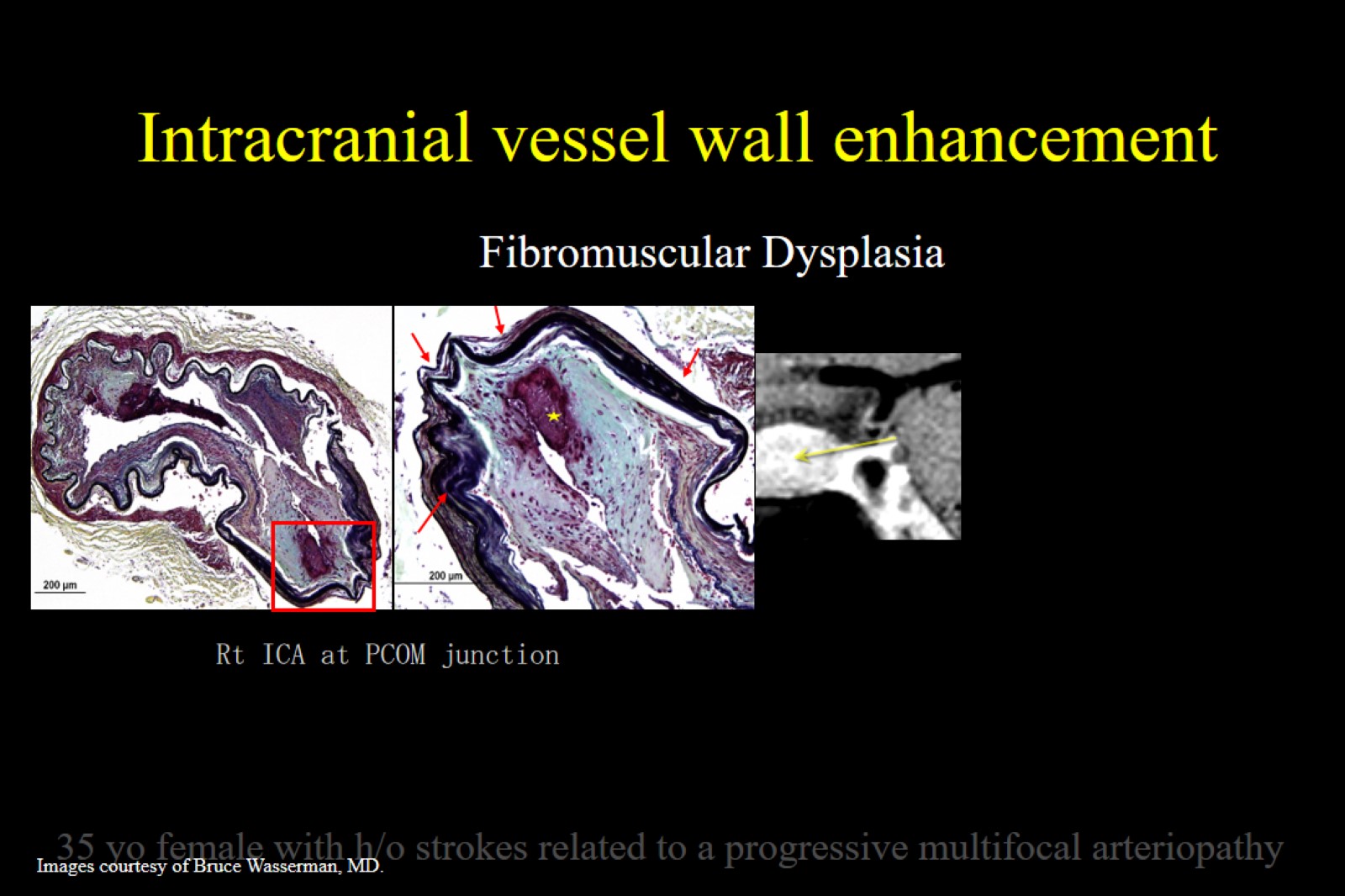 Intracranial vessel wall enhancement
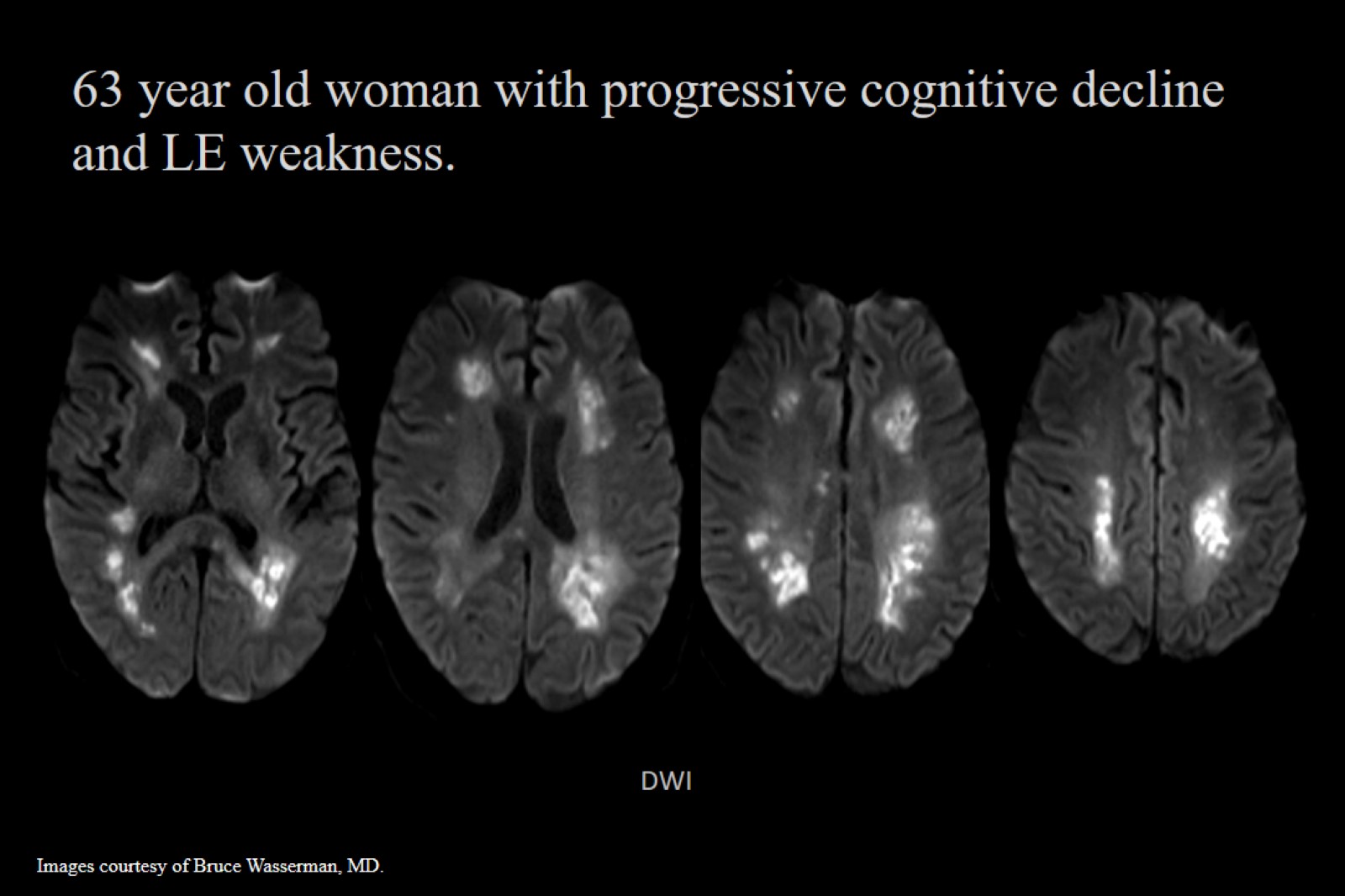 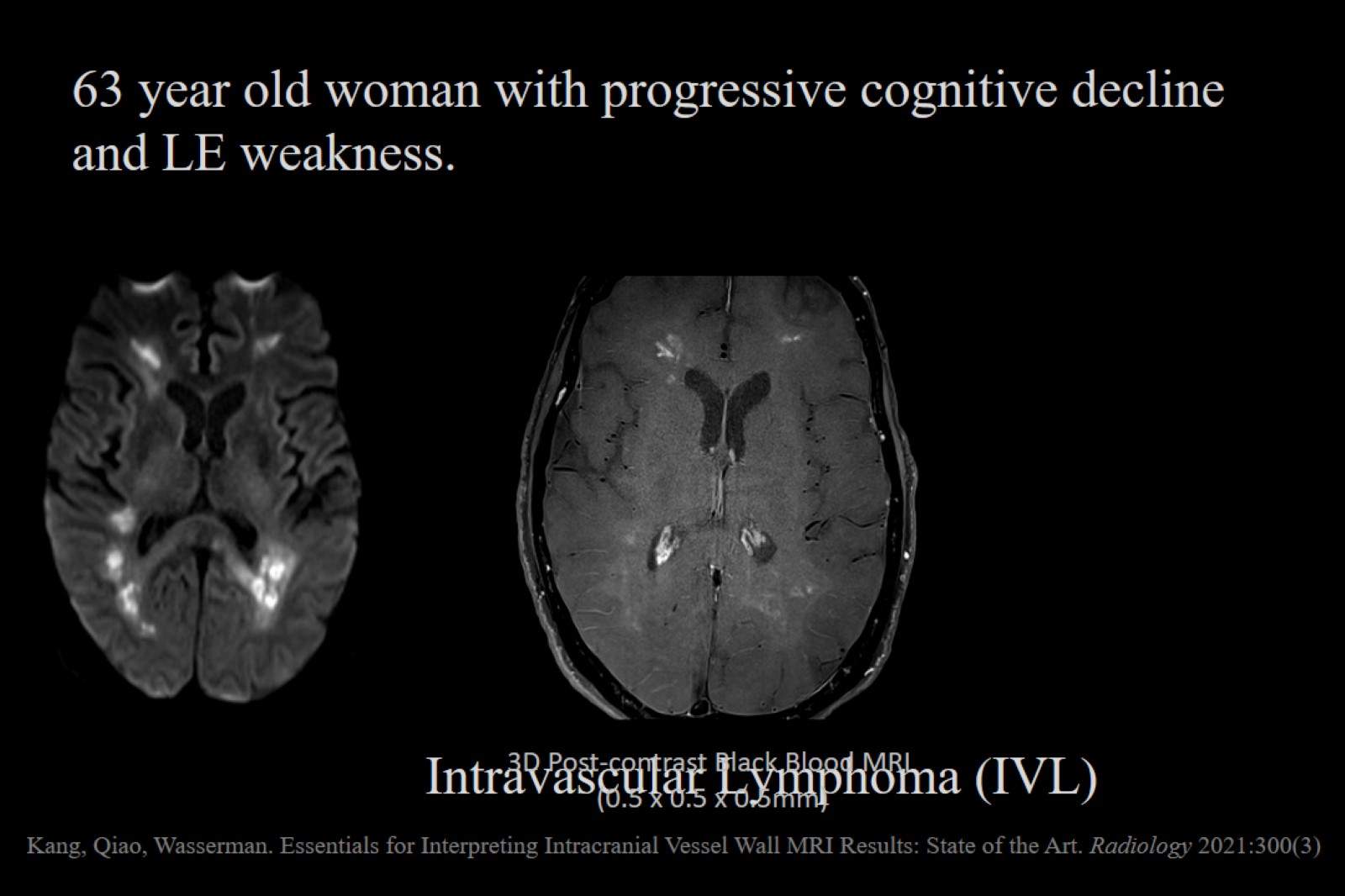 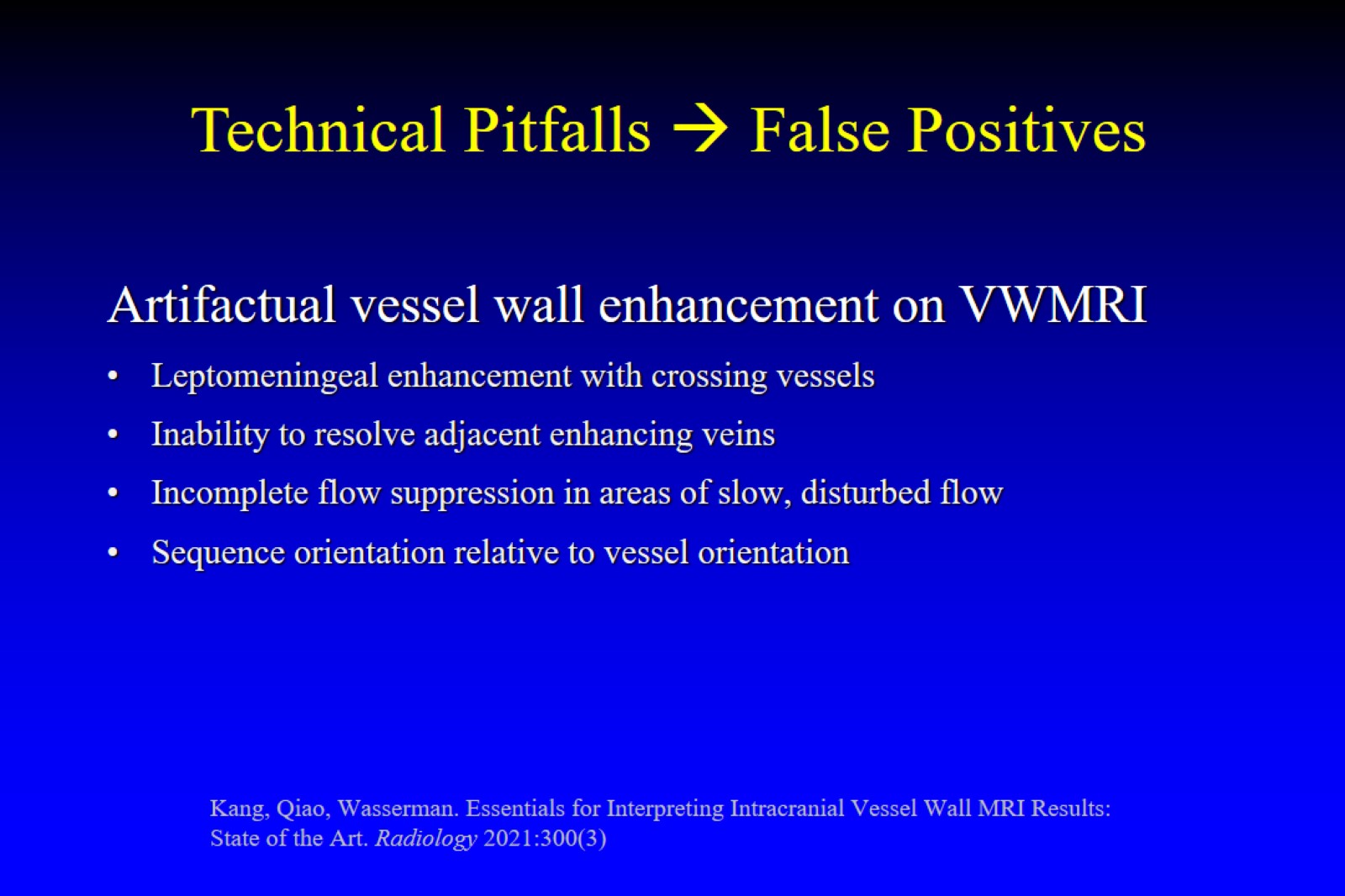 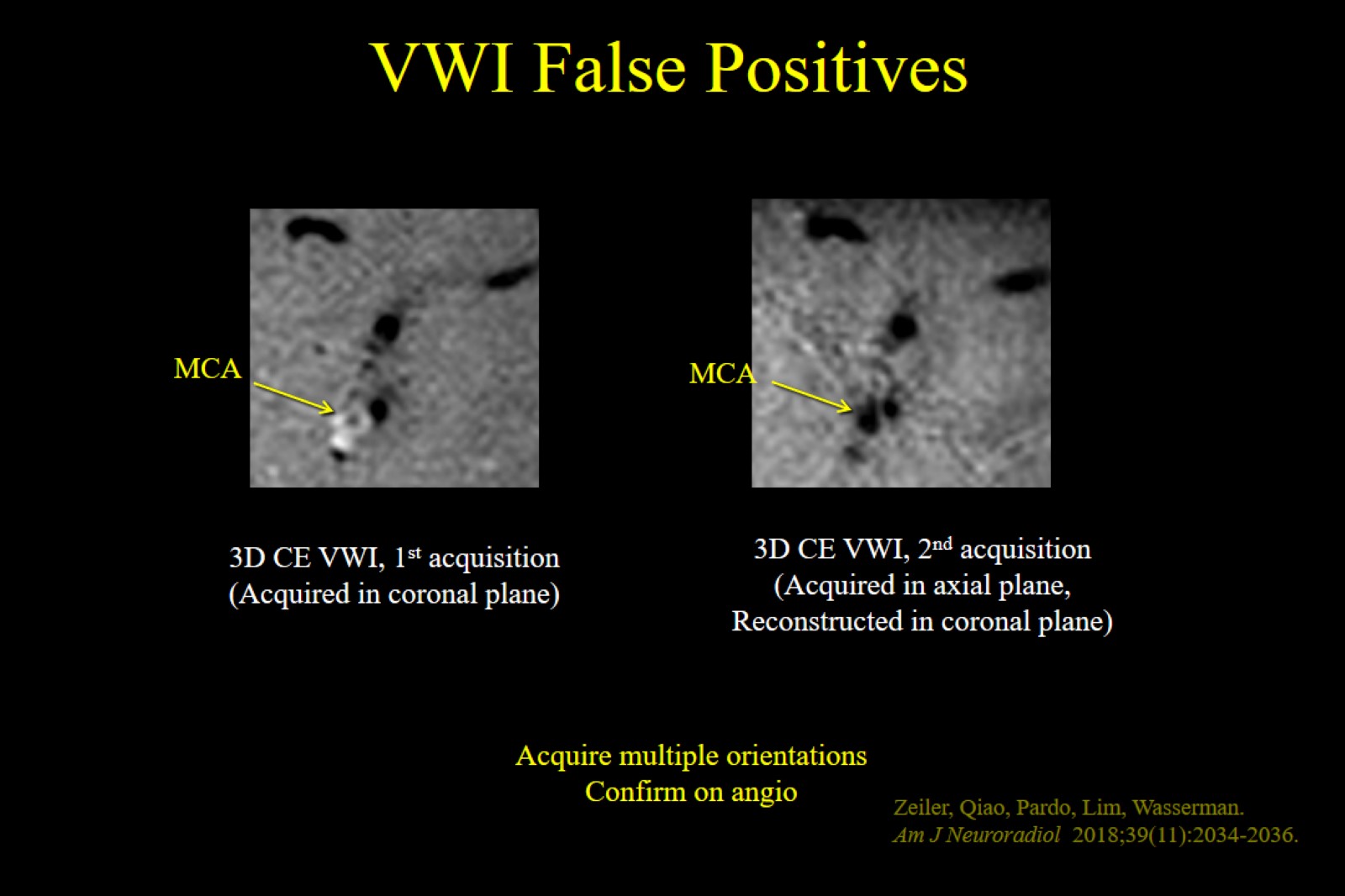 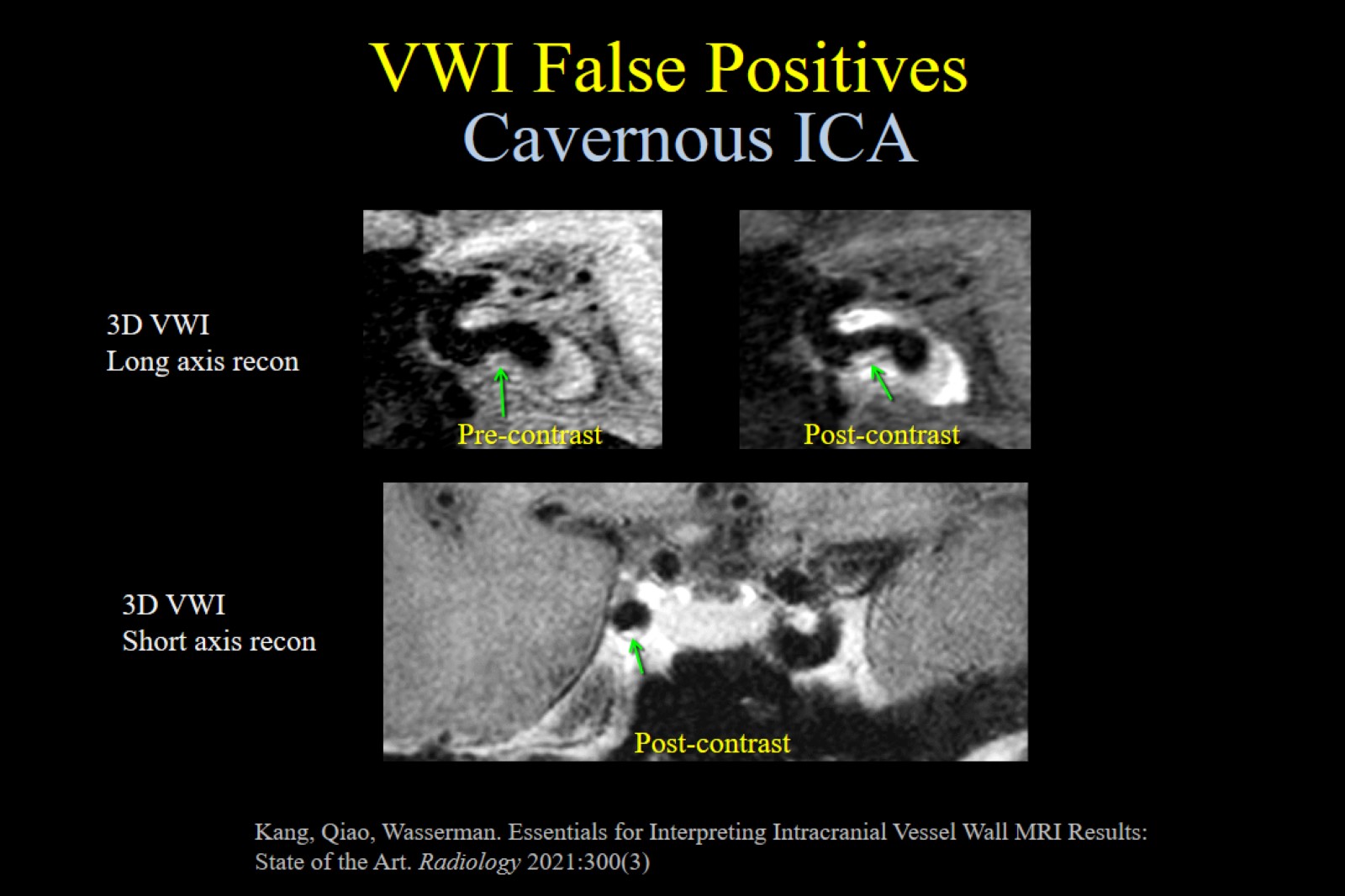 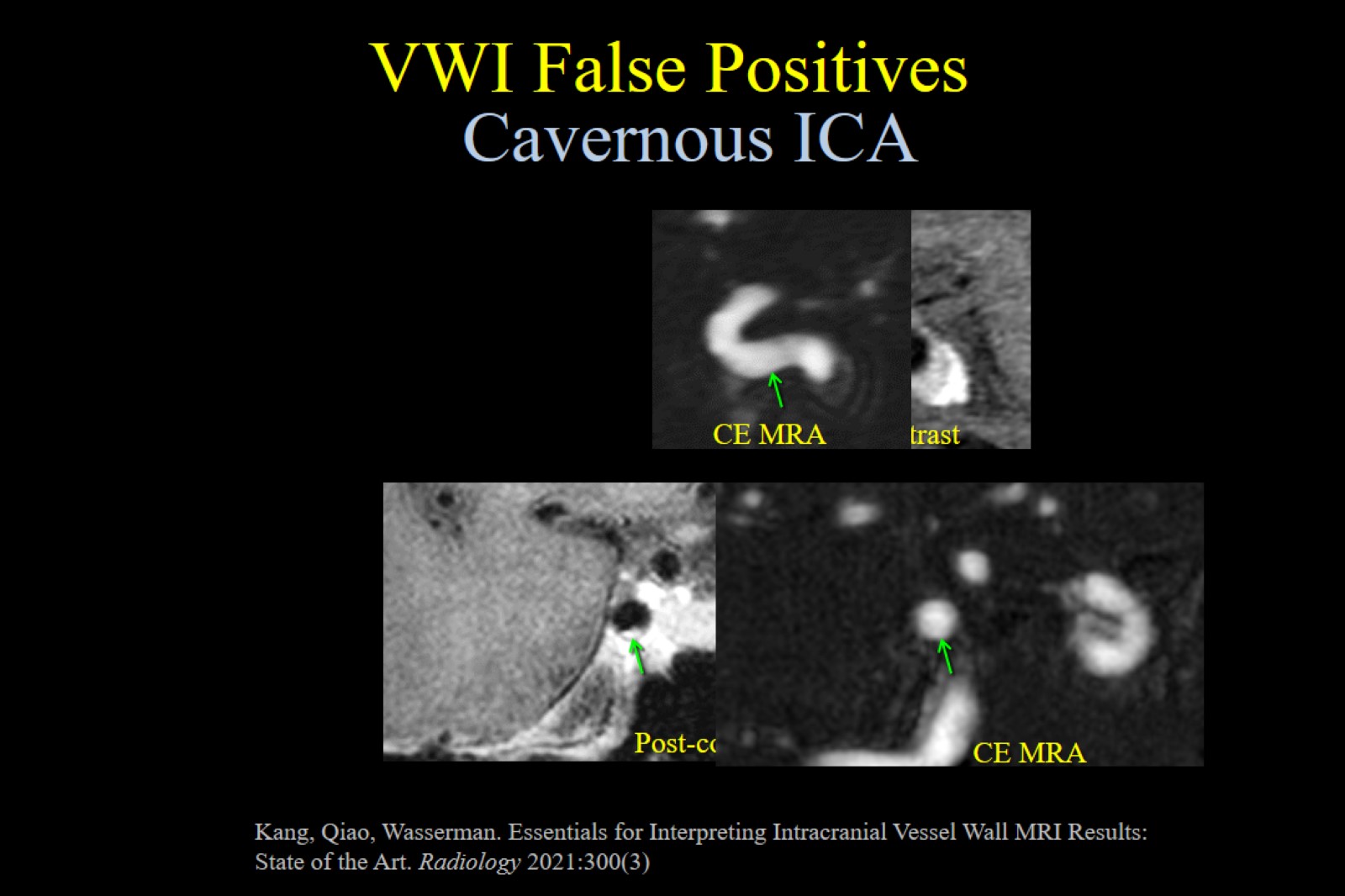 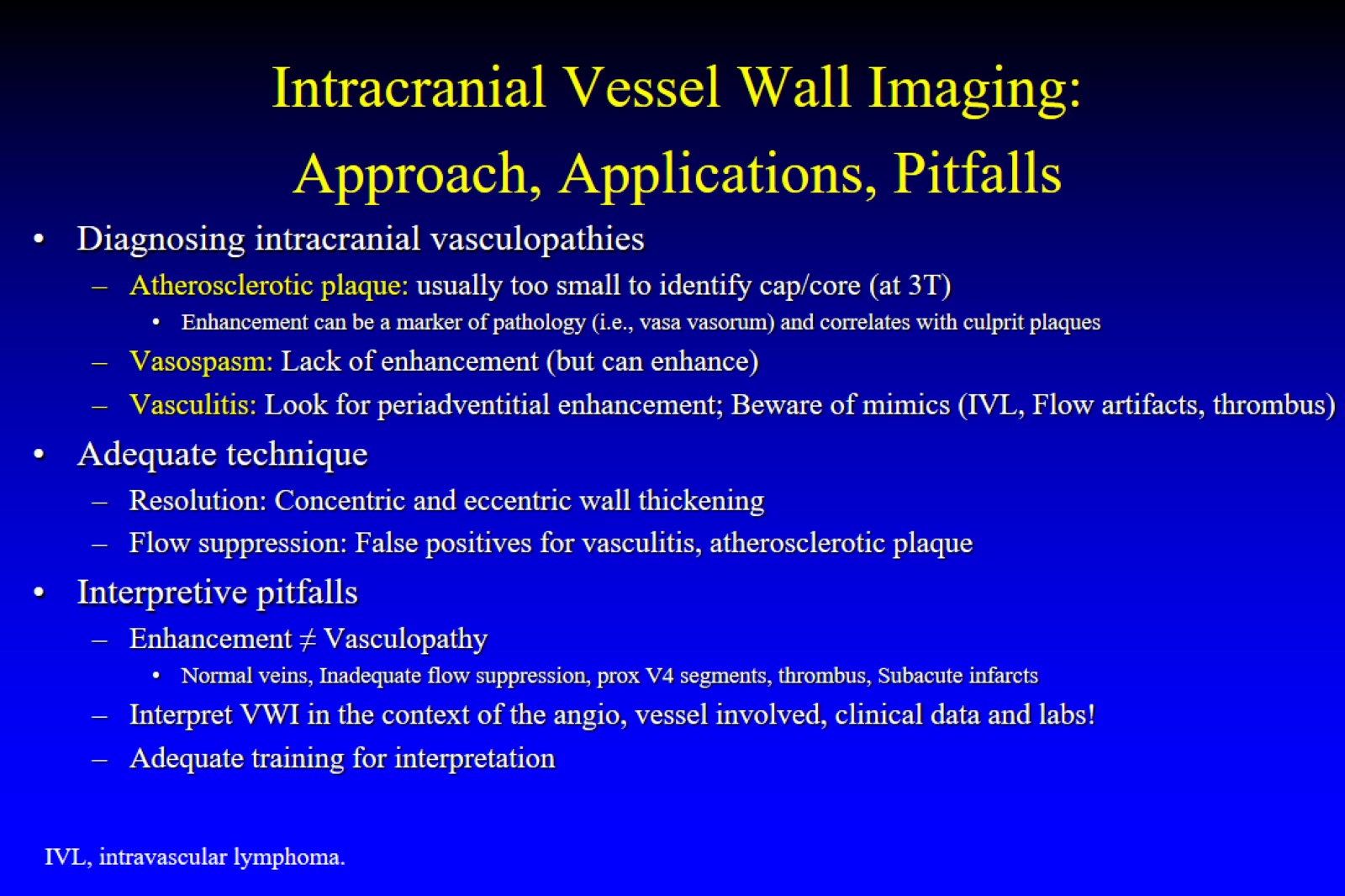 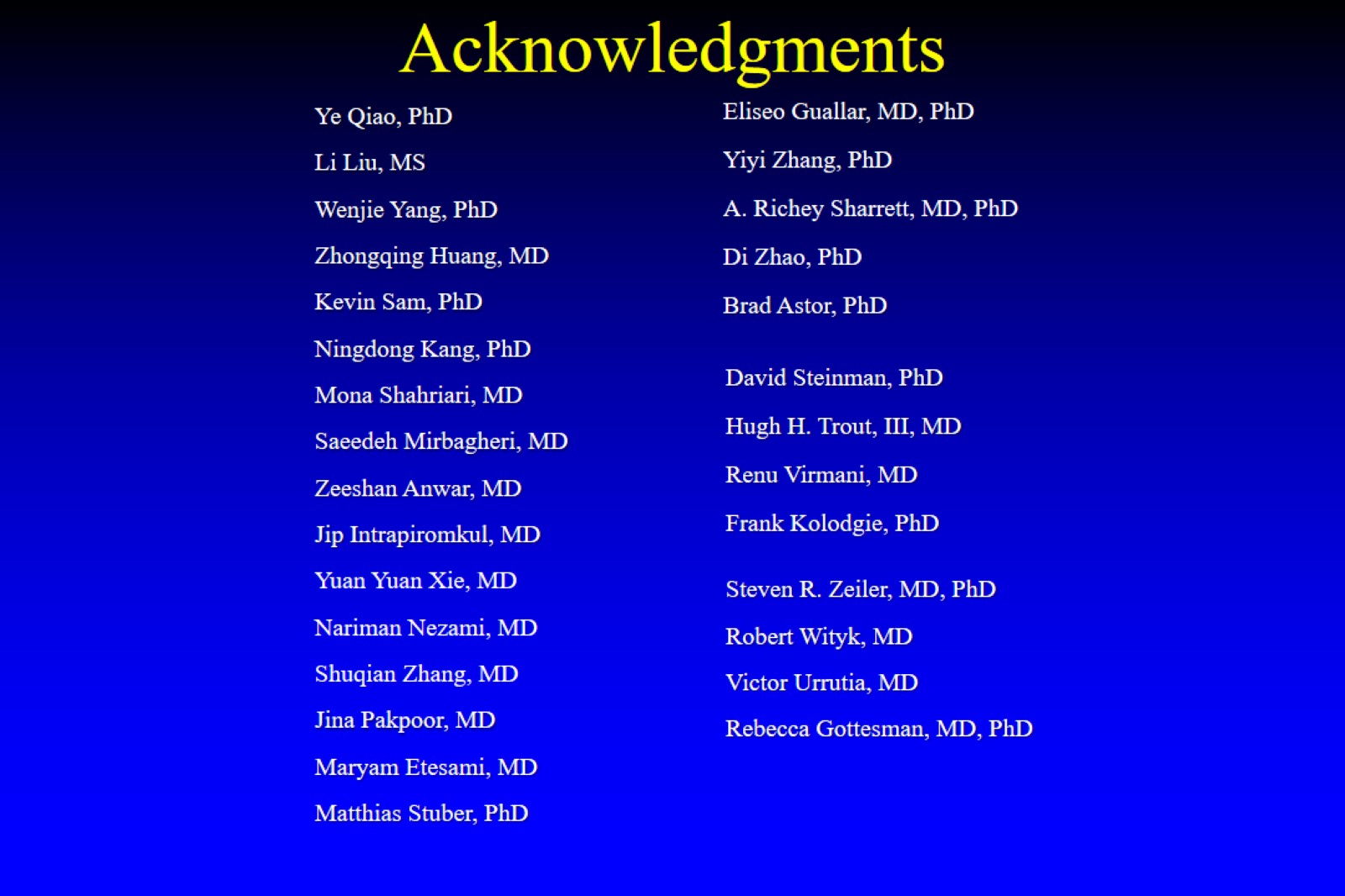 Acknowledgments
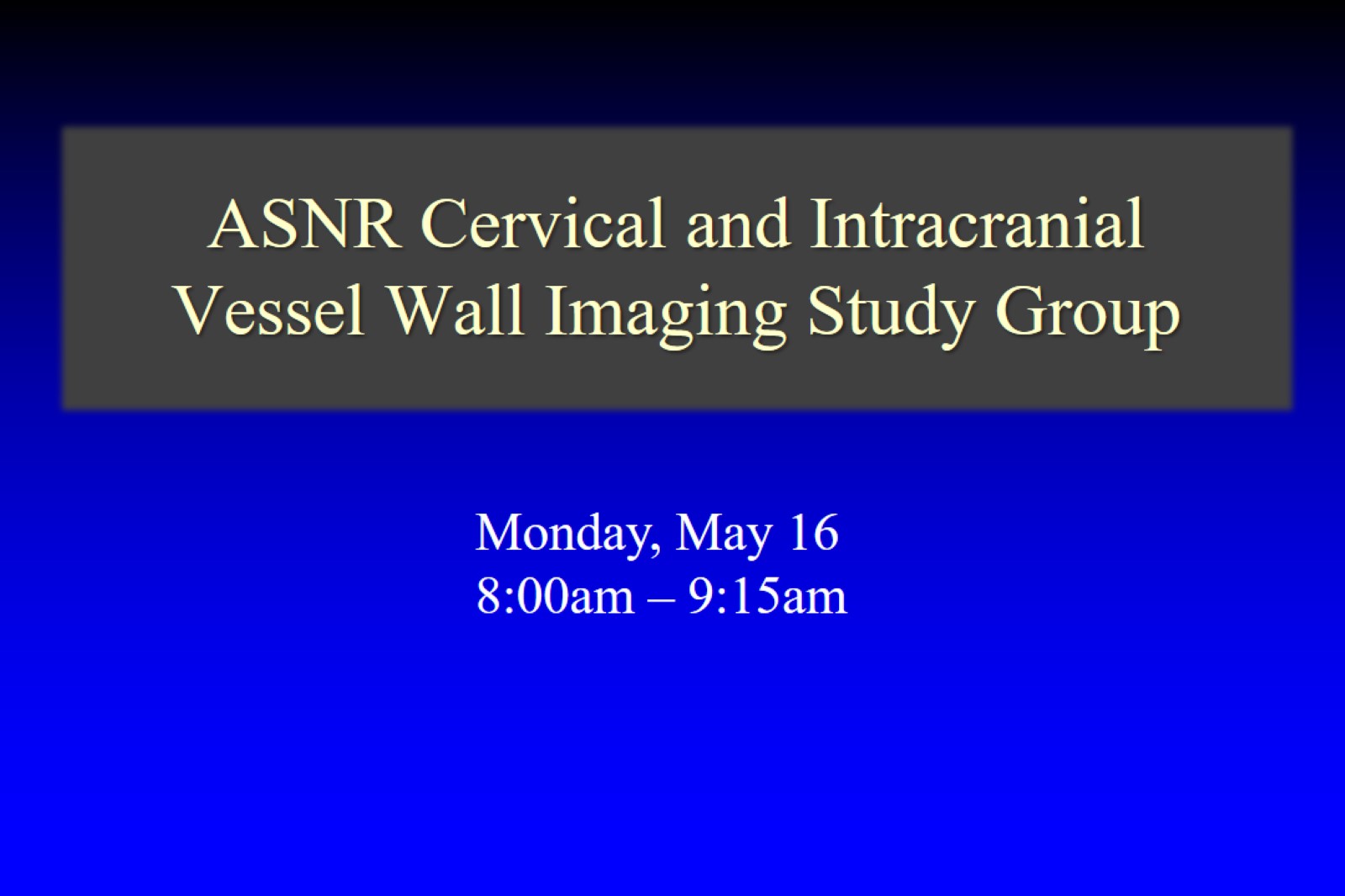 ASNR Cervical and Intracranial Vessel Wall Imaging Study Group
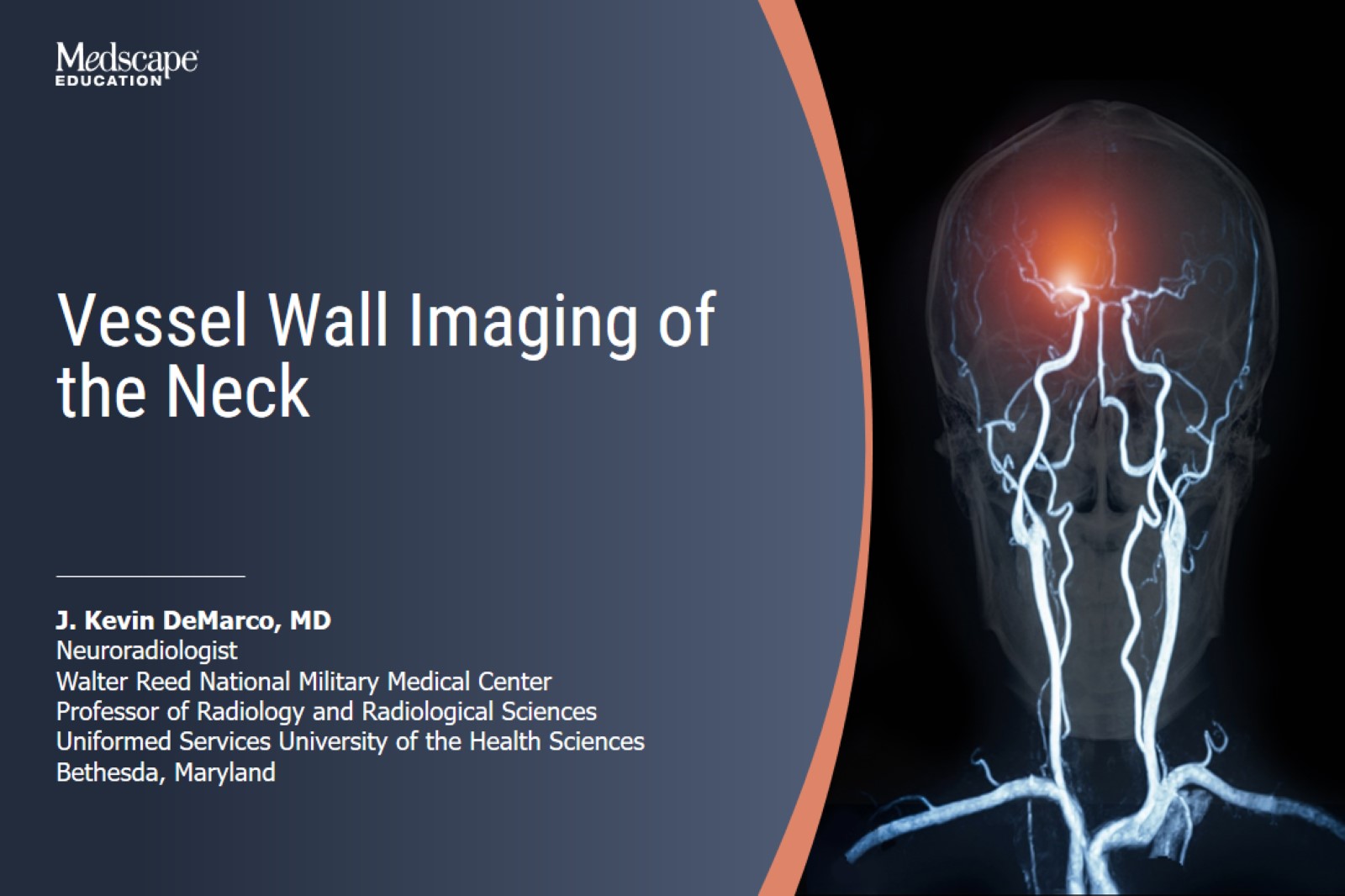 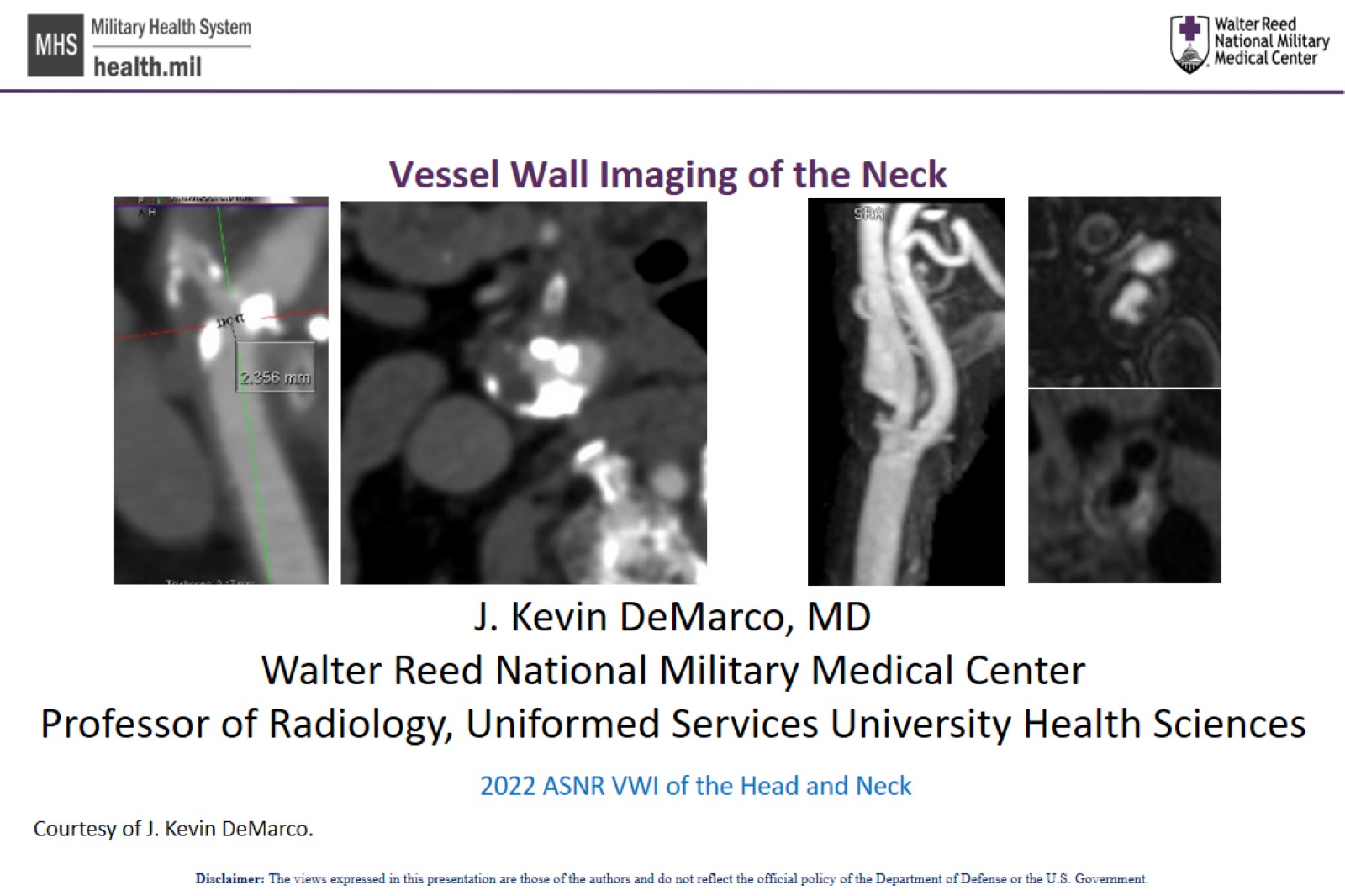 Vessel Wall Imaging of the Neck
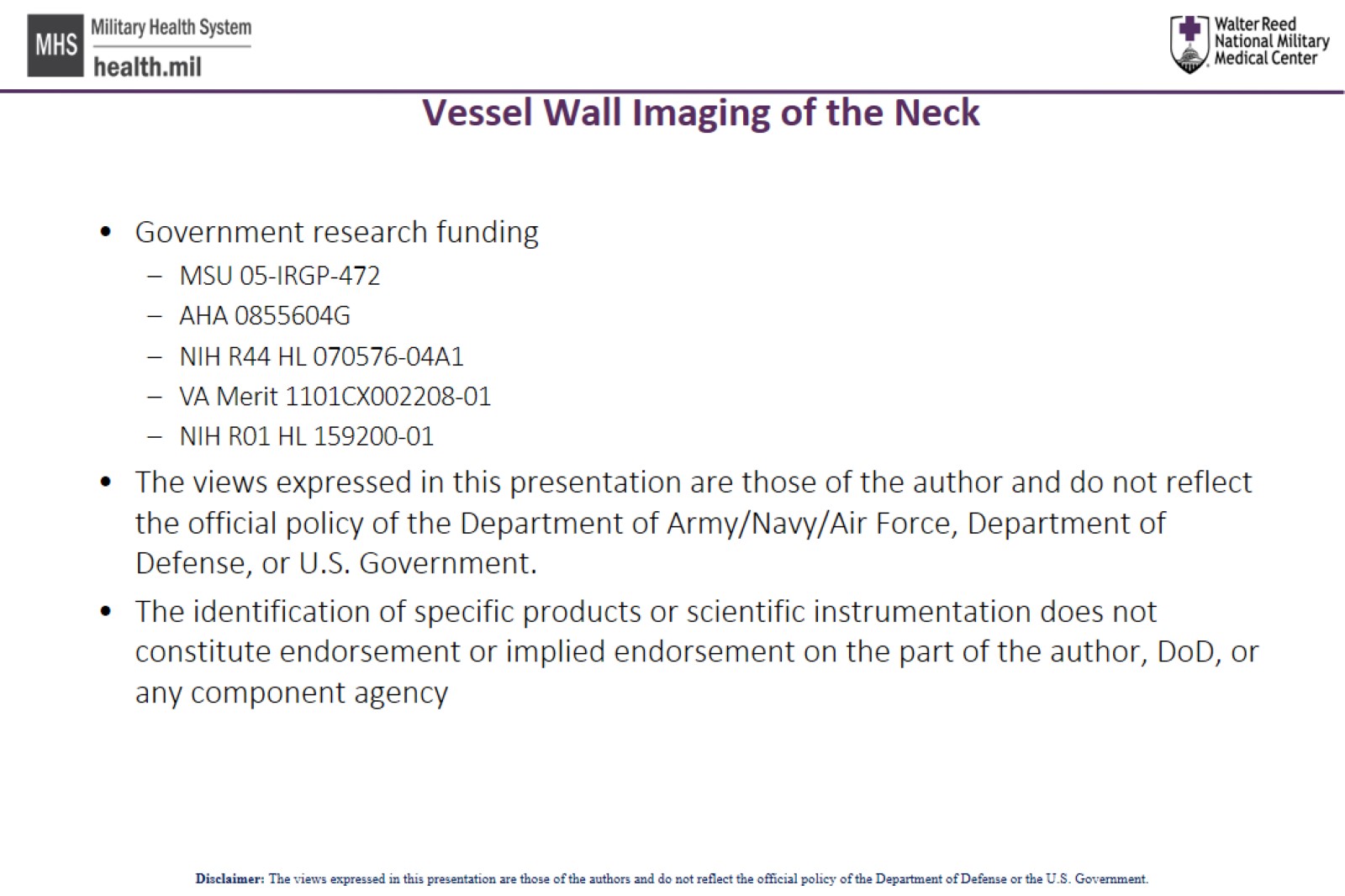 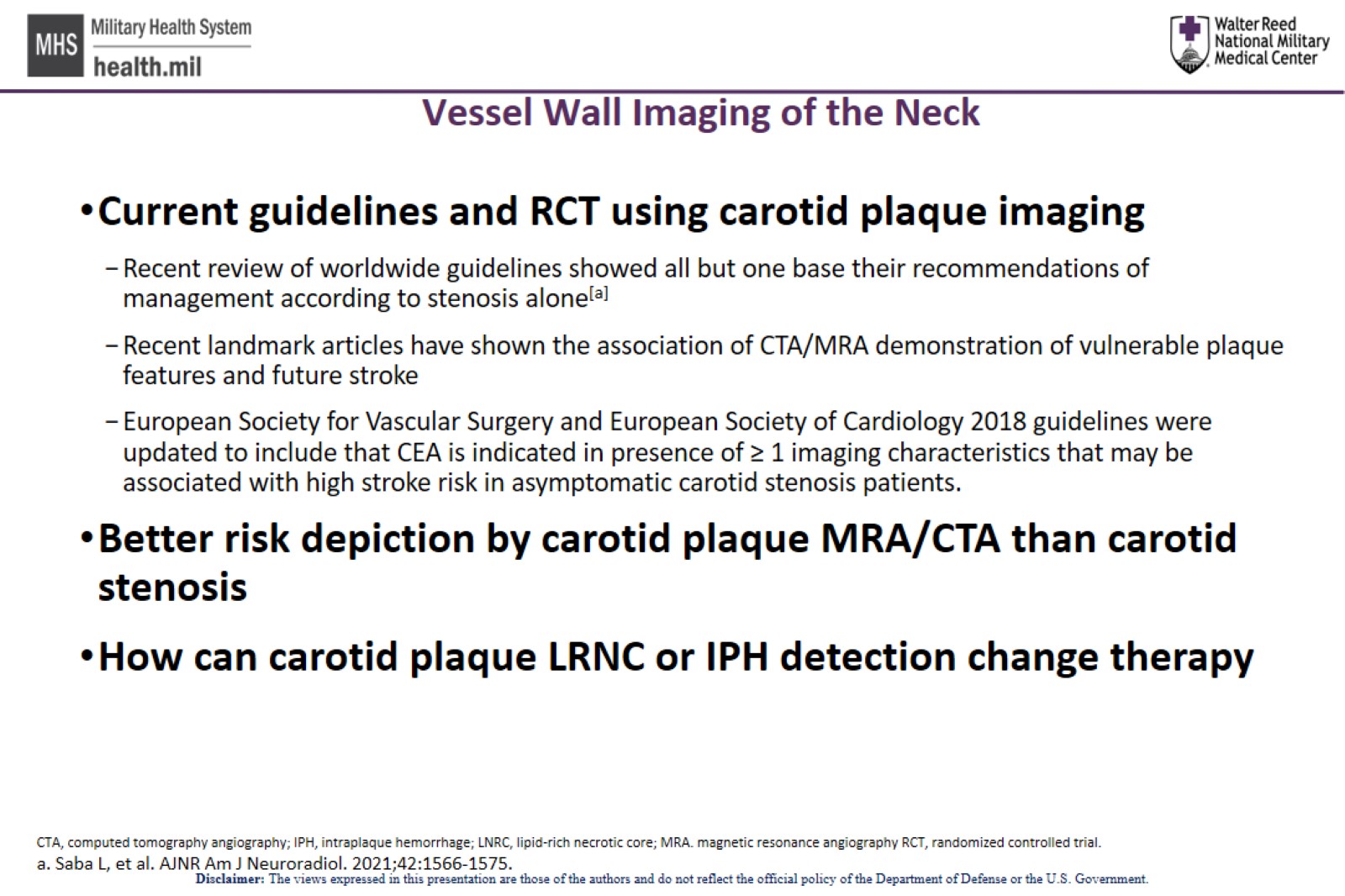 Vessel Wall Imaging of the Neck
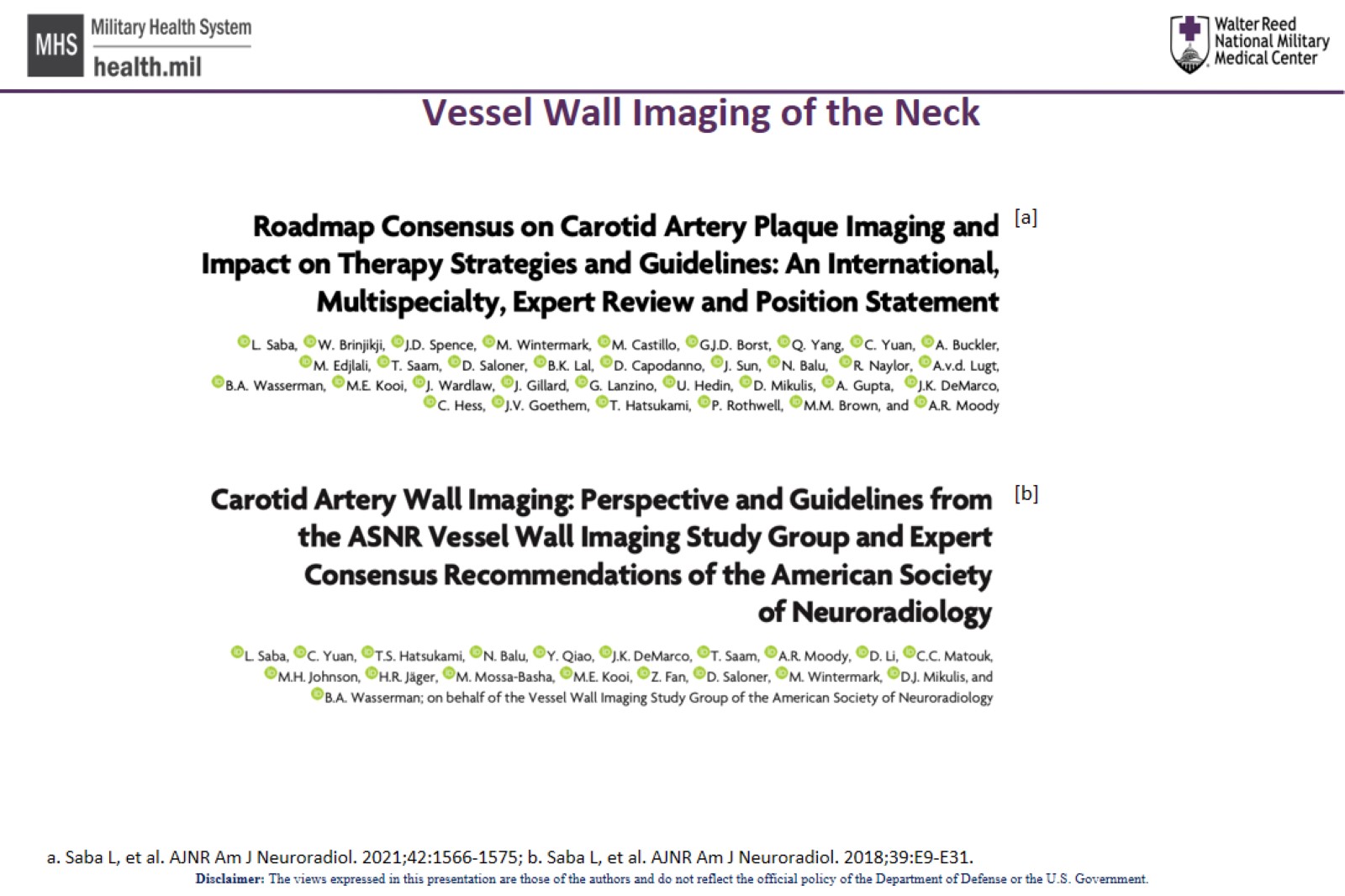 Vessel Wall Imaging of the Neck
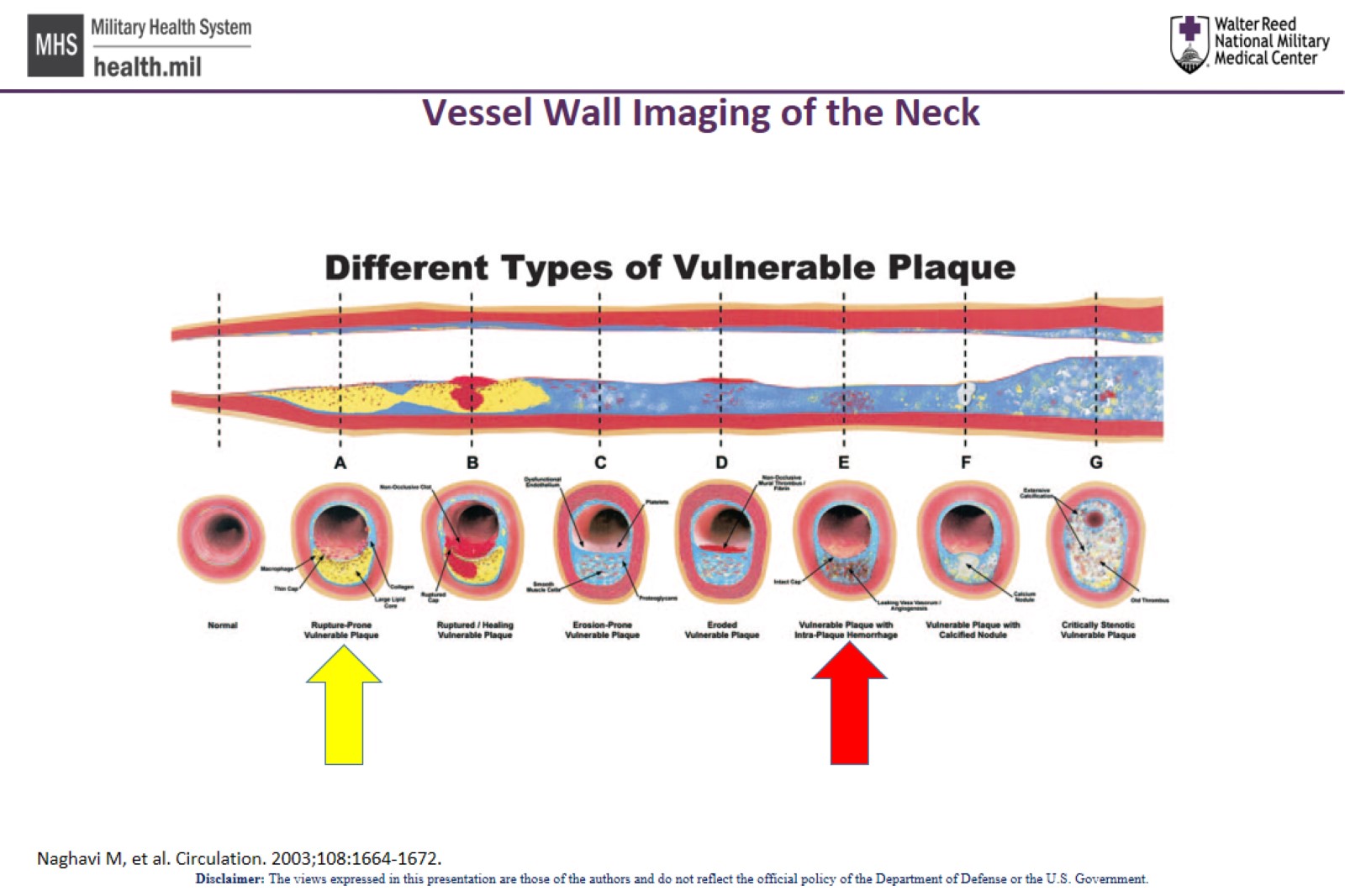 Vessel Wall Imaging of the Neck
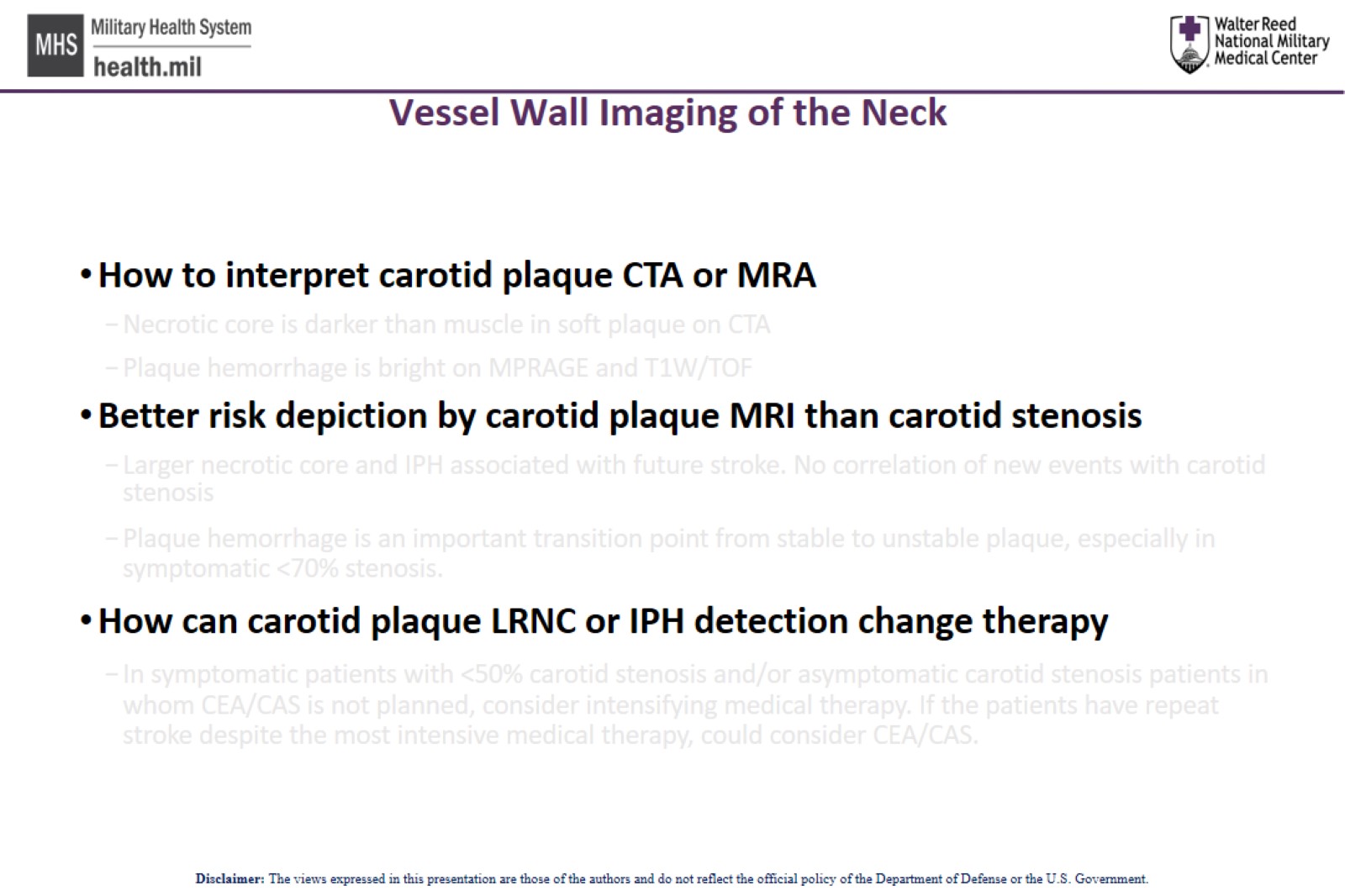 Vessel Wall Imaging of the Neck
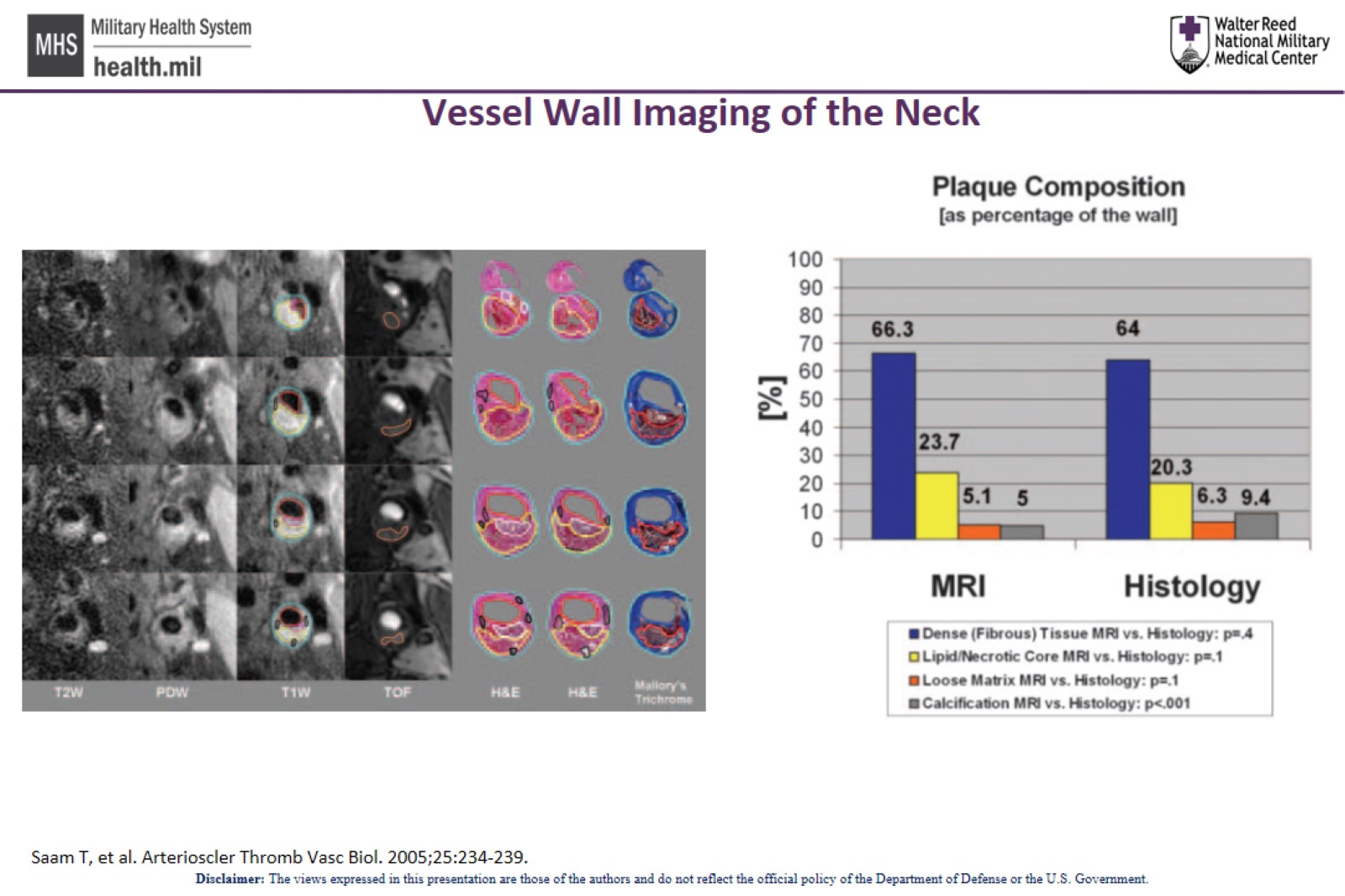 Vessel Wall Imaging of the Neck
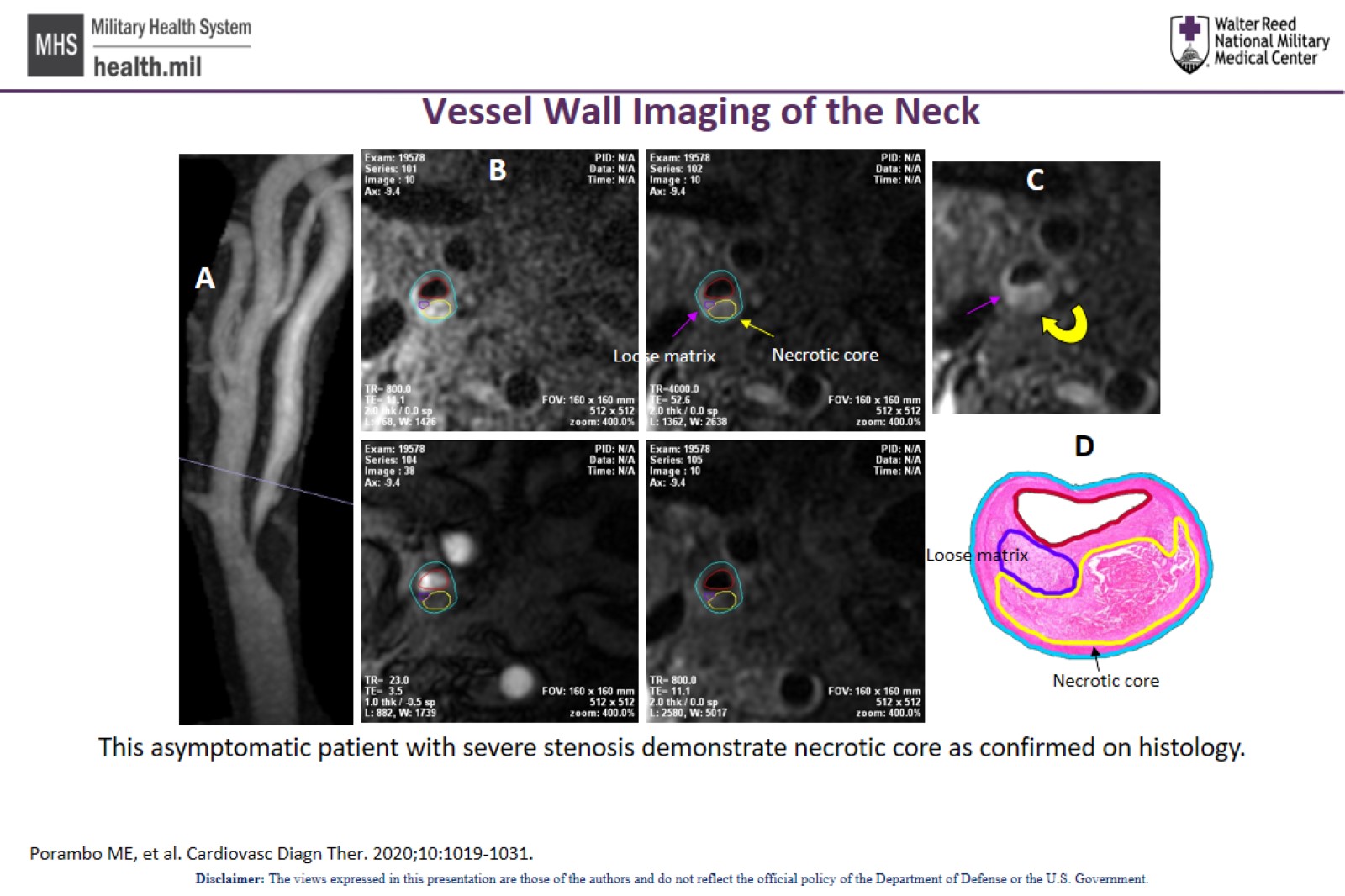 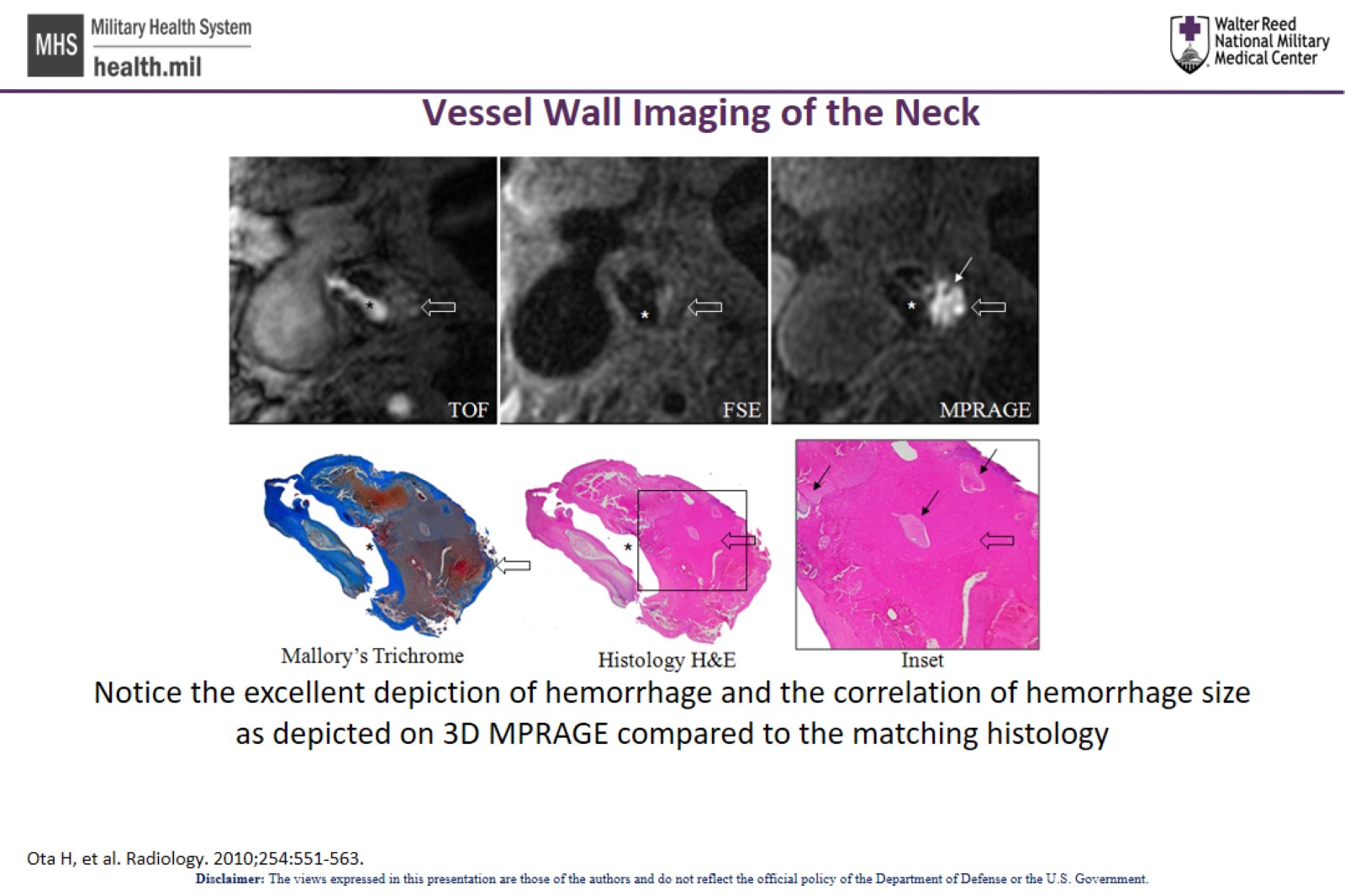 Vessel Wall Imaging of the Neck
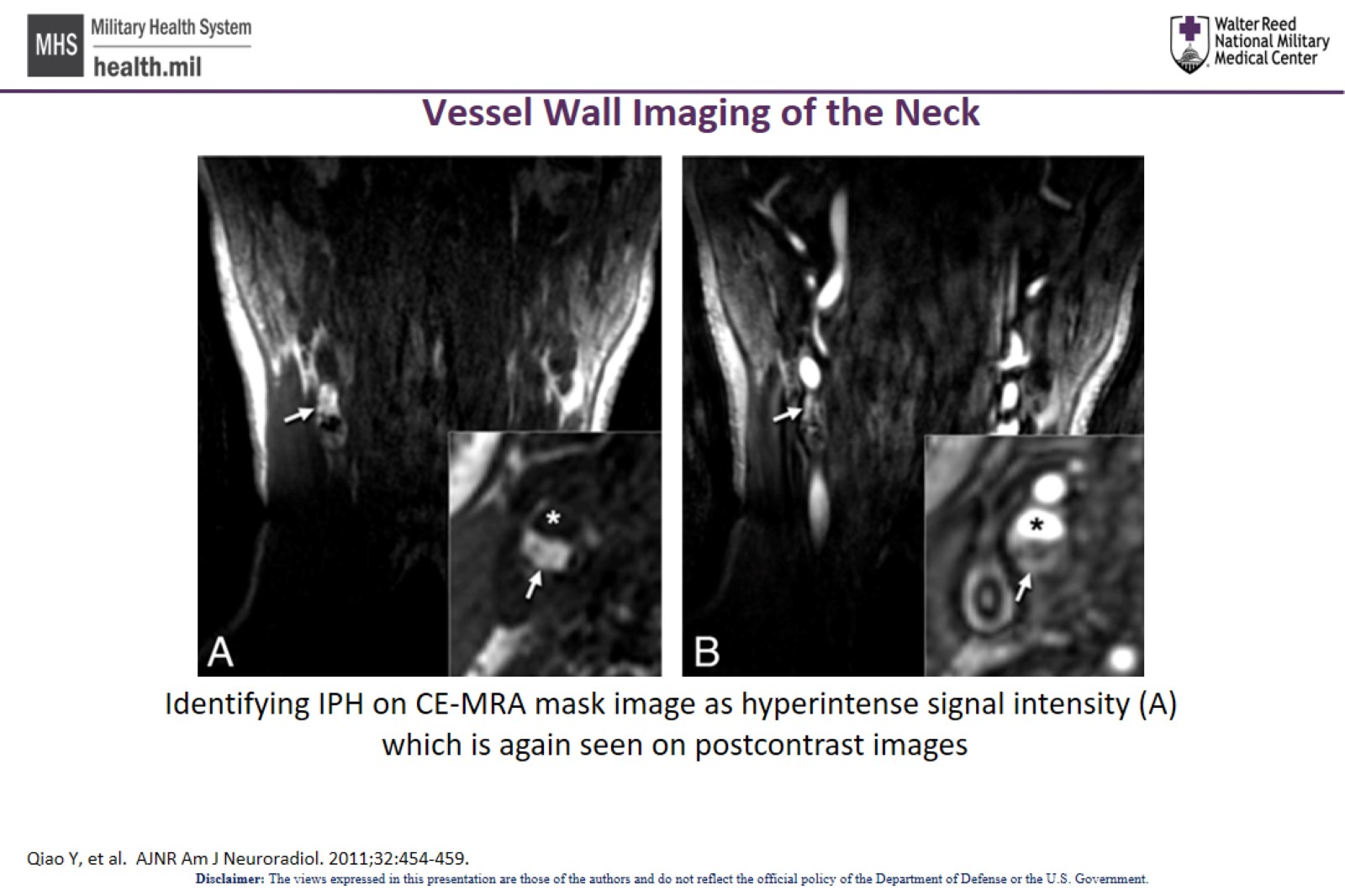 Vessel Wall Imaging of the Neck
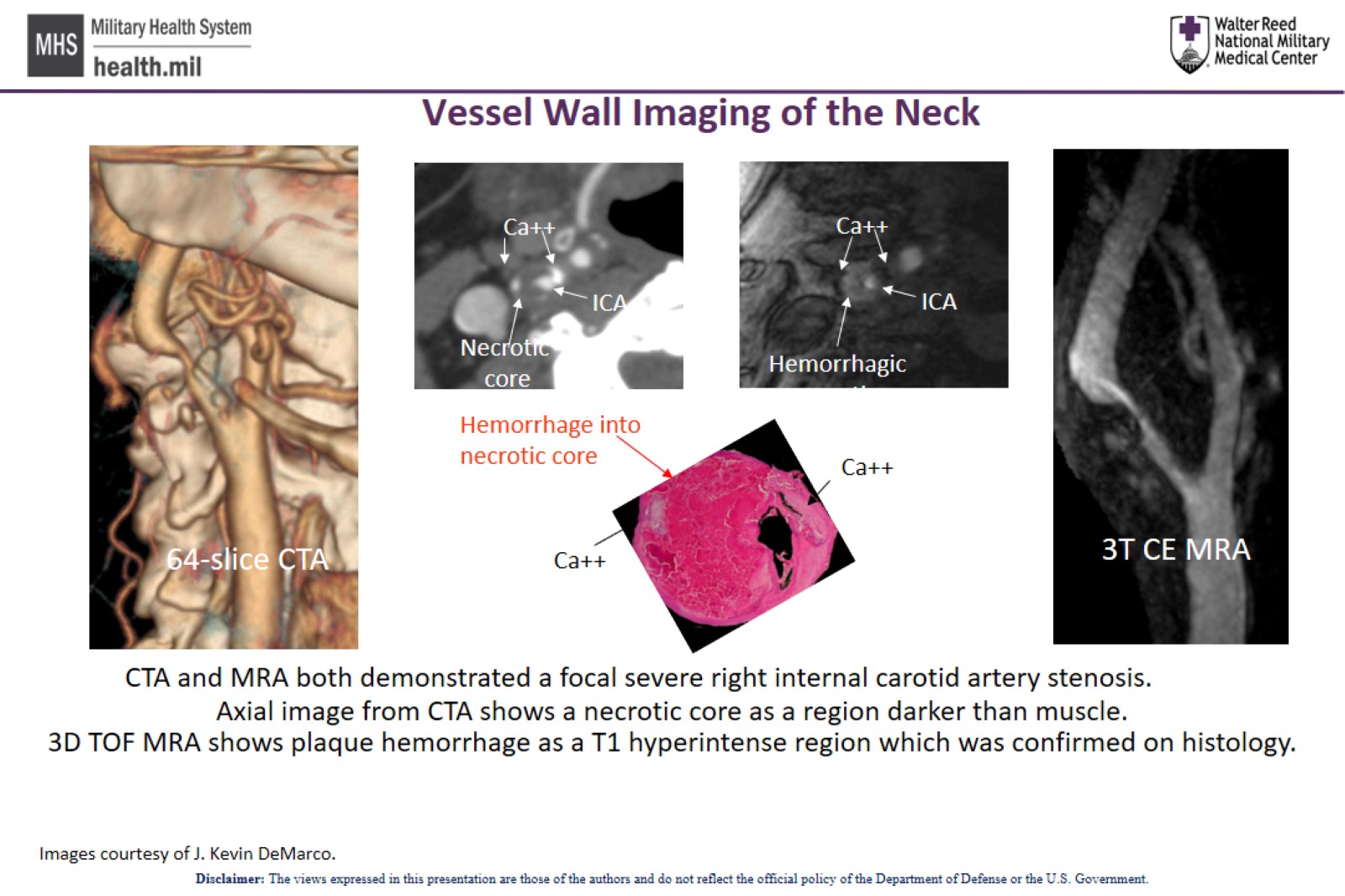 Vessel Wall Imaging of the Neck
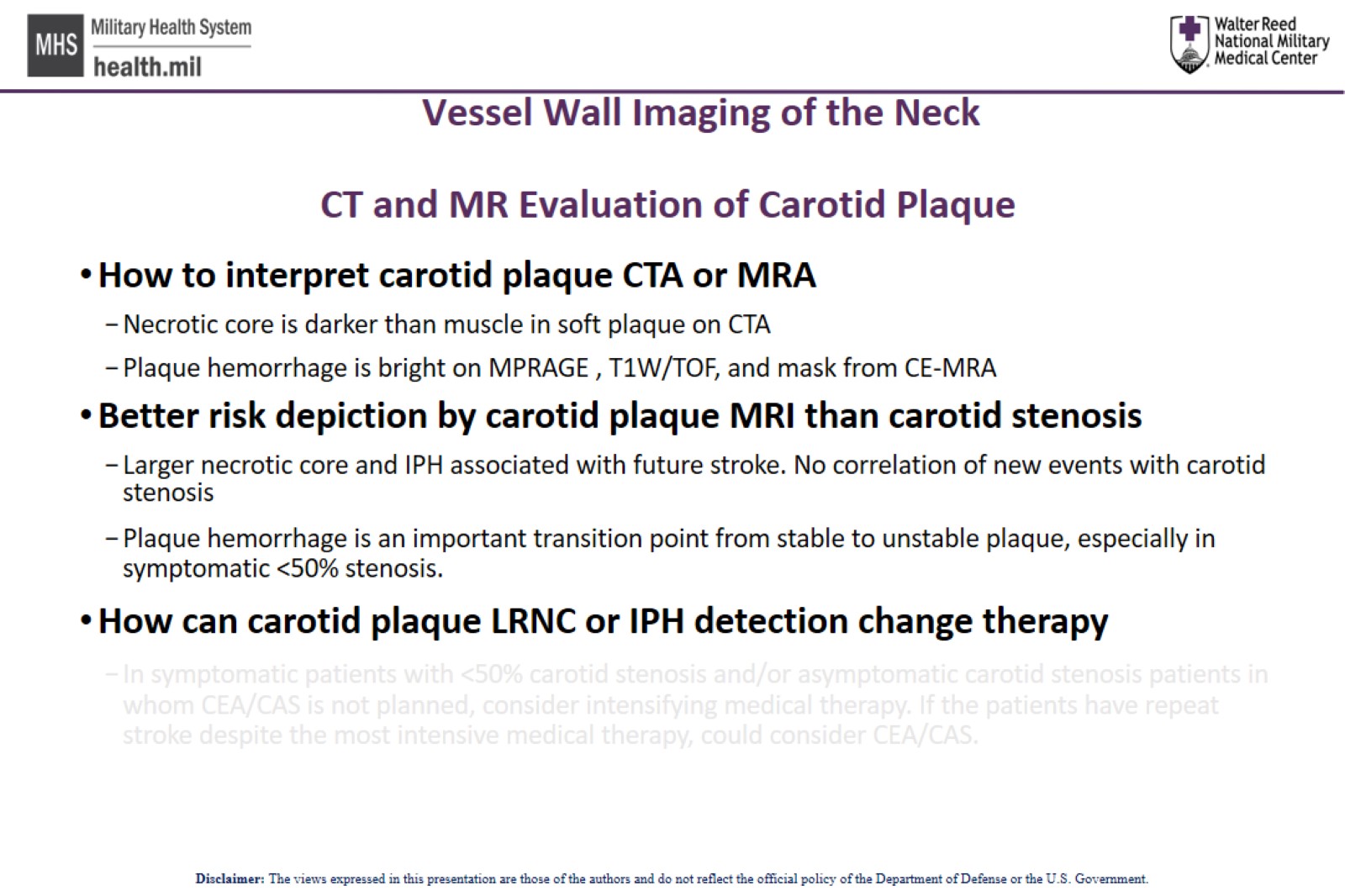 CT and MR Evaluation of Carotid Plaque
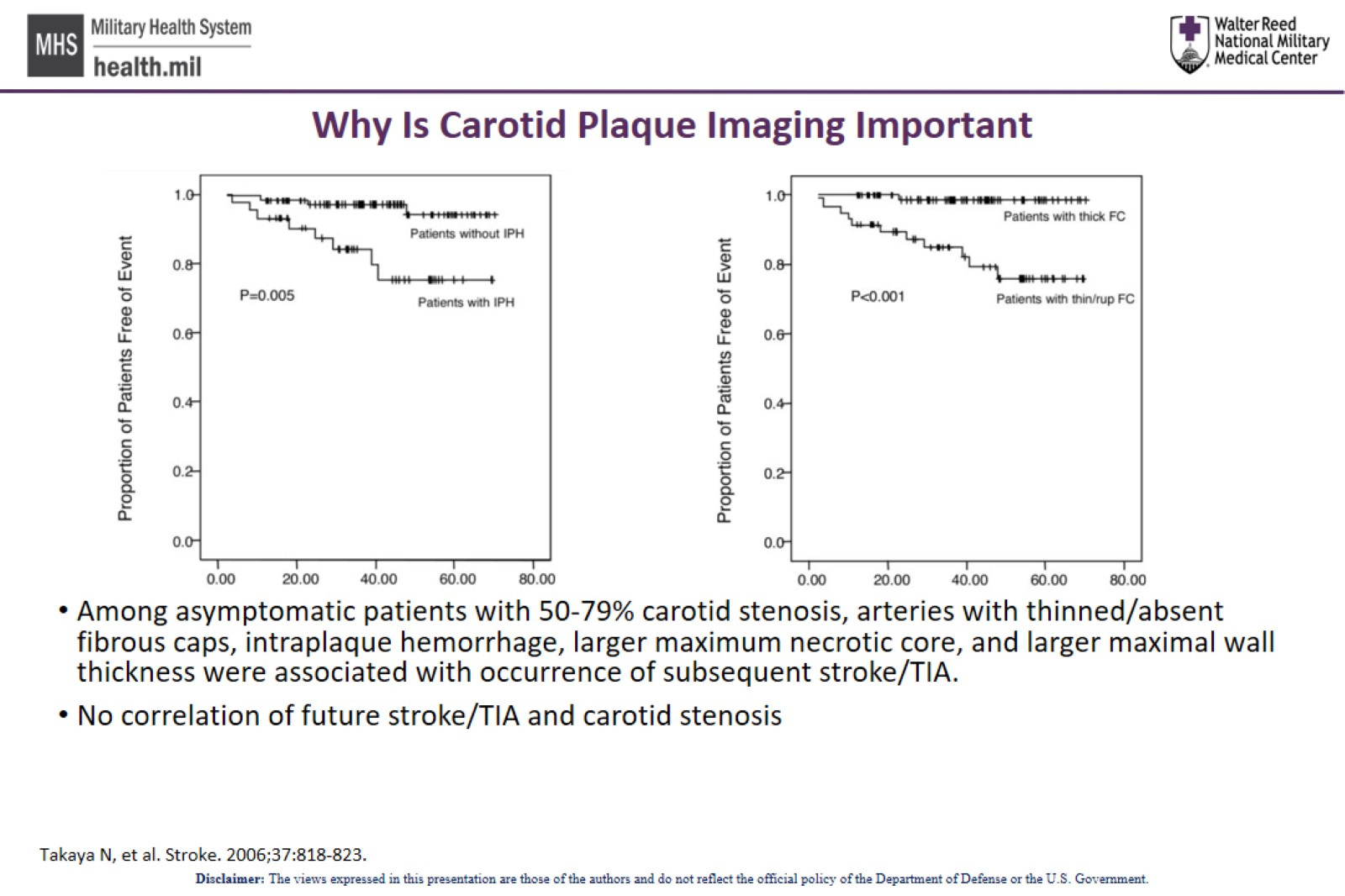 Why Is Carotid Plaque Imaging Important
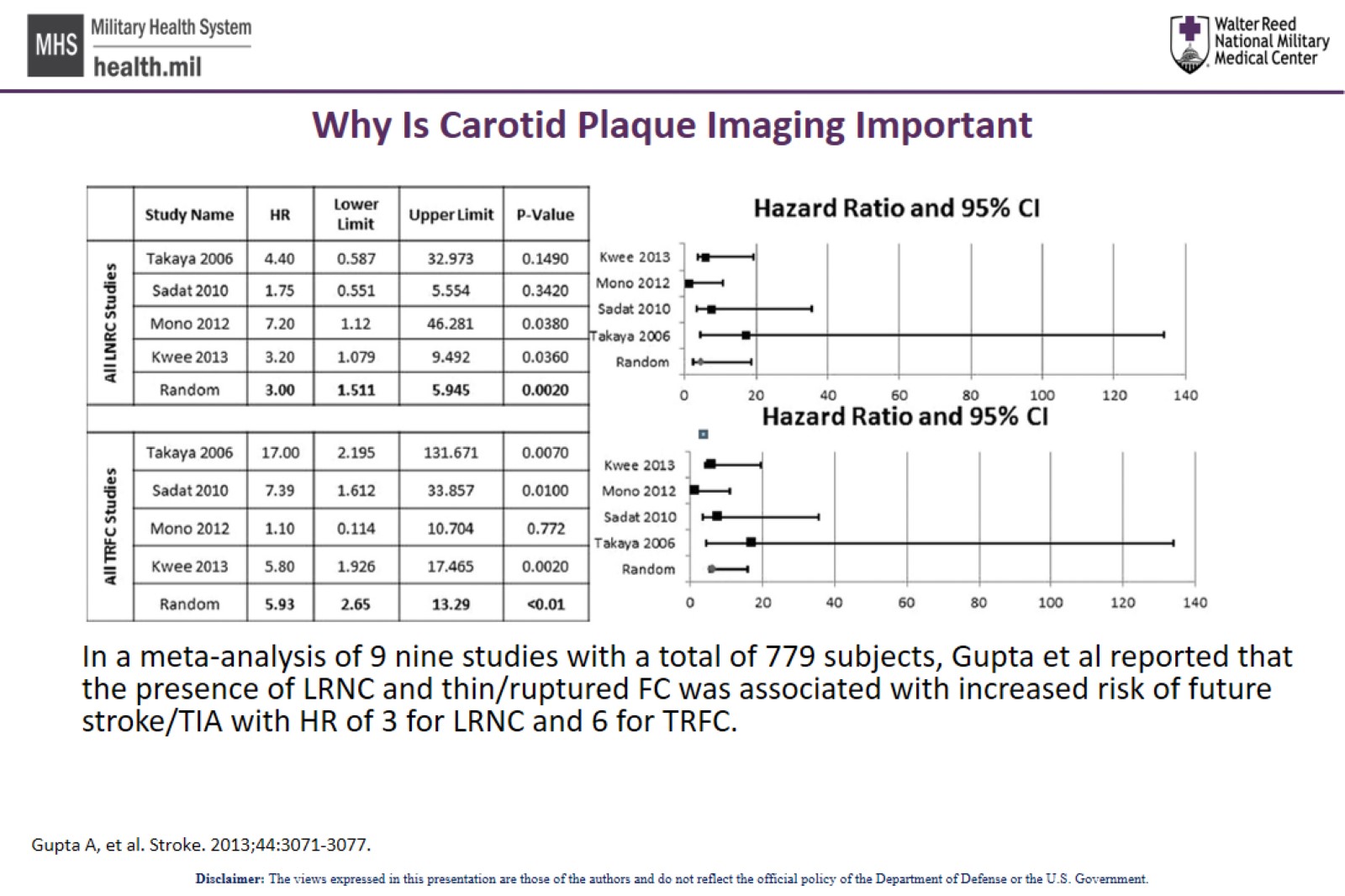 Why Is Carotid Plaque Imaging Important
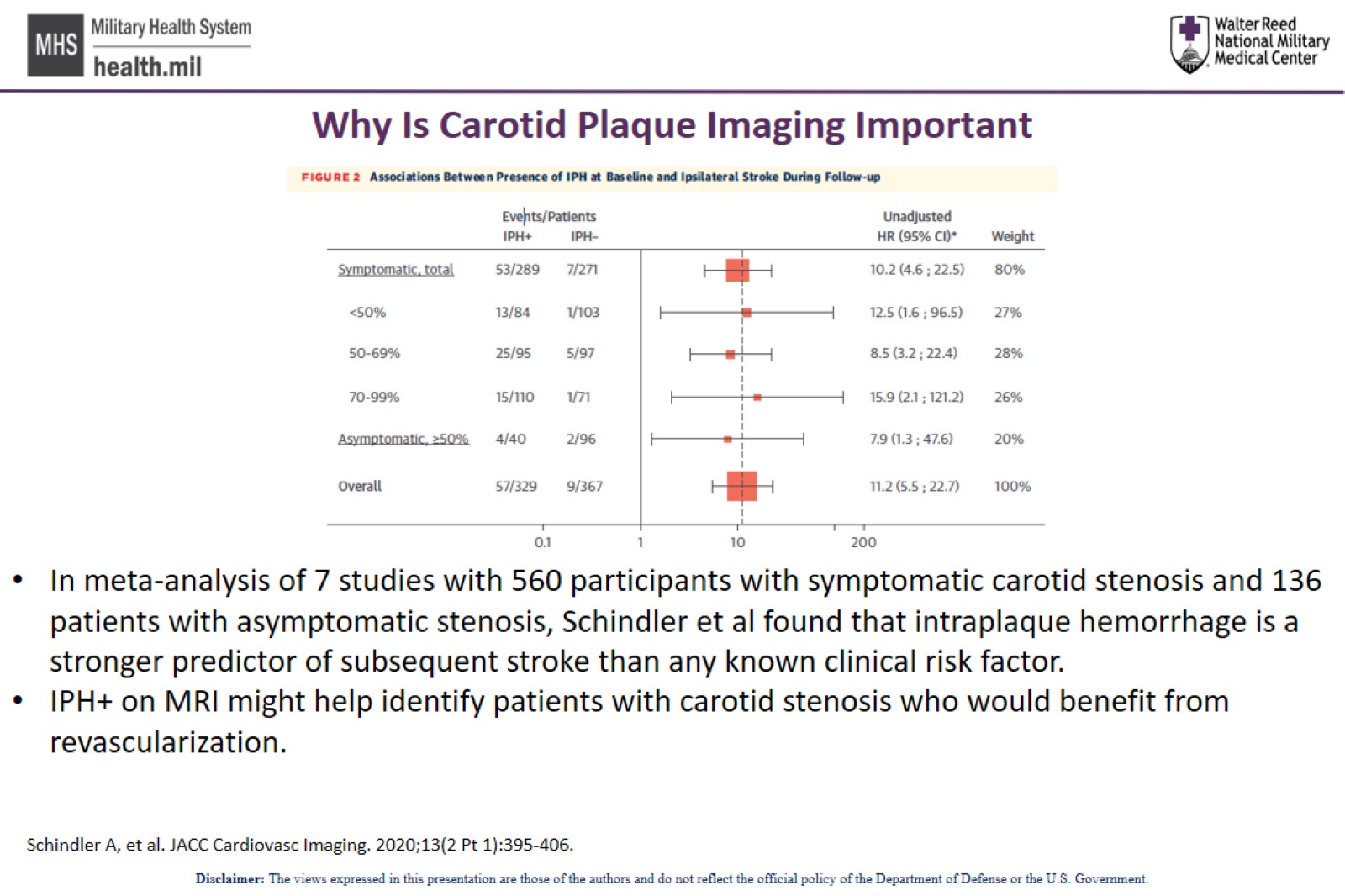 Why Is Carotid Plaque Imaging Important
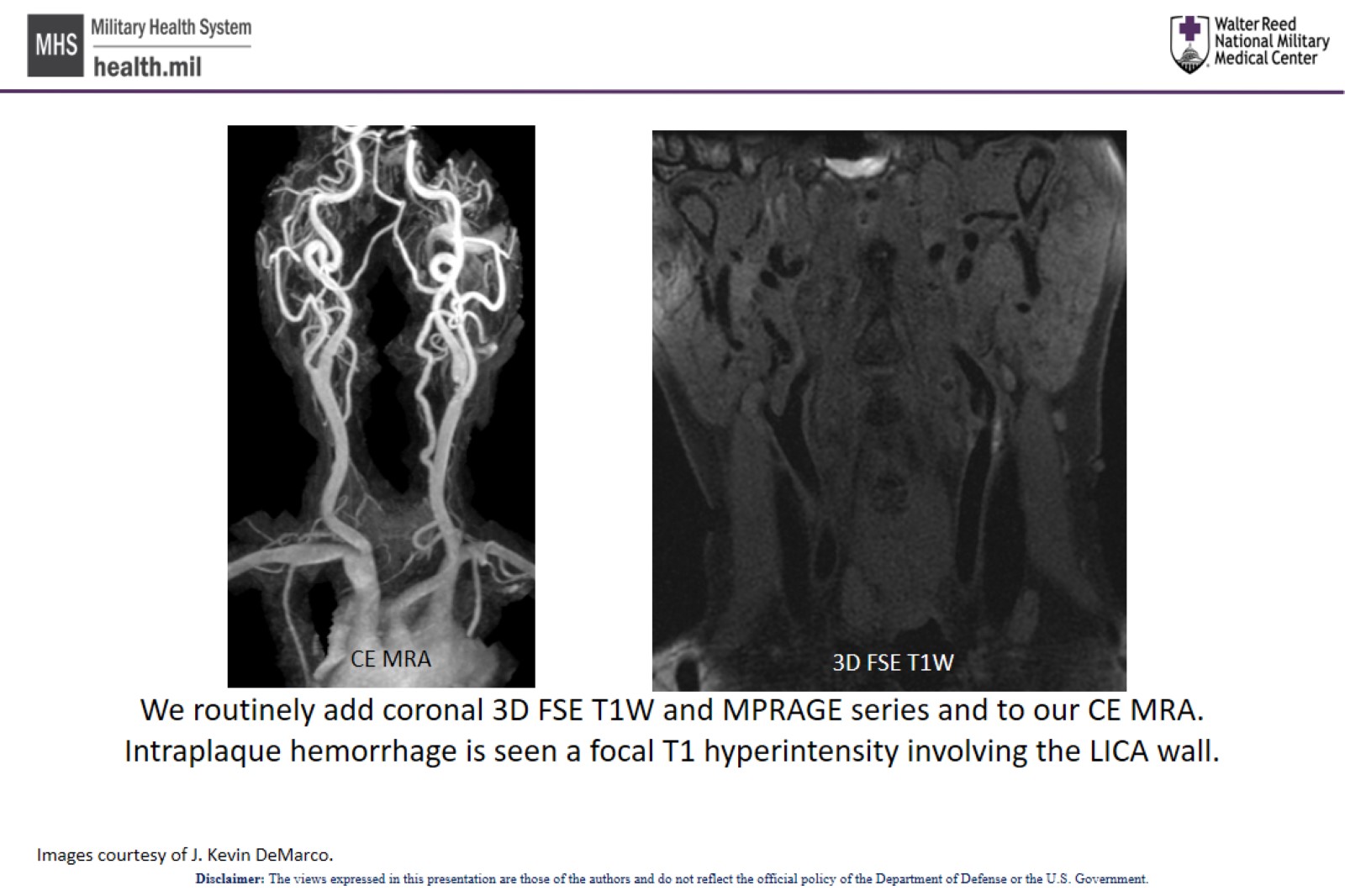 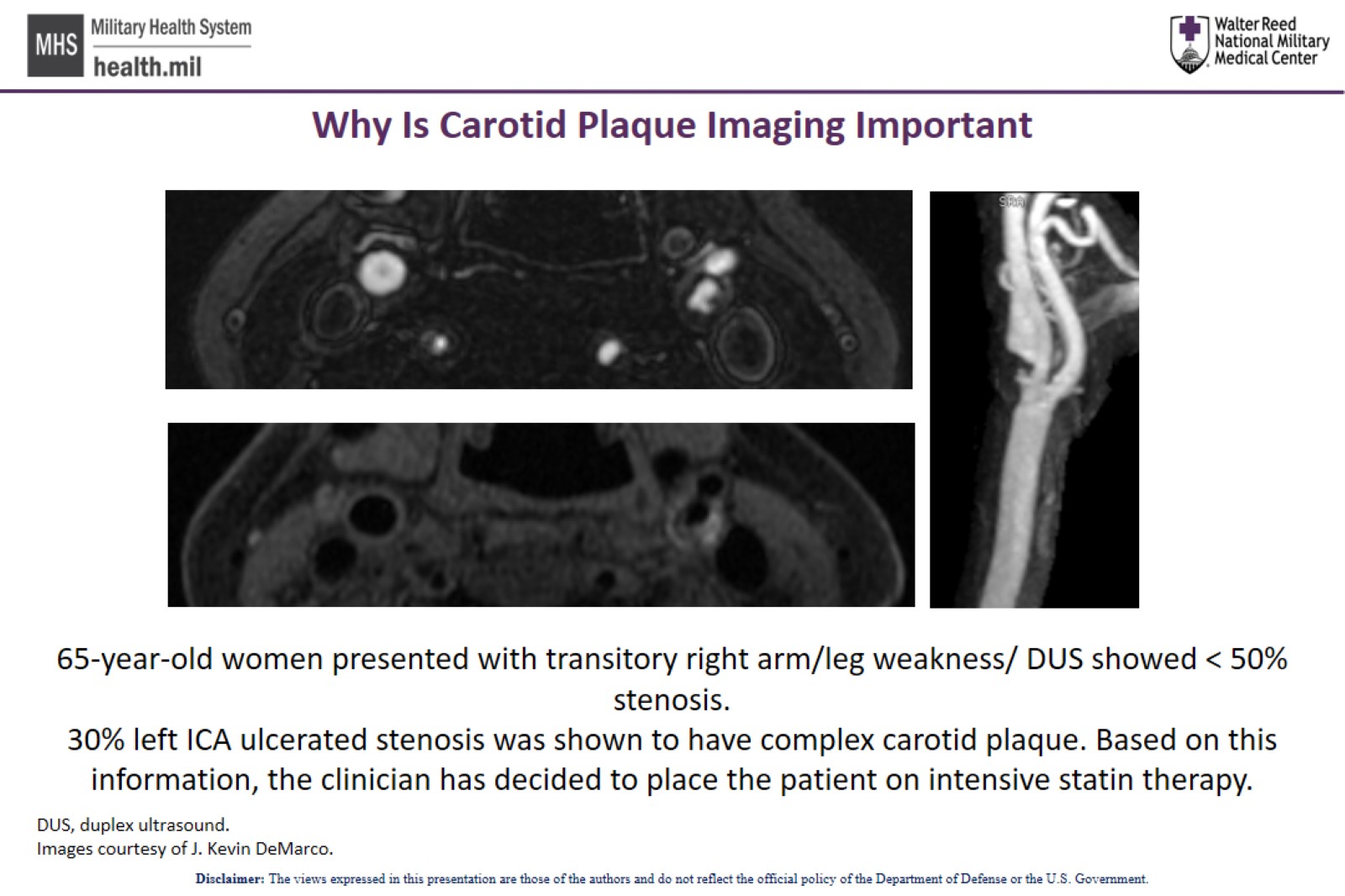 Why Is Carotid Plaque Imaging Important
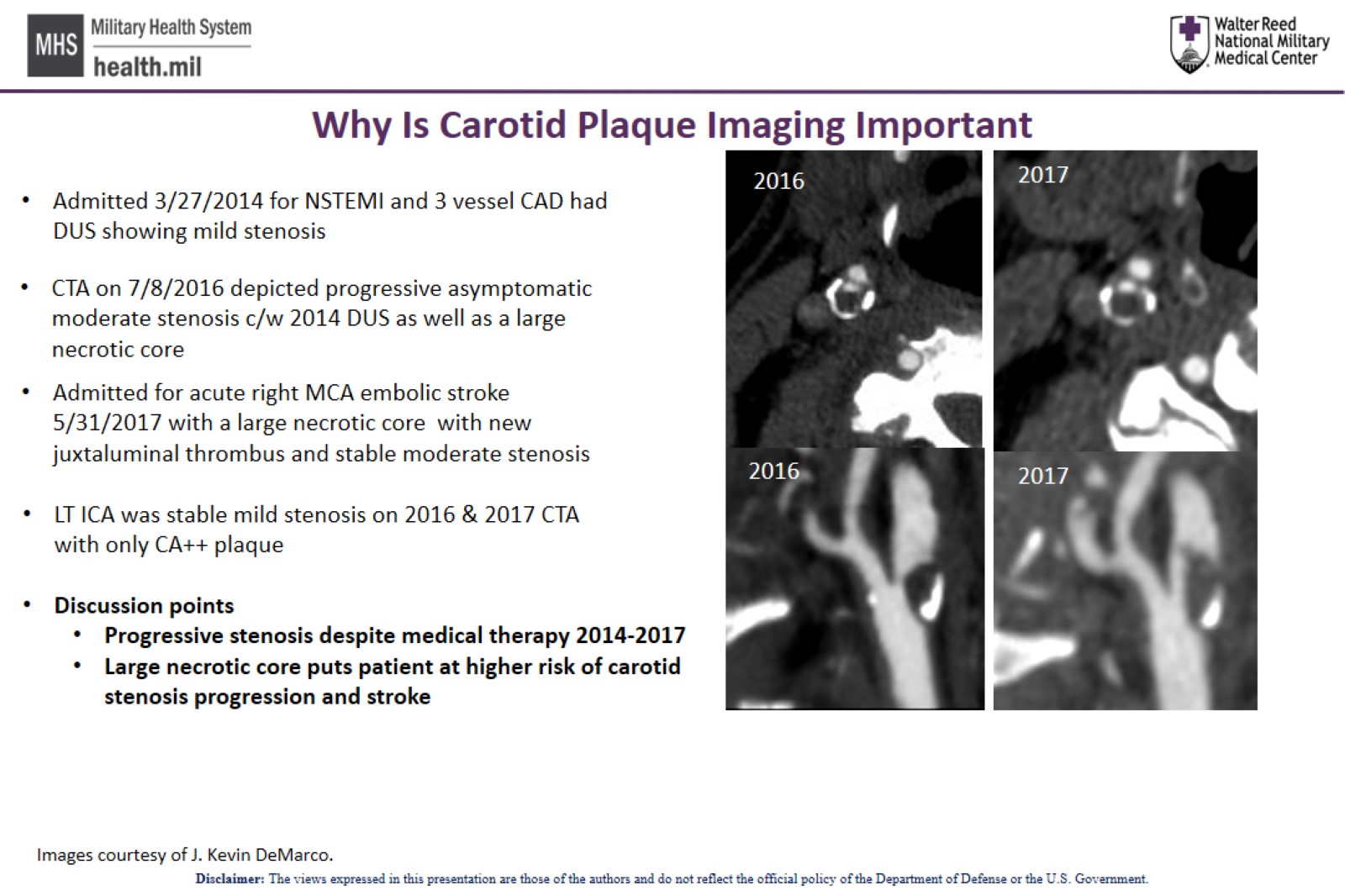 Why Is Carotid Plaque Imaging Important
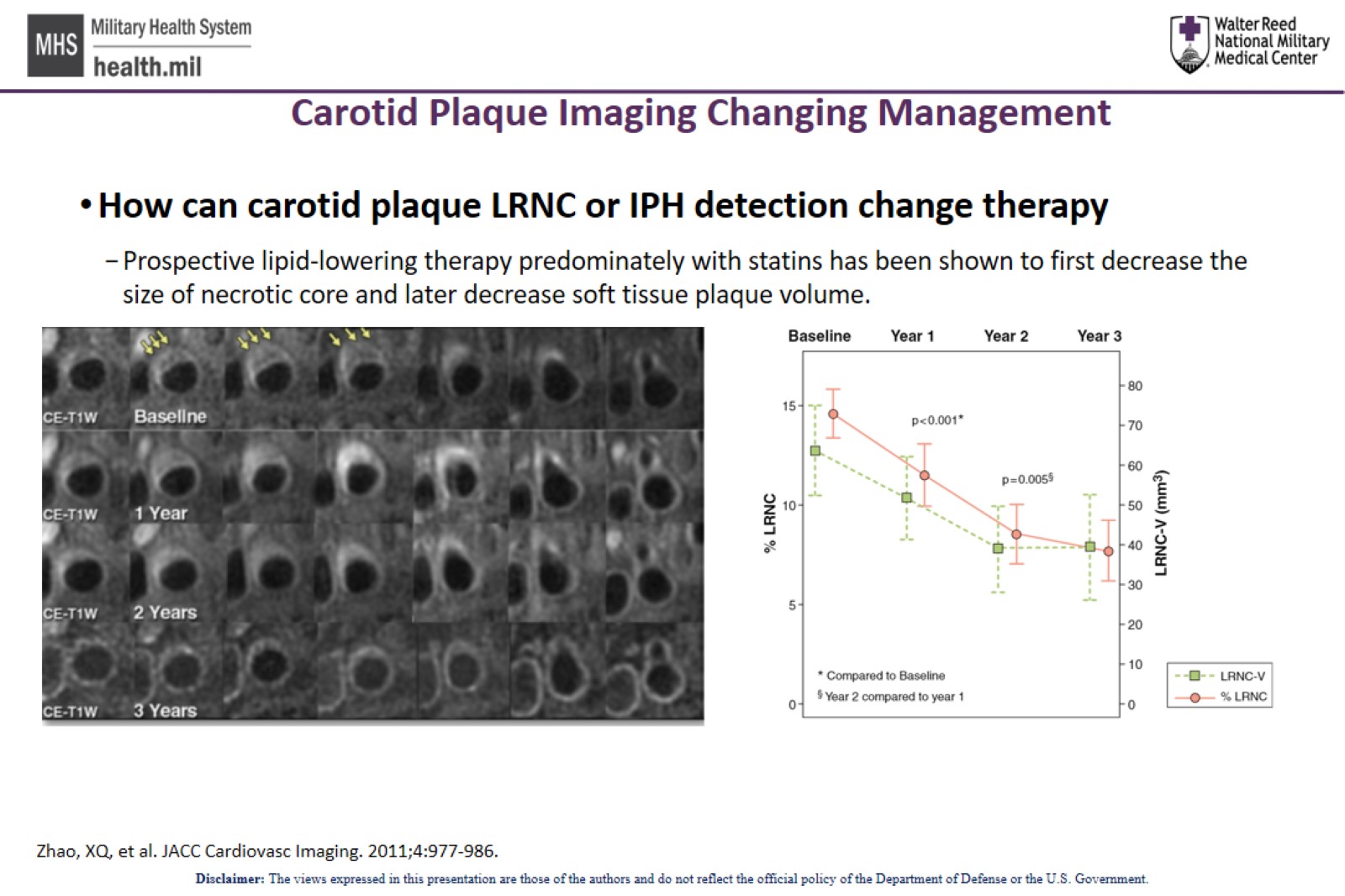 Carotid Plaque Imaging Changing Management
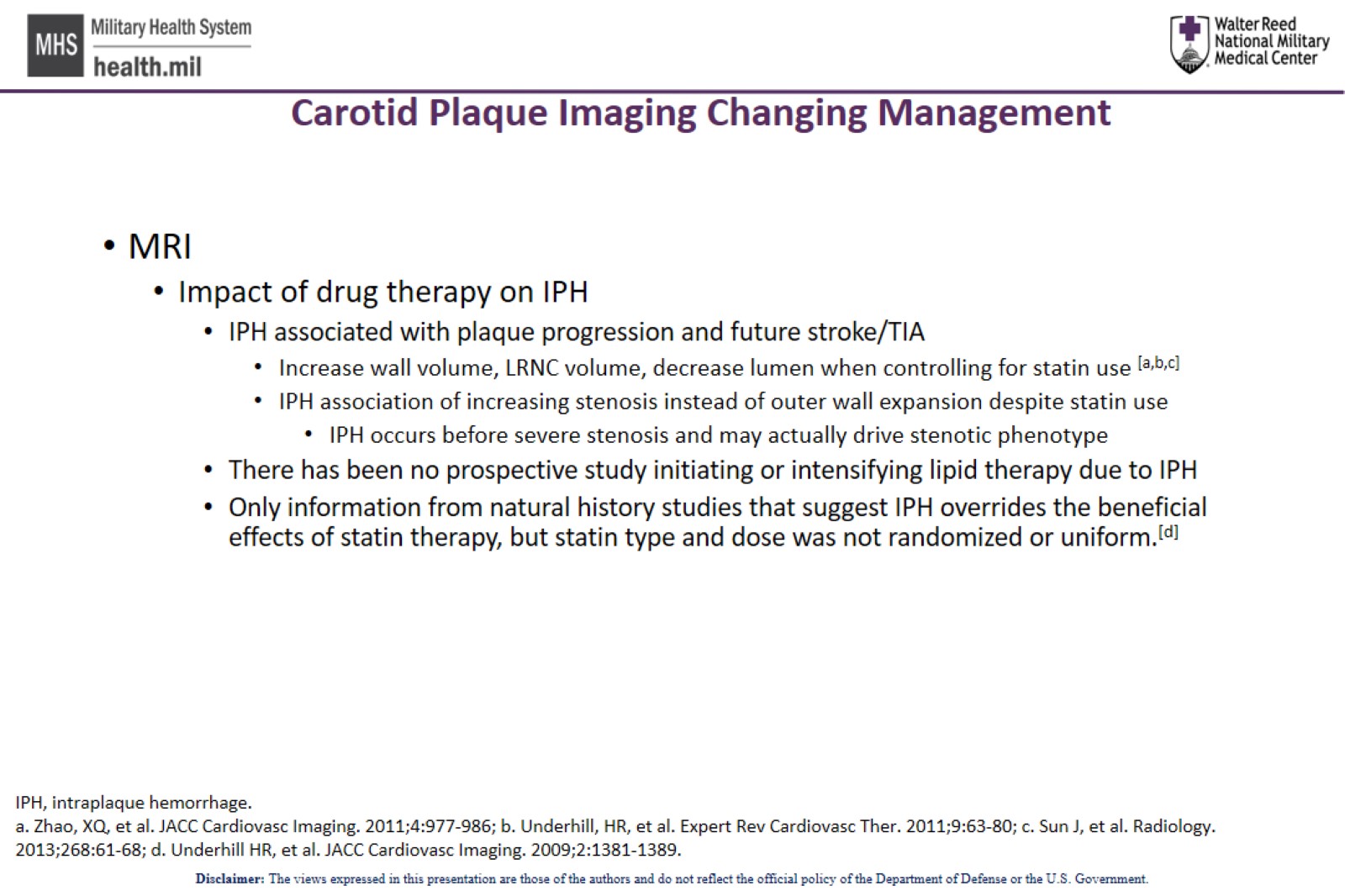 Carotid Plaque Imaging Changing Management
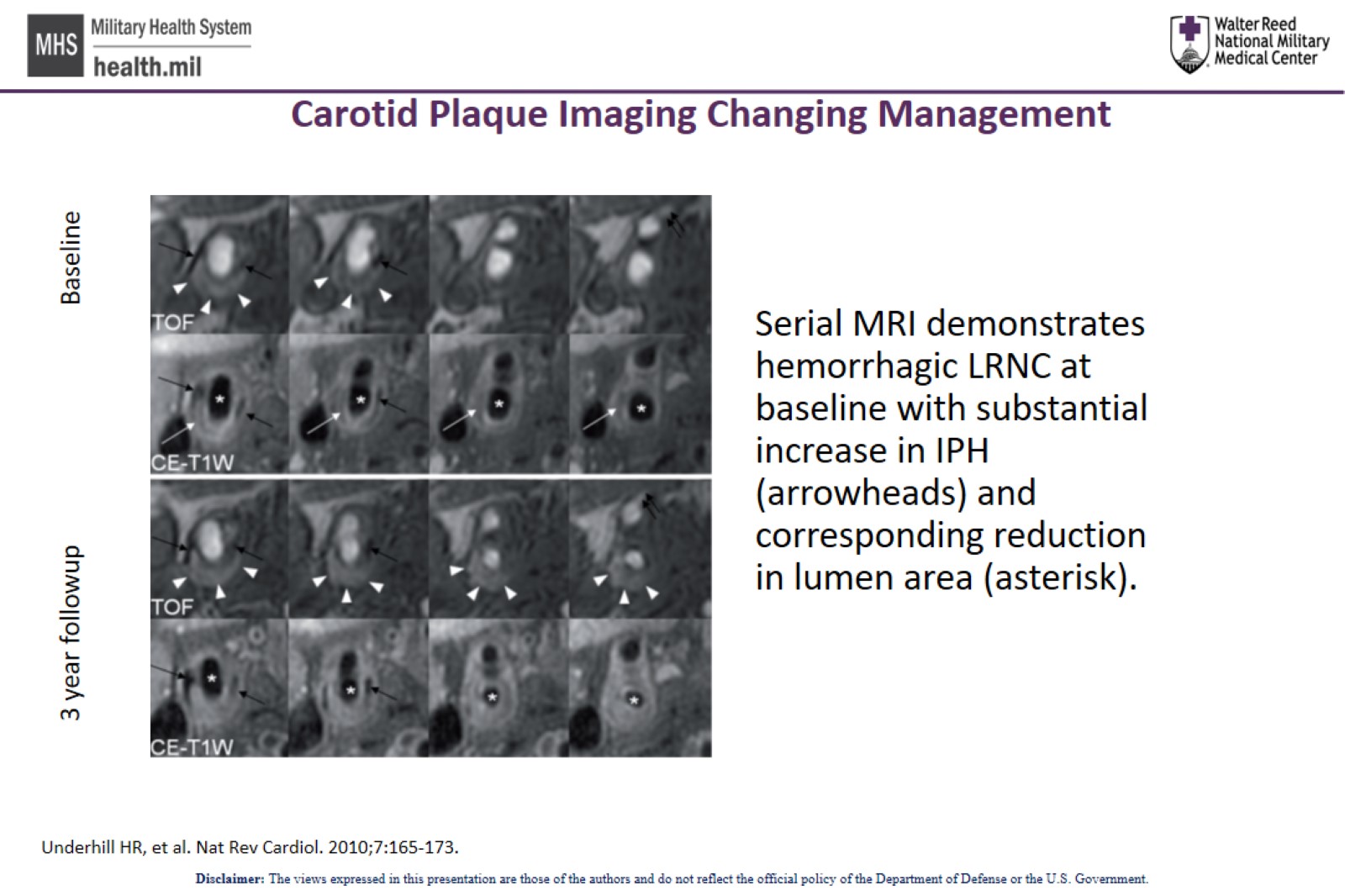 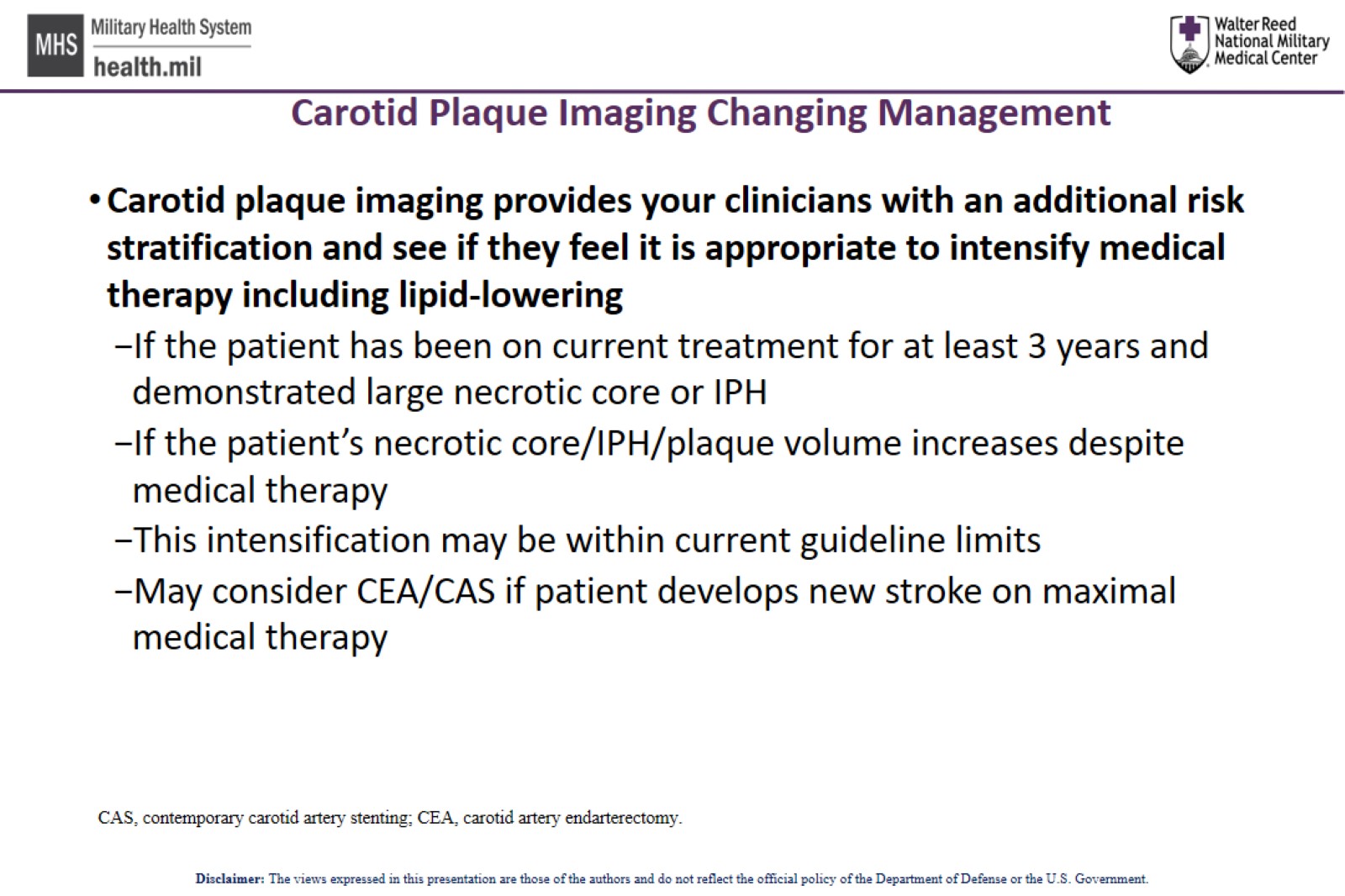 Carotid Plaque Imaging Changing Management
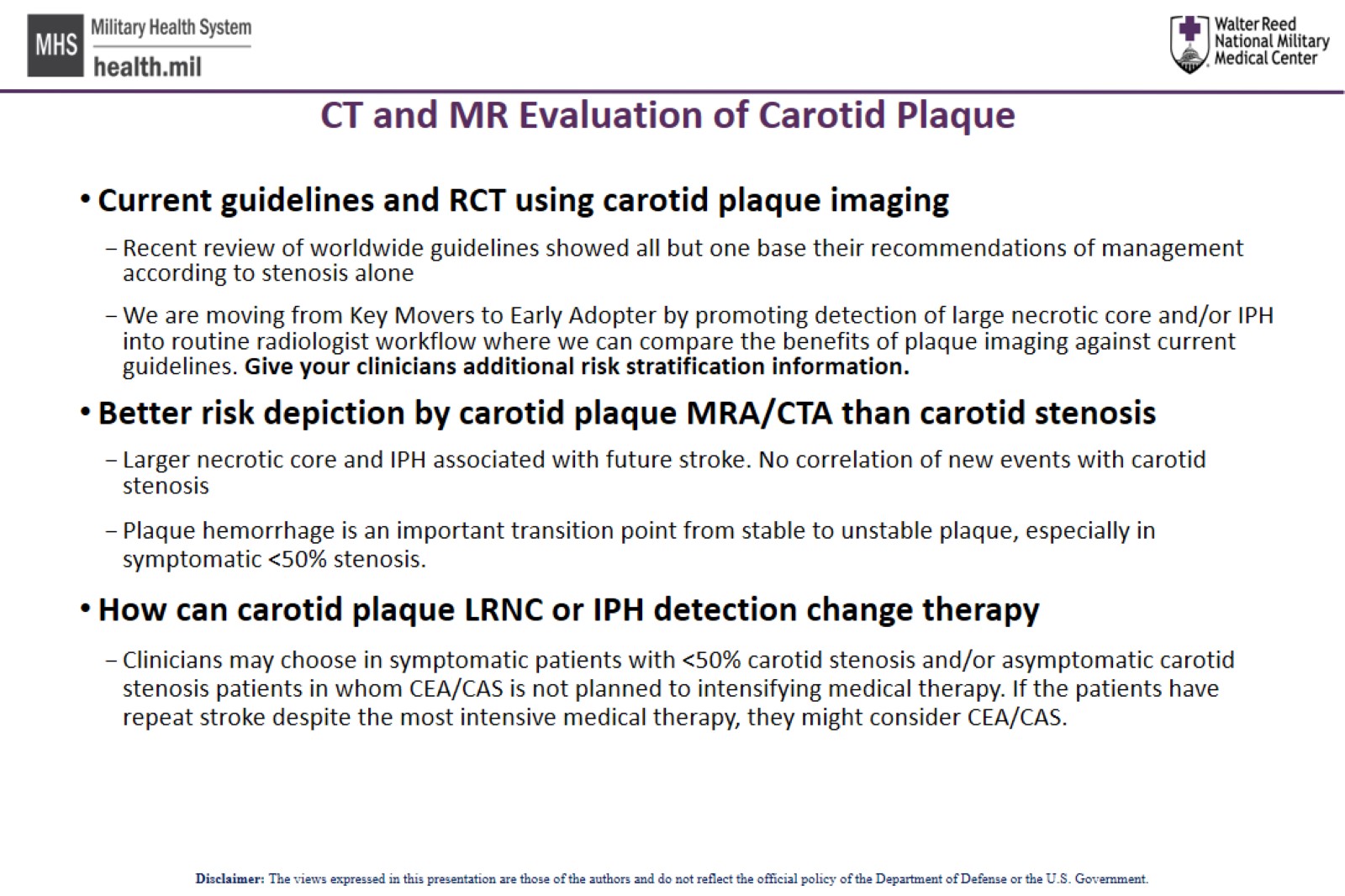 CT and MR Evaluation of Carotid Plaque
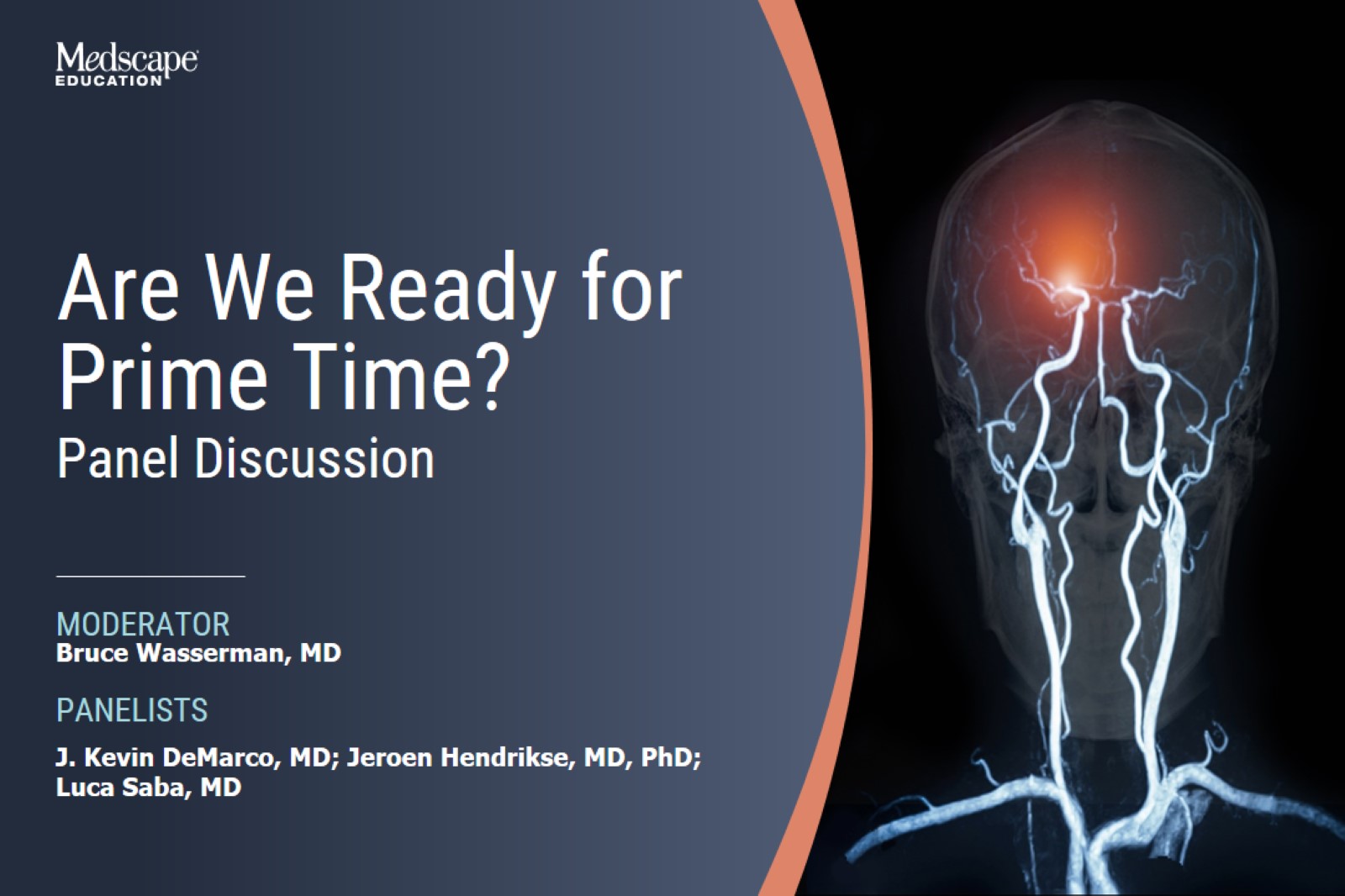 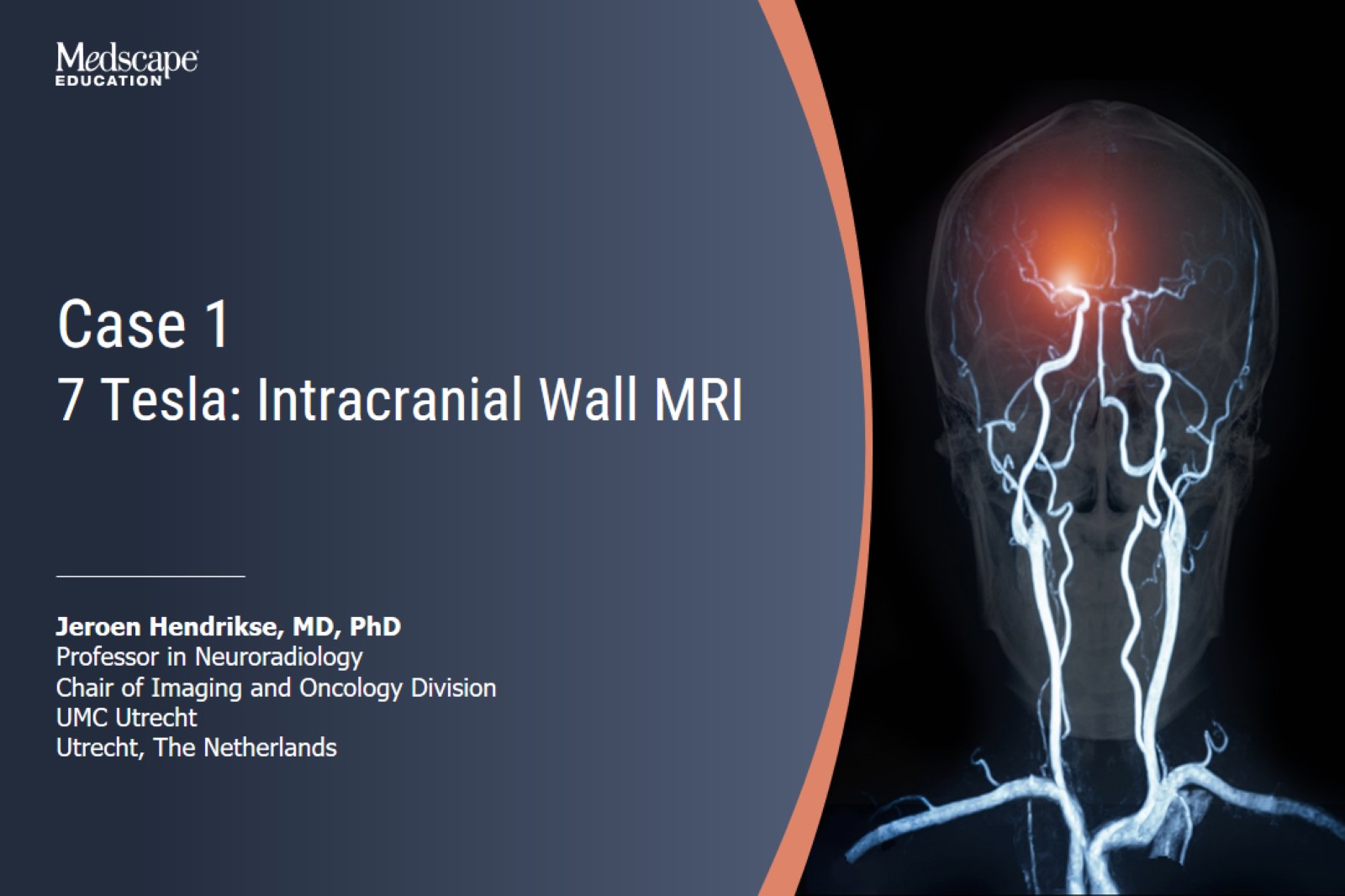 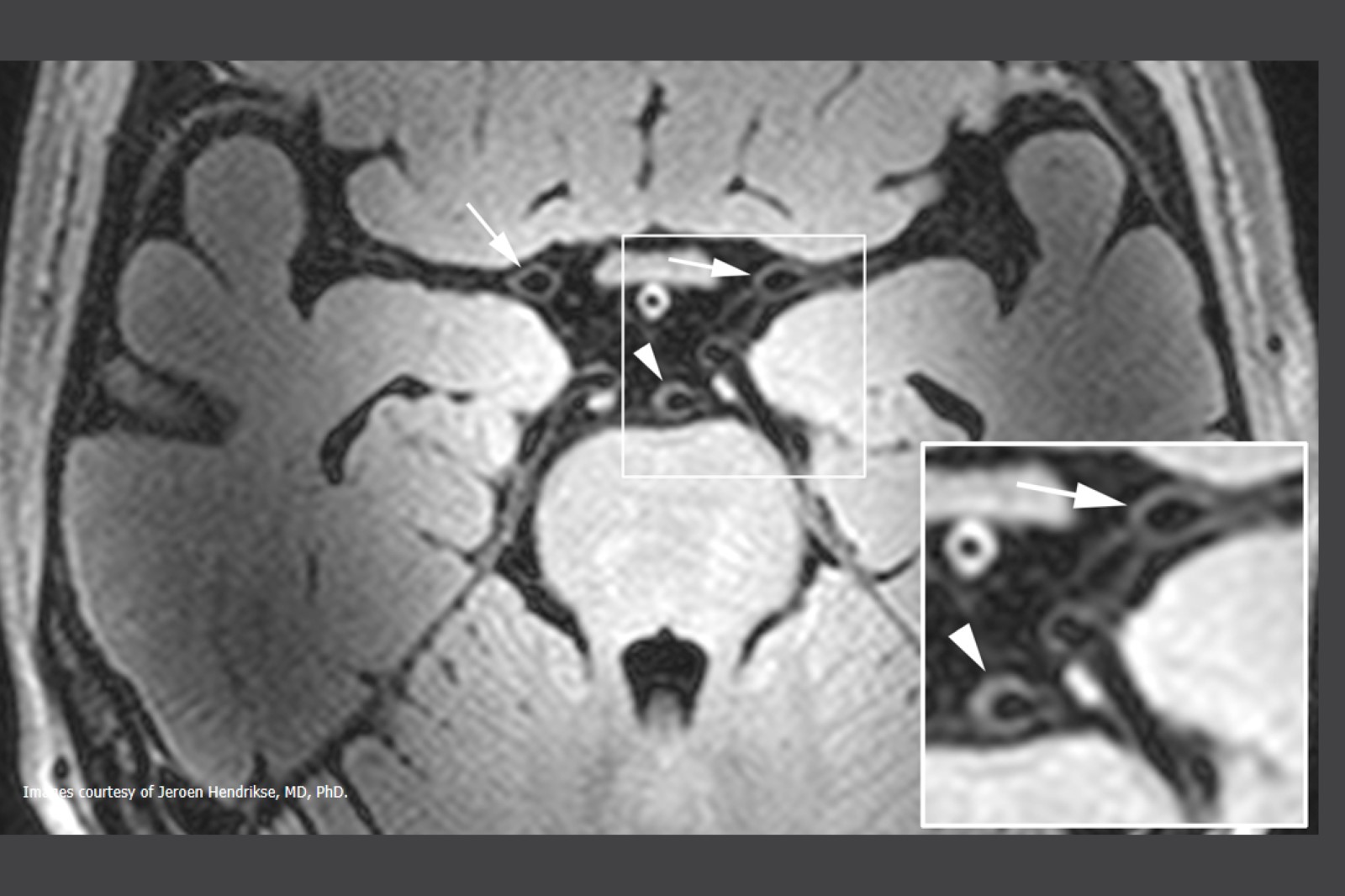 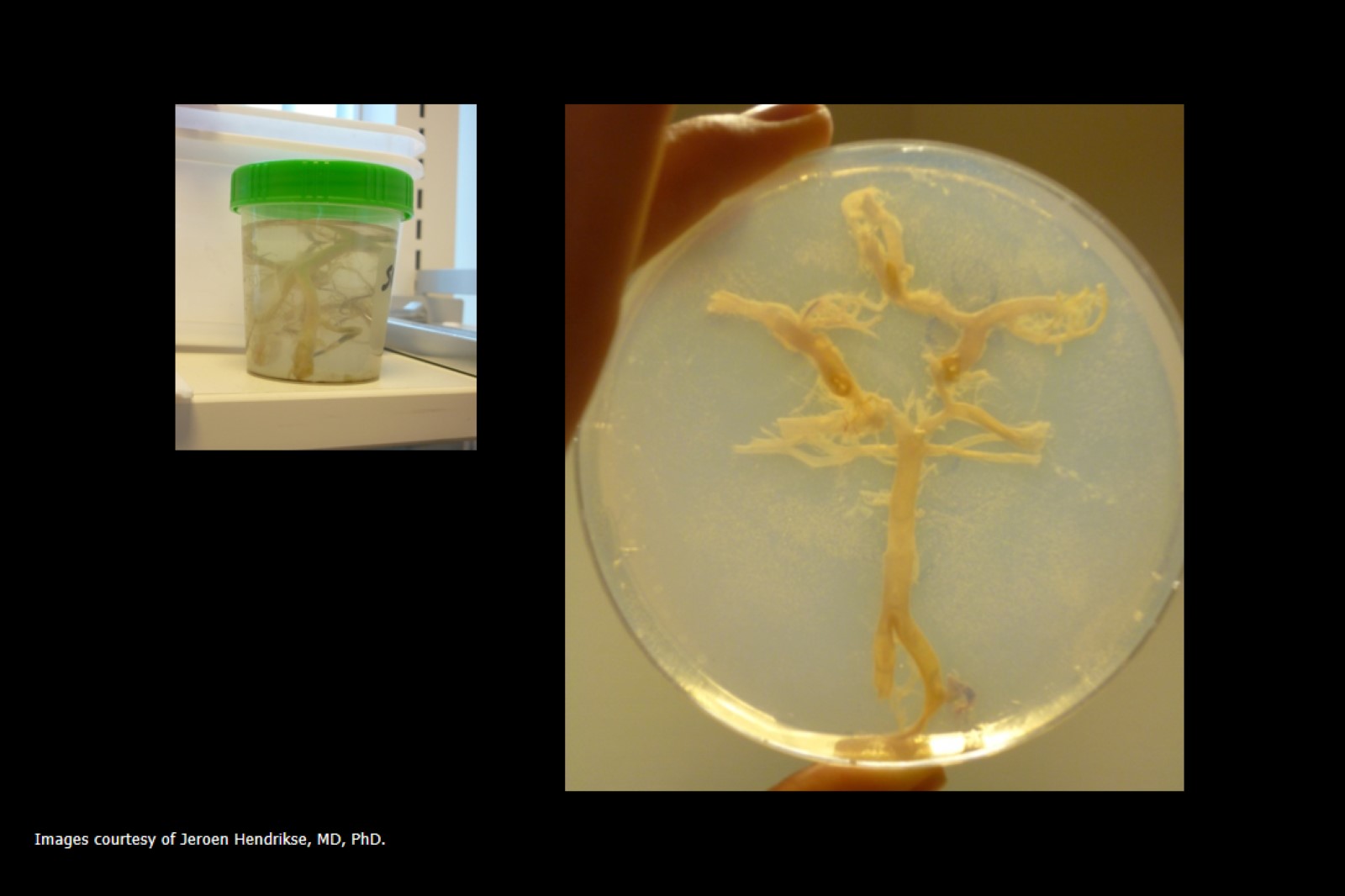 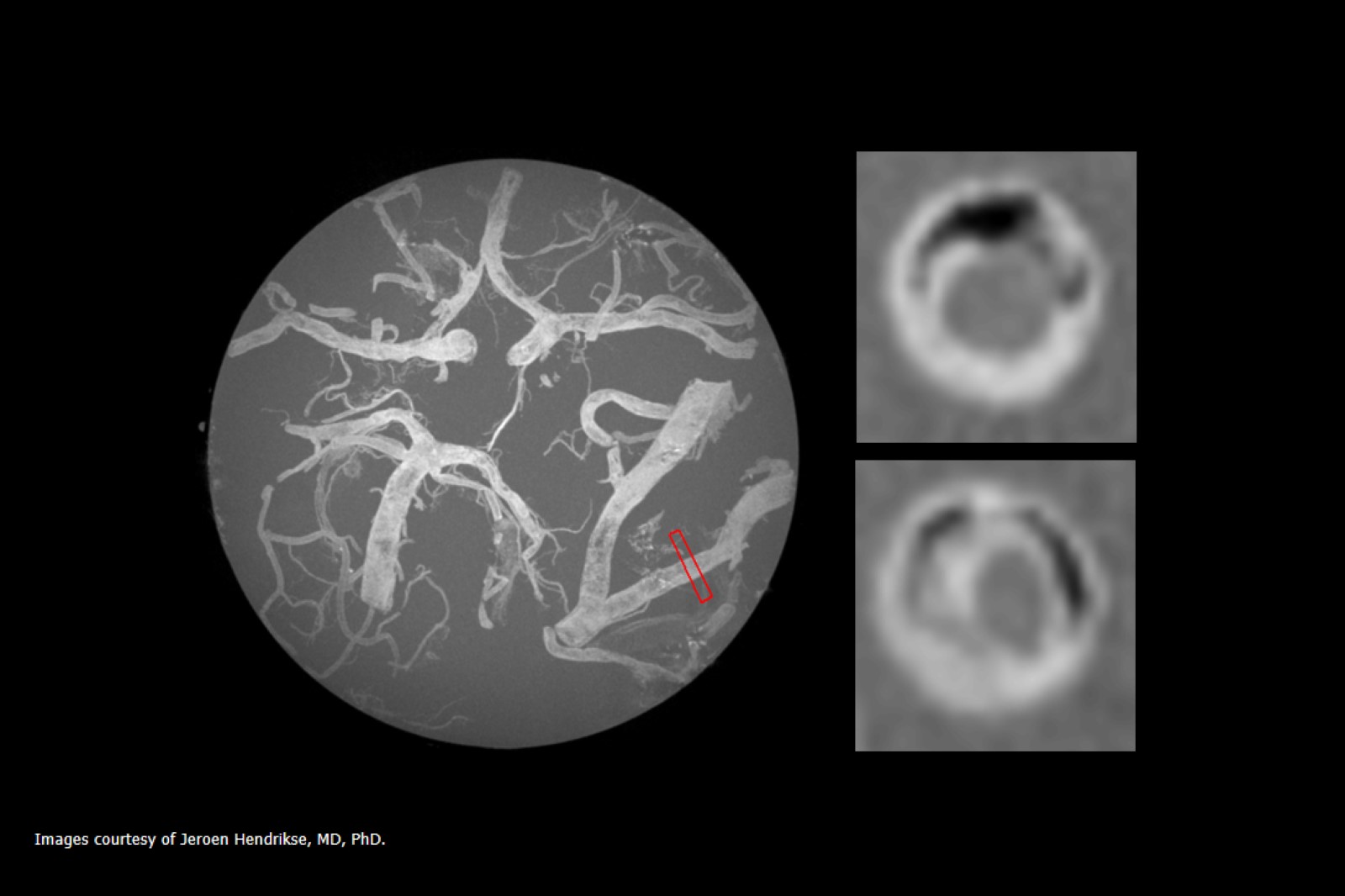 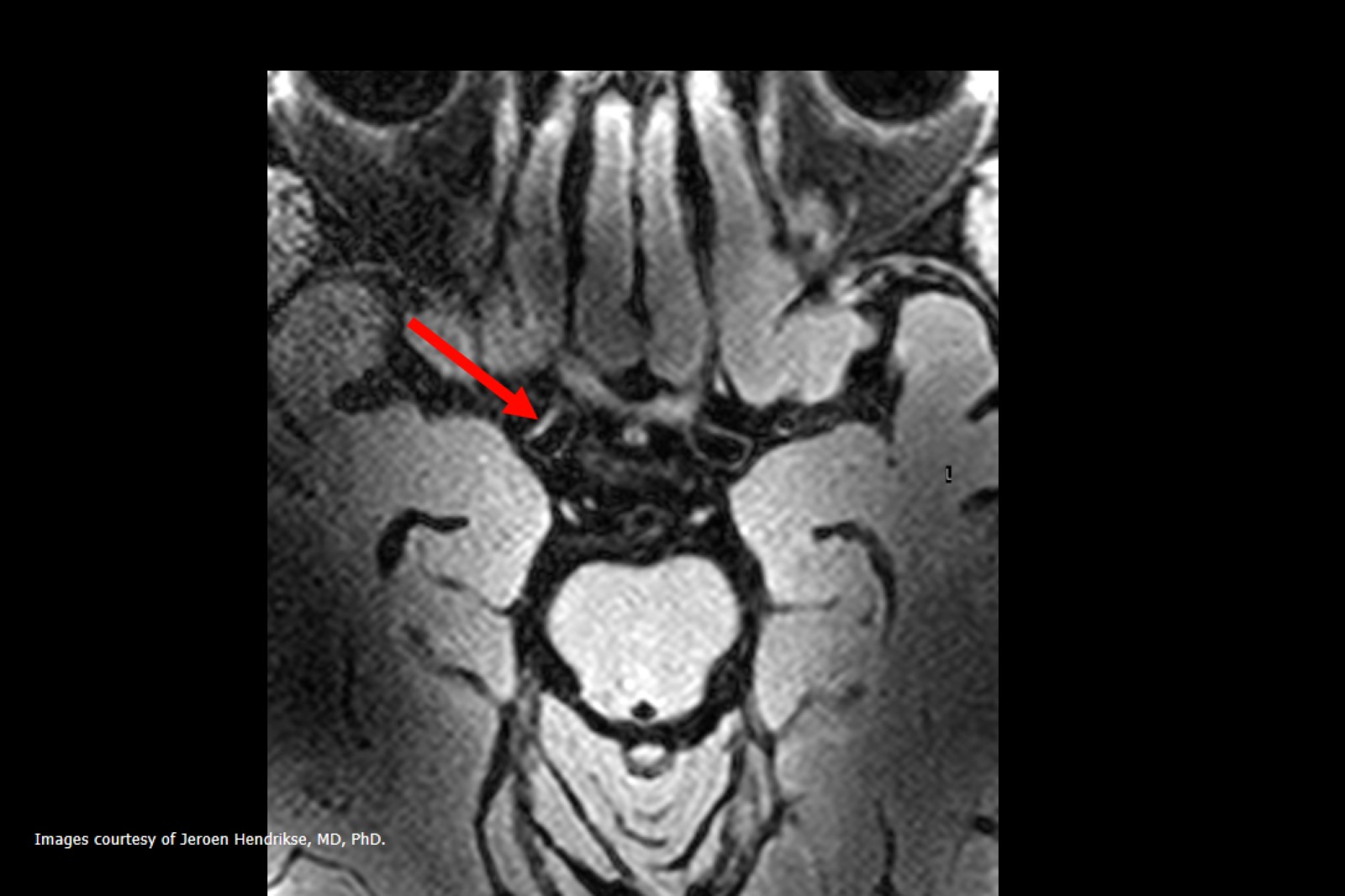 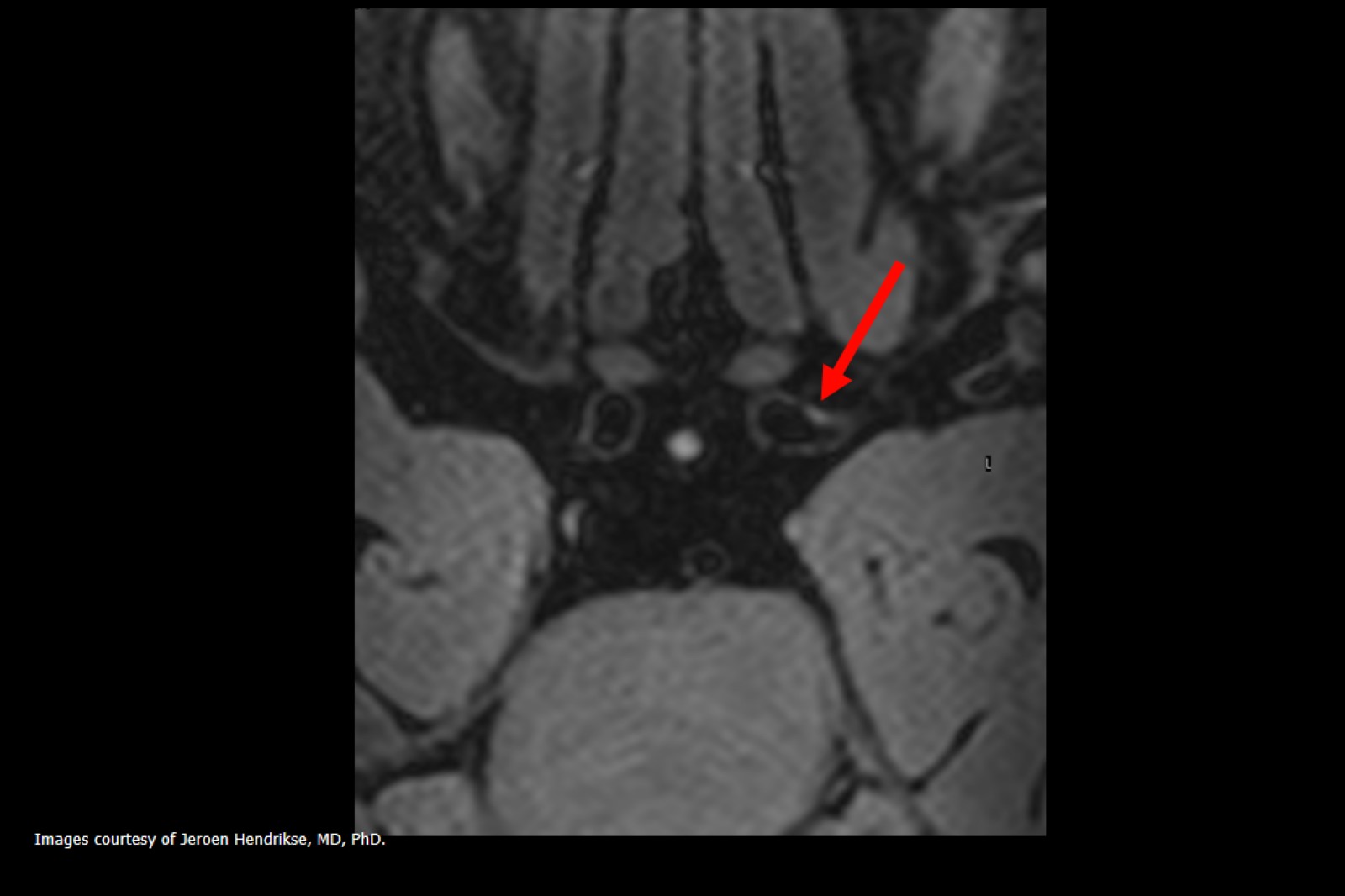 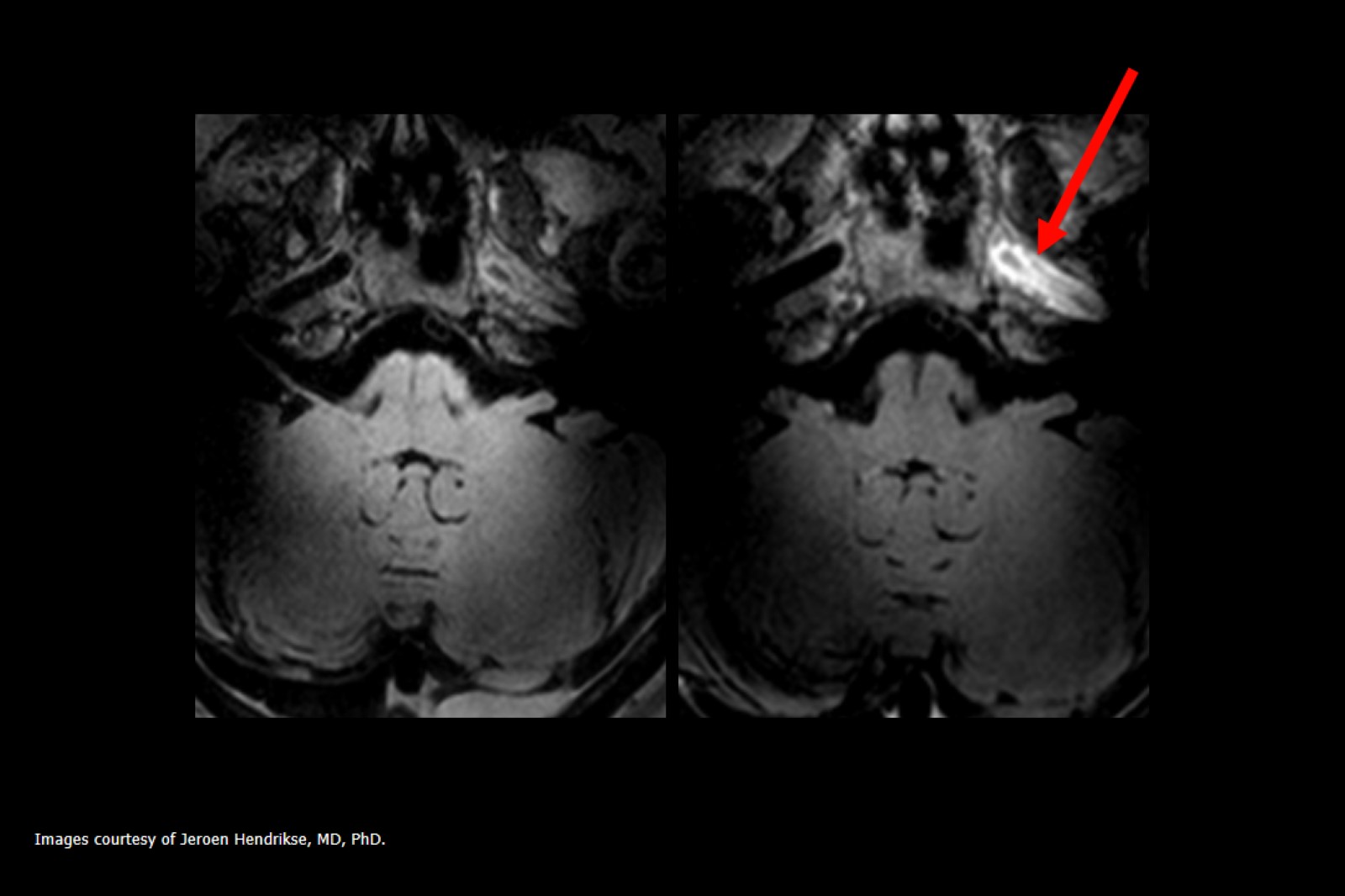 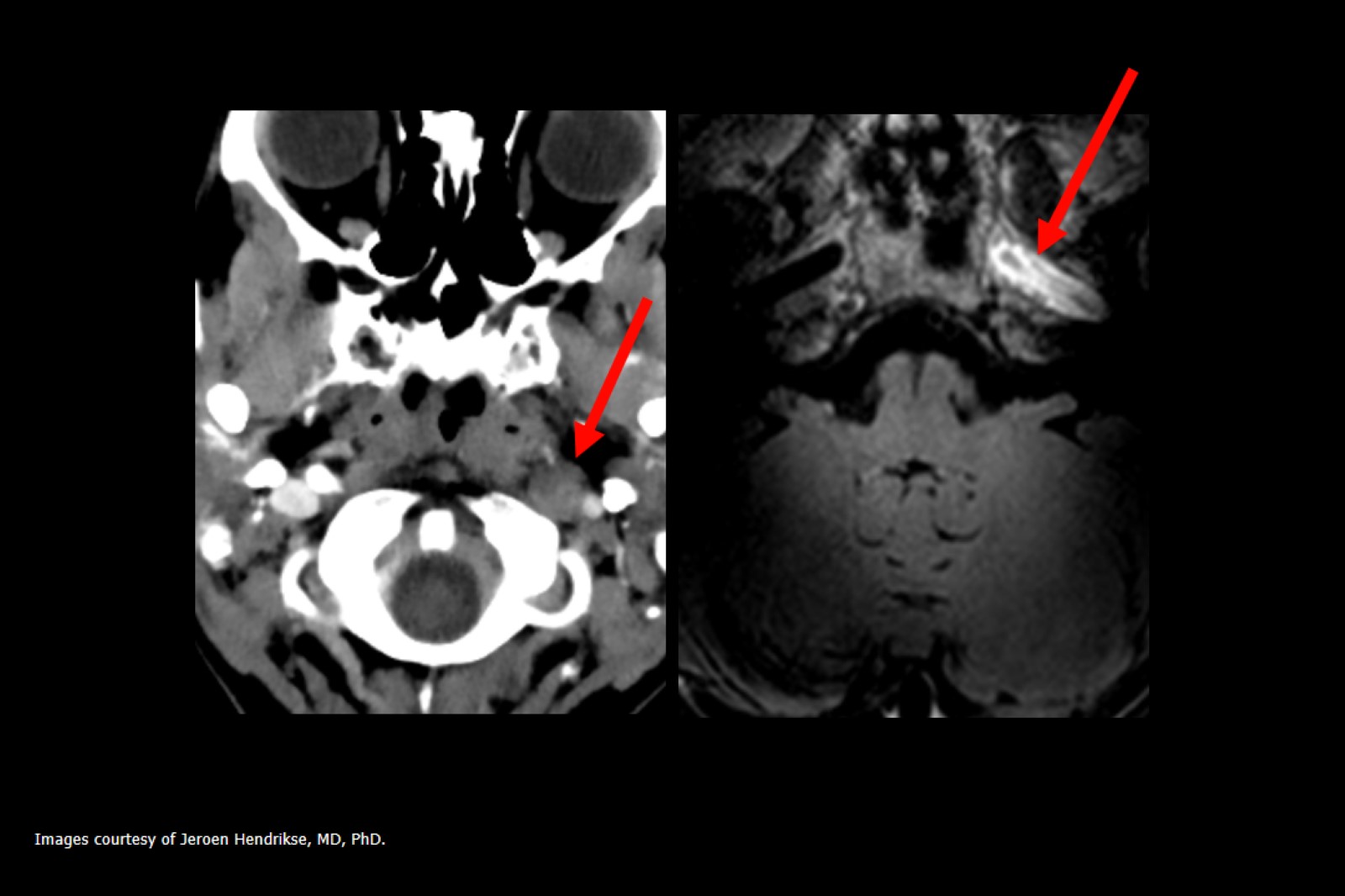 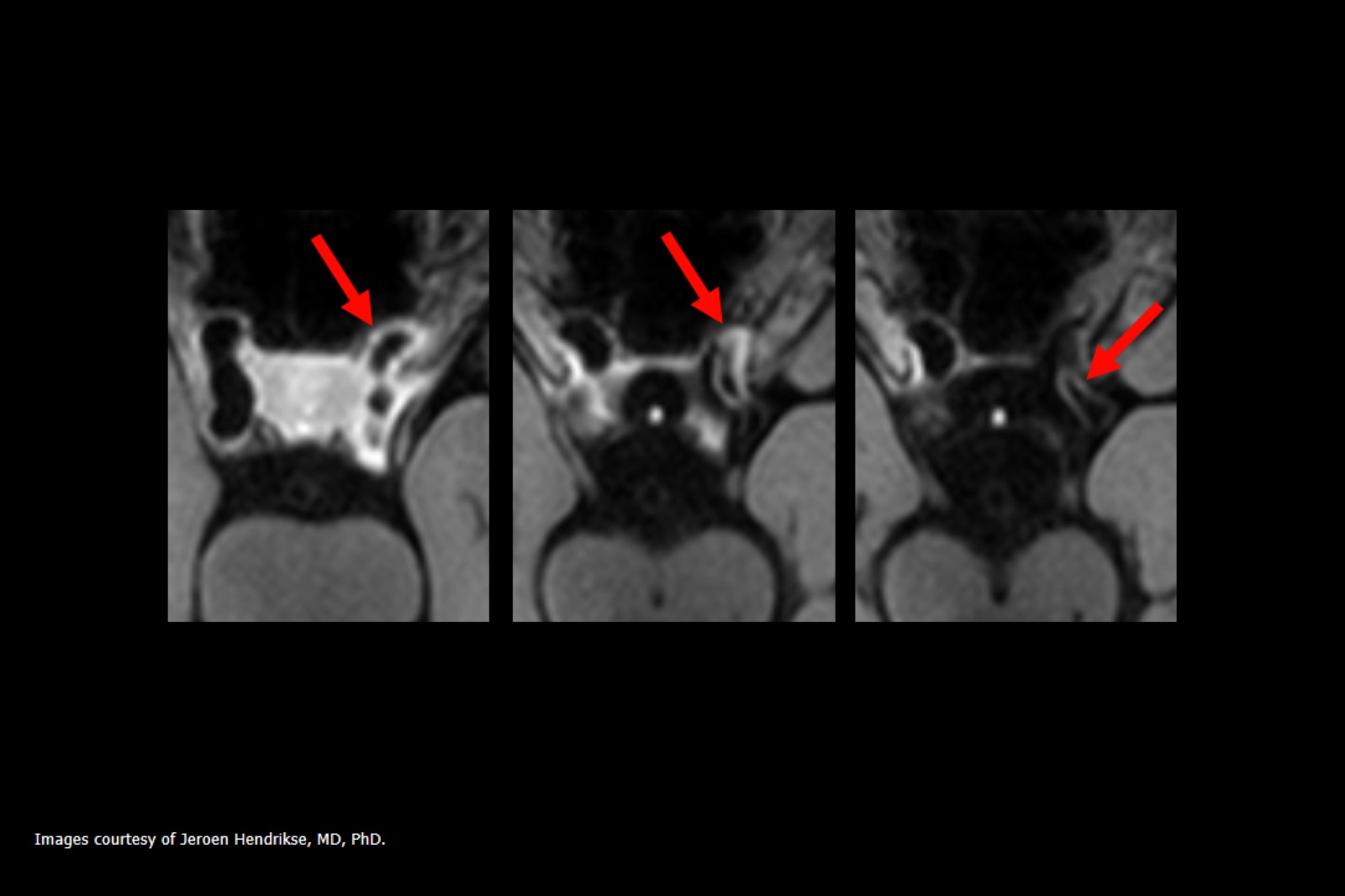 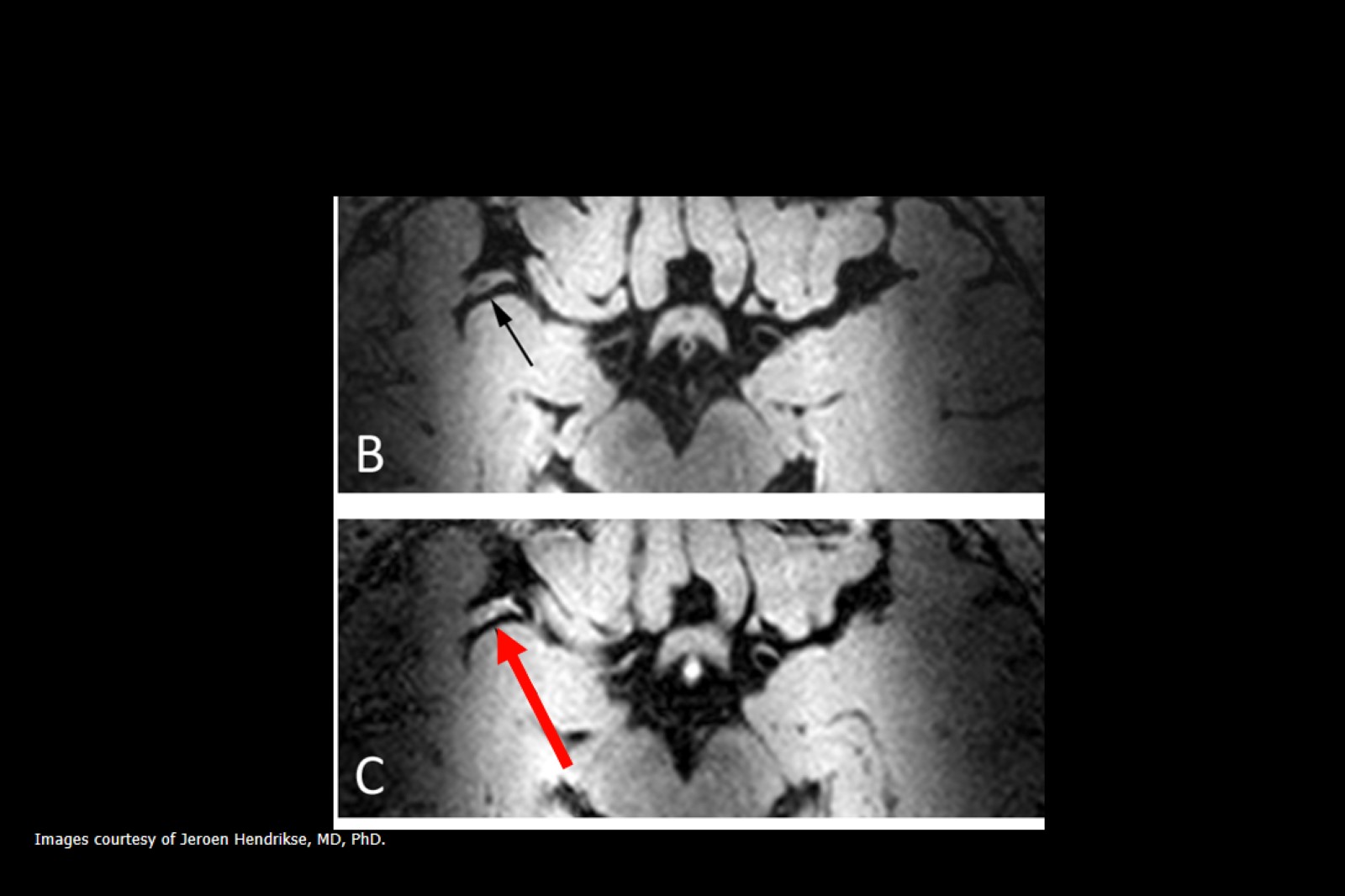 Other determined causes: …
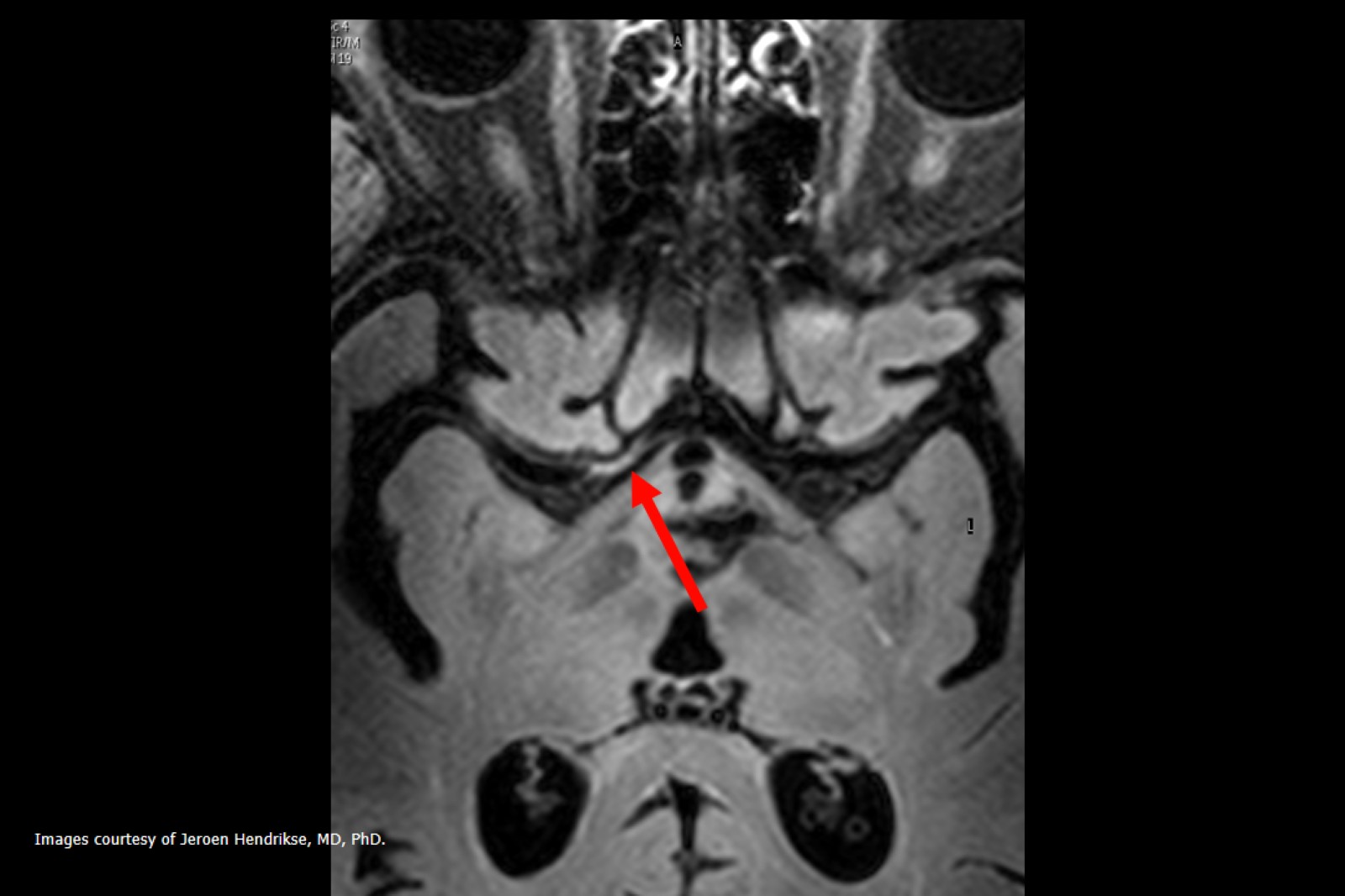 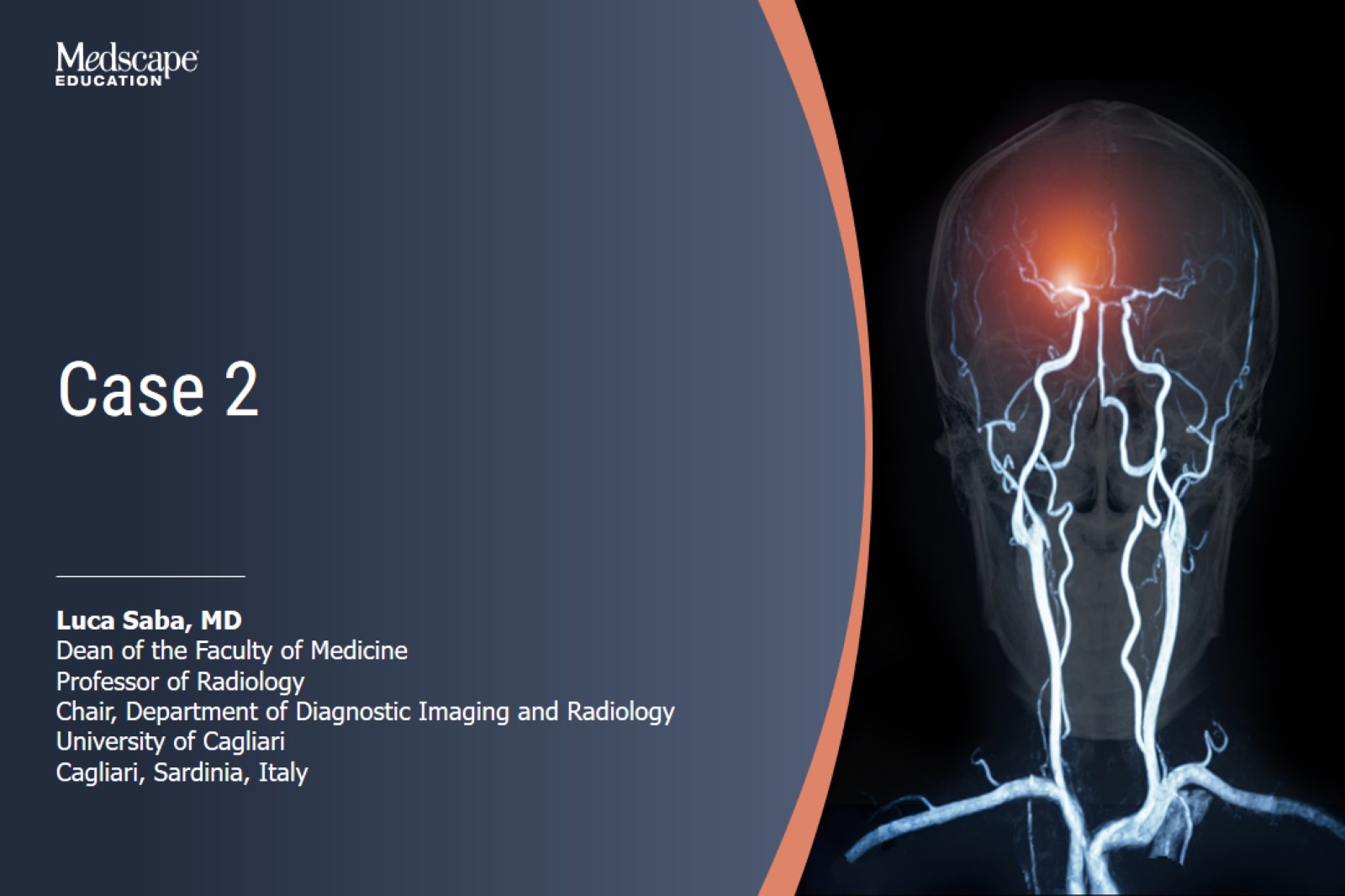 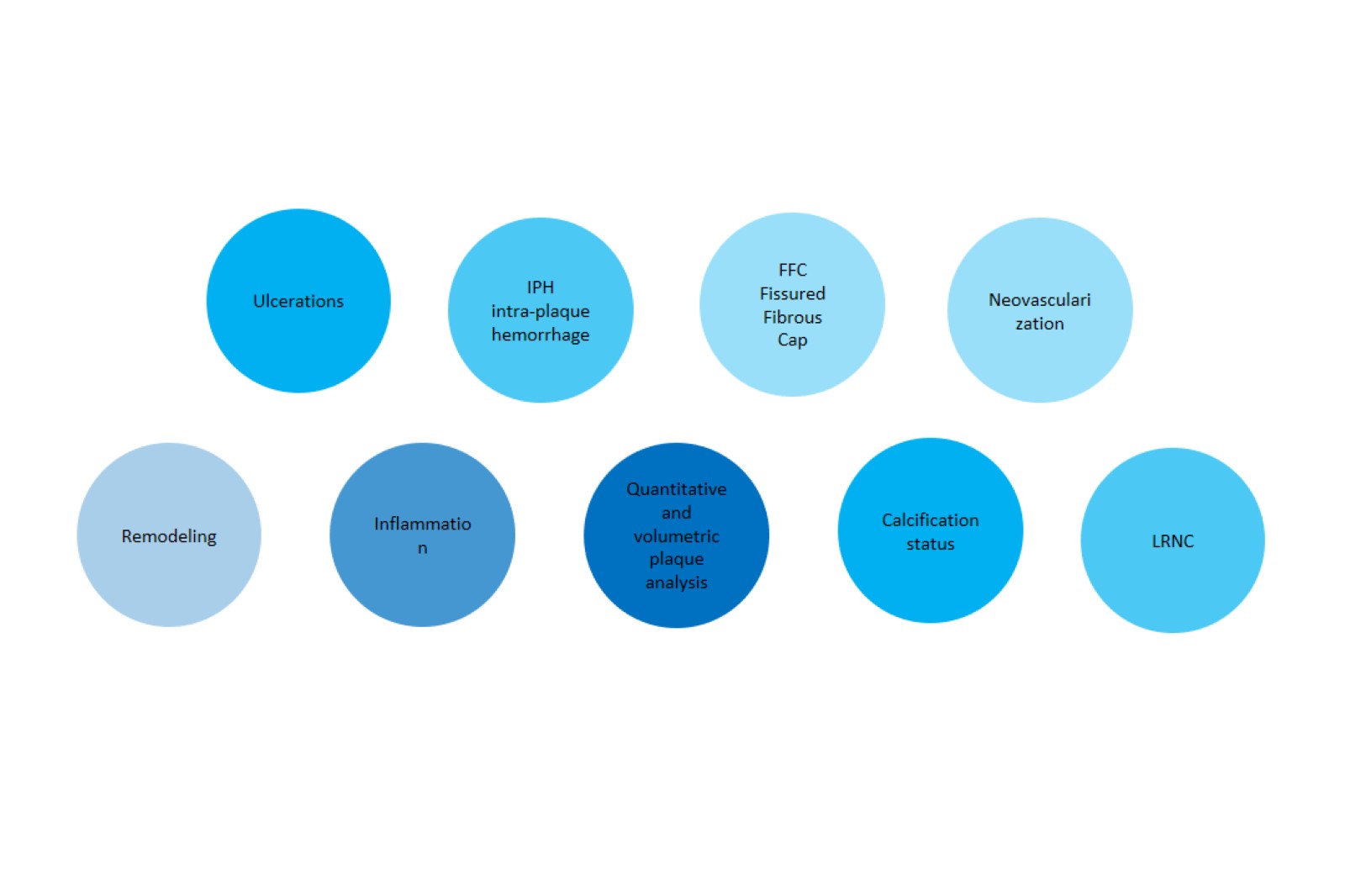 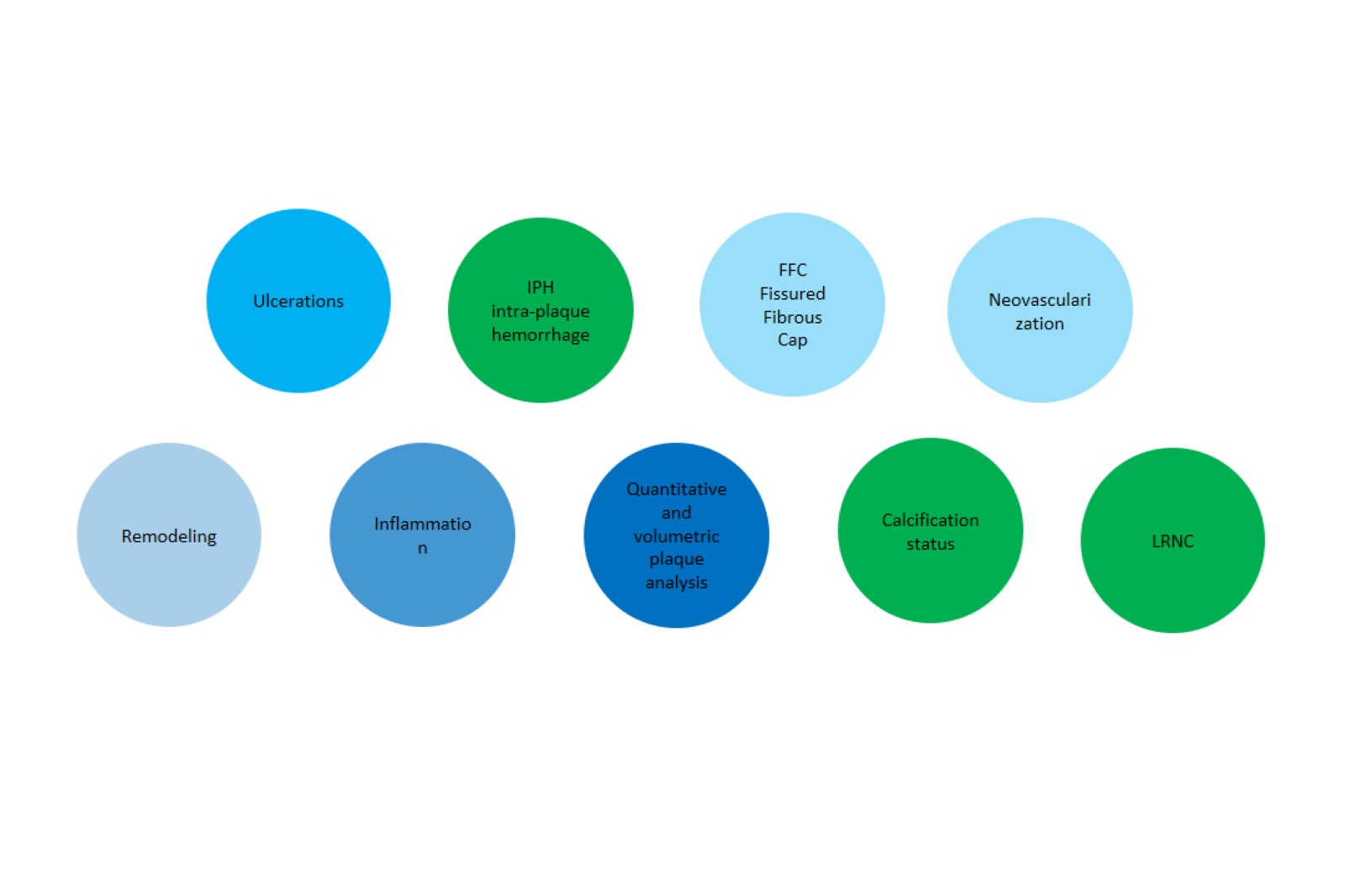 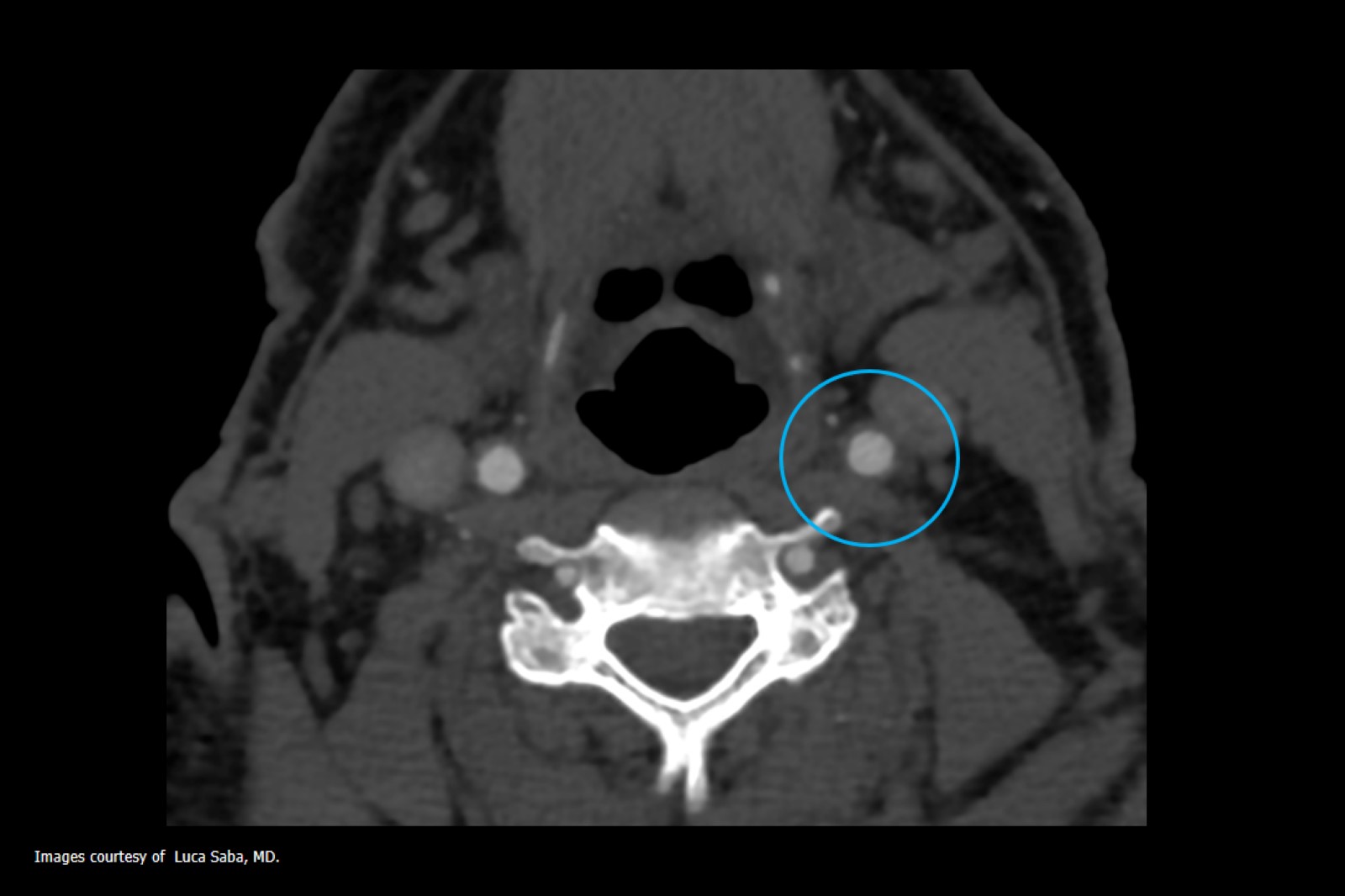 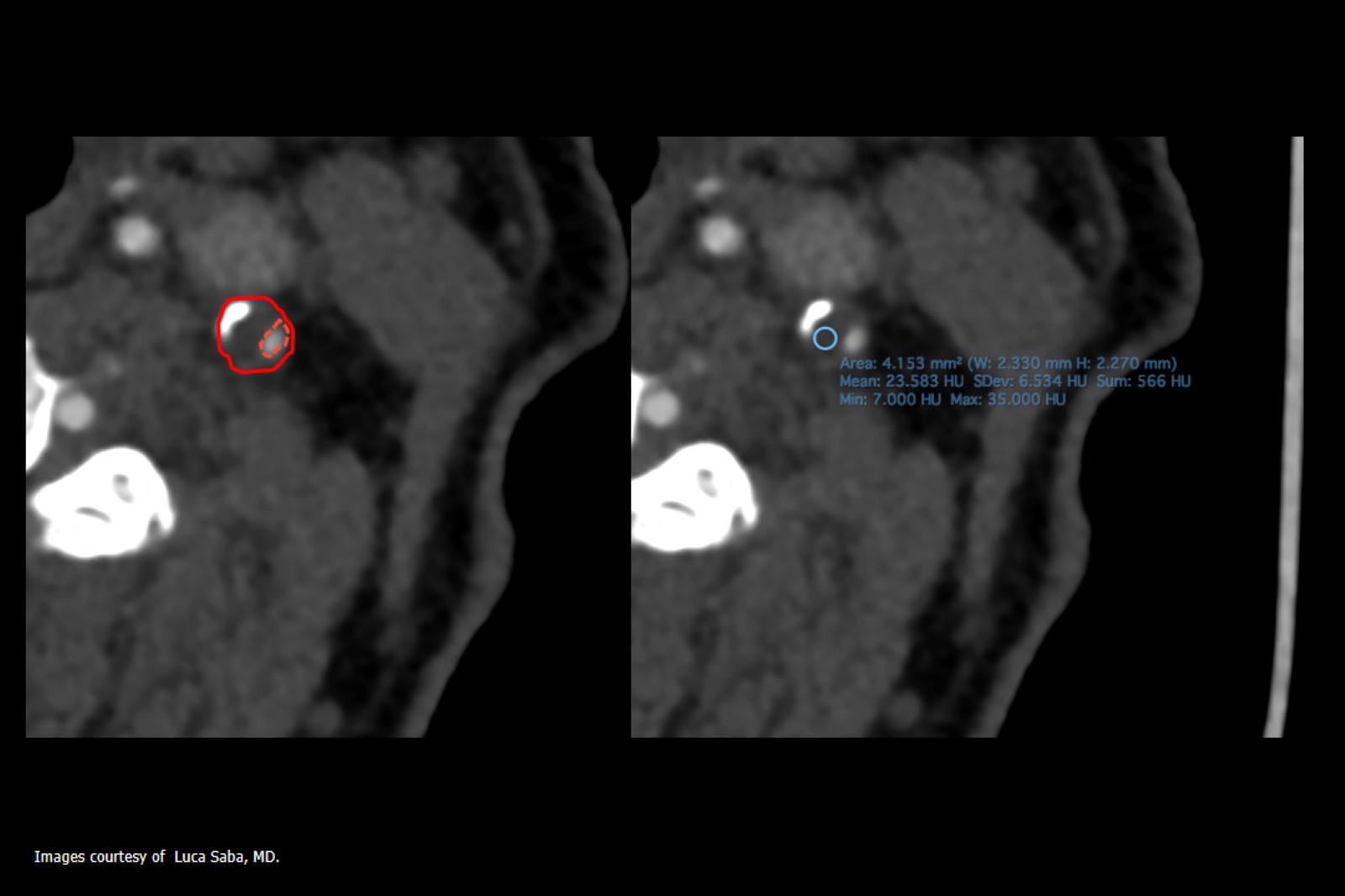 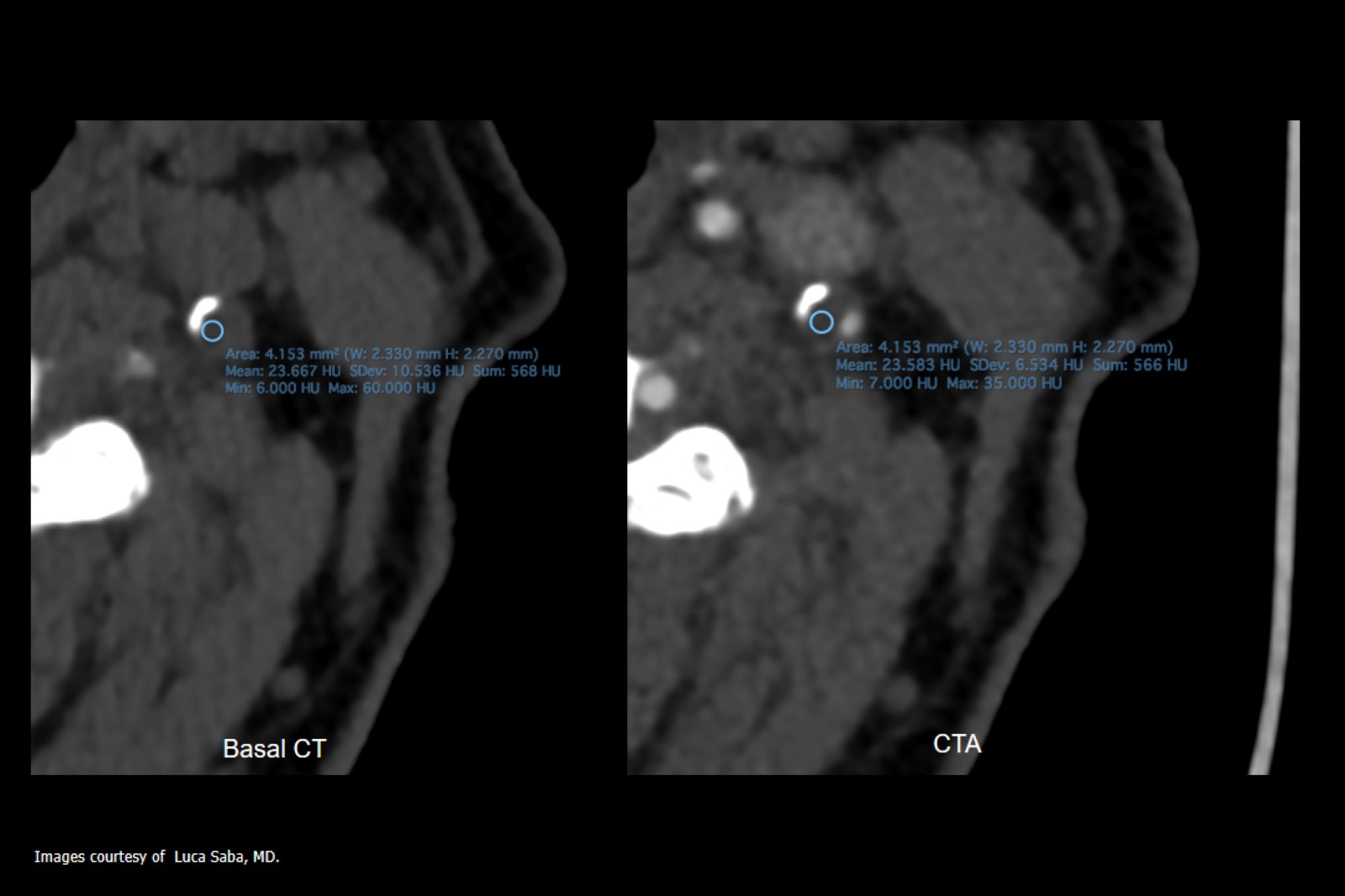 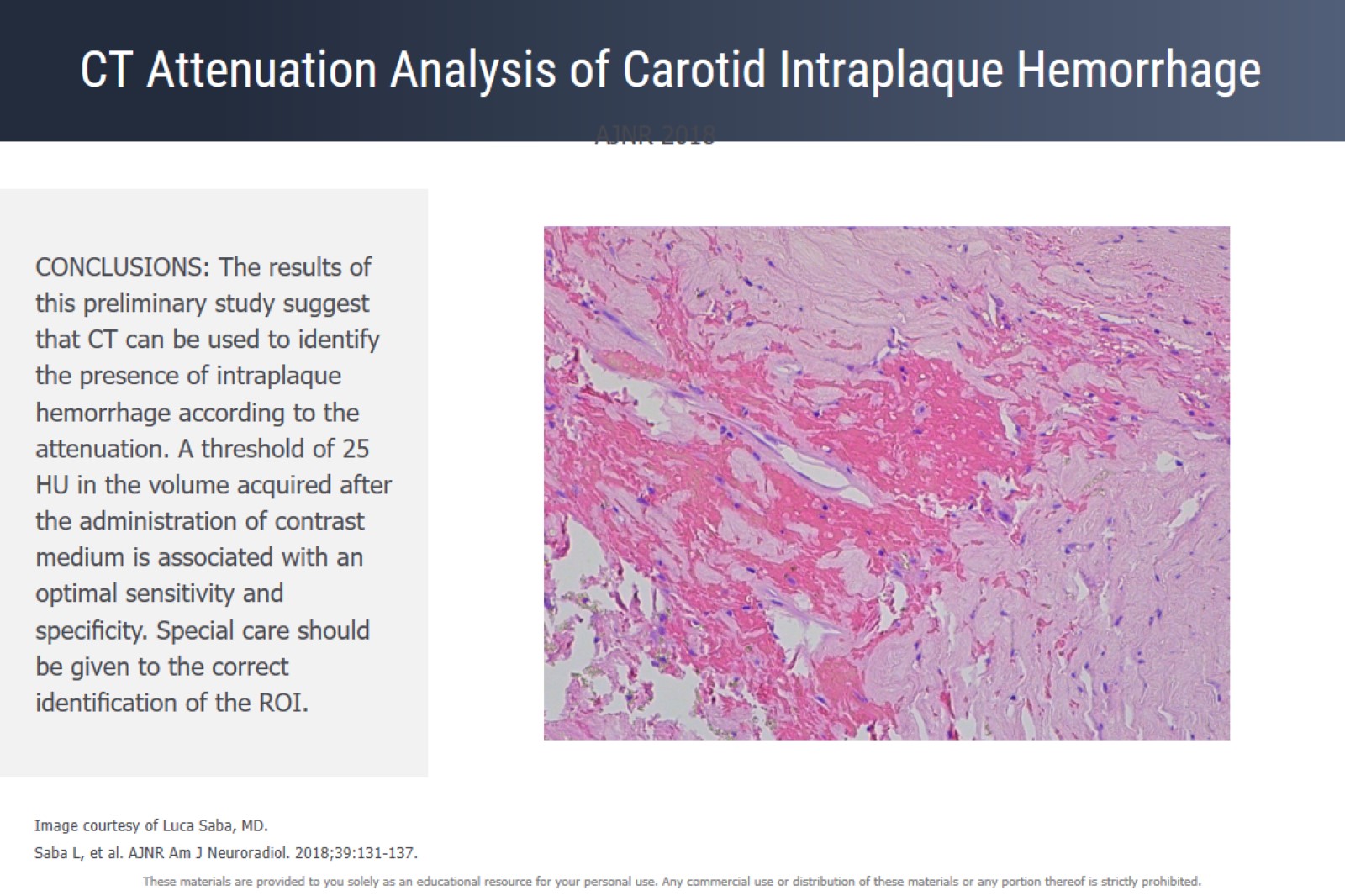 CT Attenuation Analysis of Carotid Intraplaque Hemorrhage
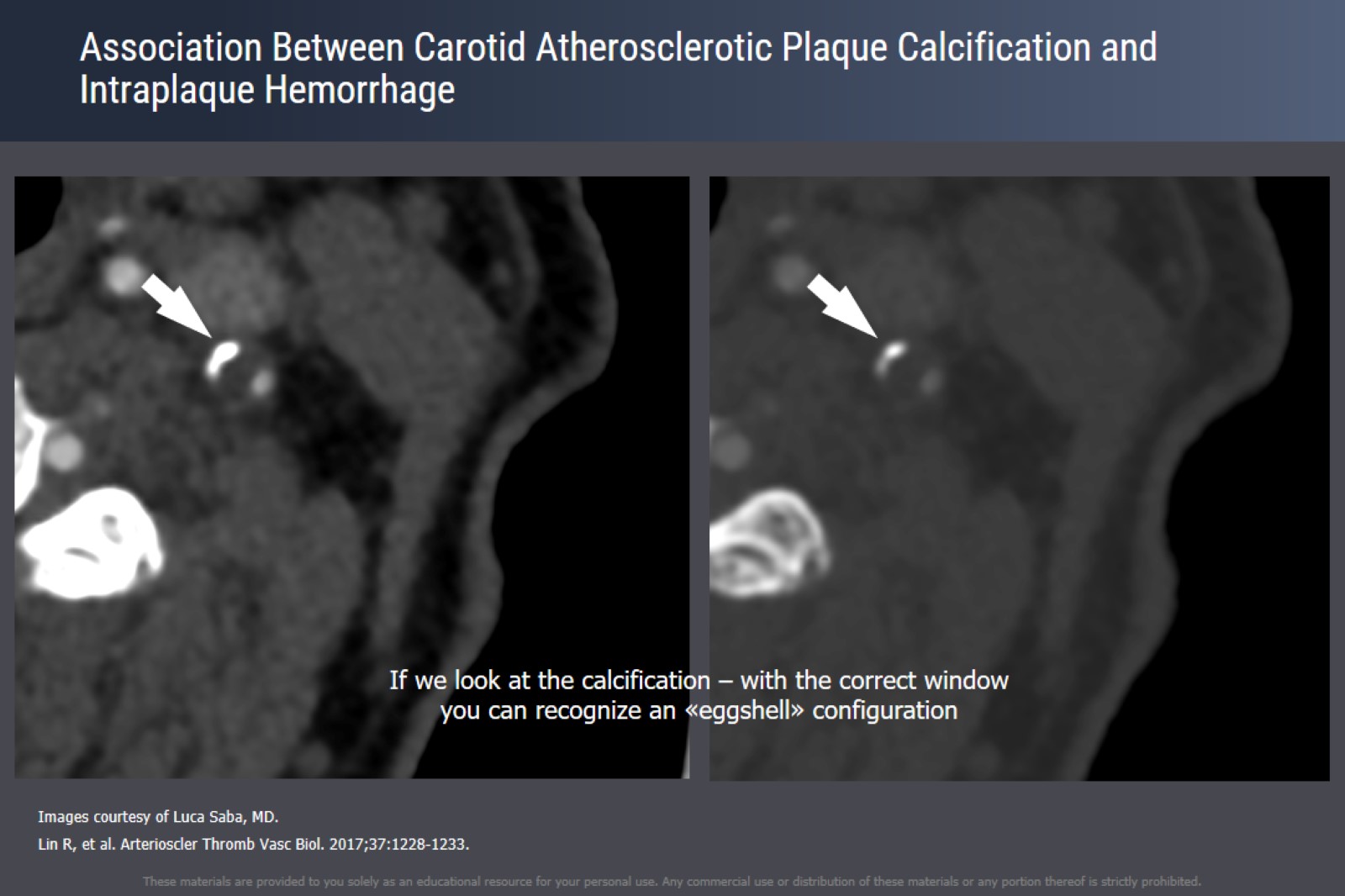 Association Between Carotid Atherosclerotic Plaque Calcification and Intraplaque Hemorrhage
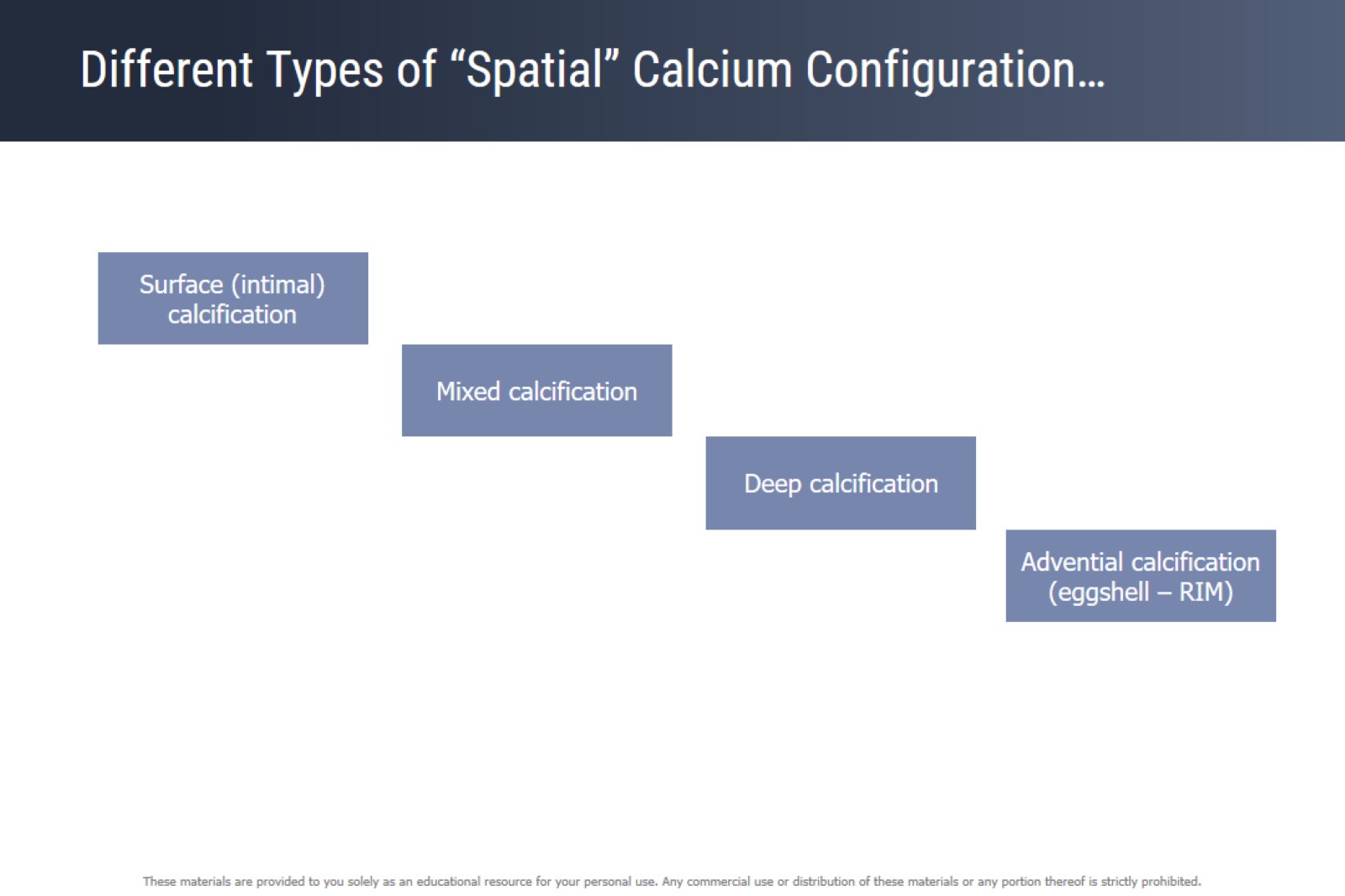 Different Types of “Spatial” Calcium Configuration…
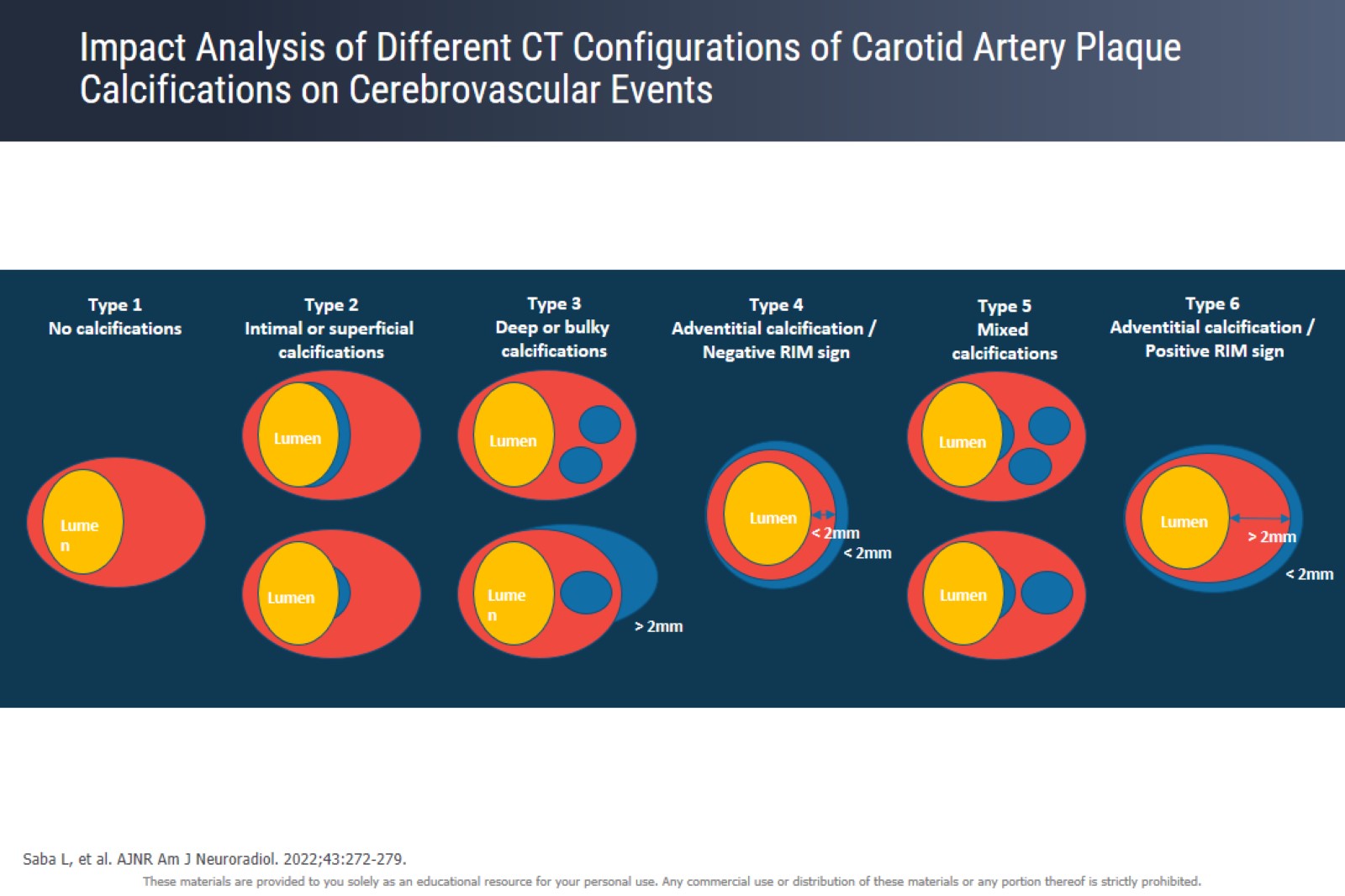 Impact Analysis of Different CT Configurations of Carotid Artery Plaque Calcifications on Cerebrovascular Events
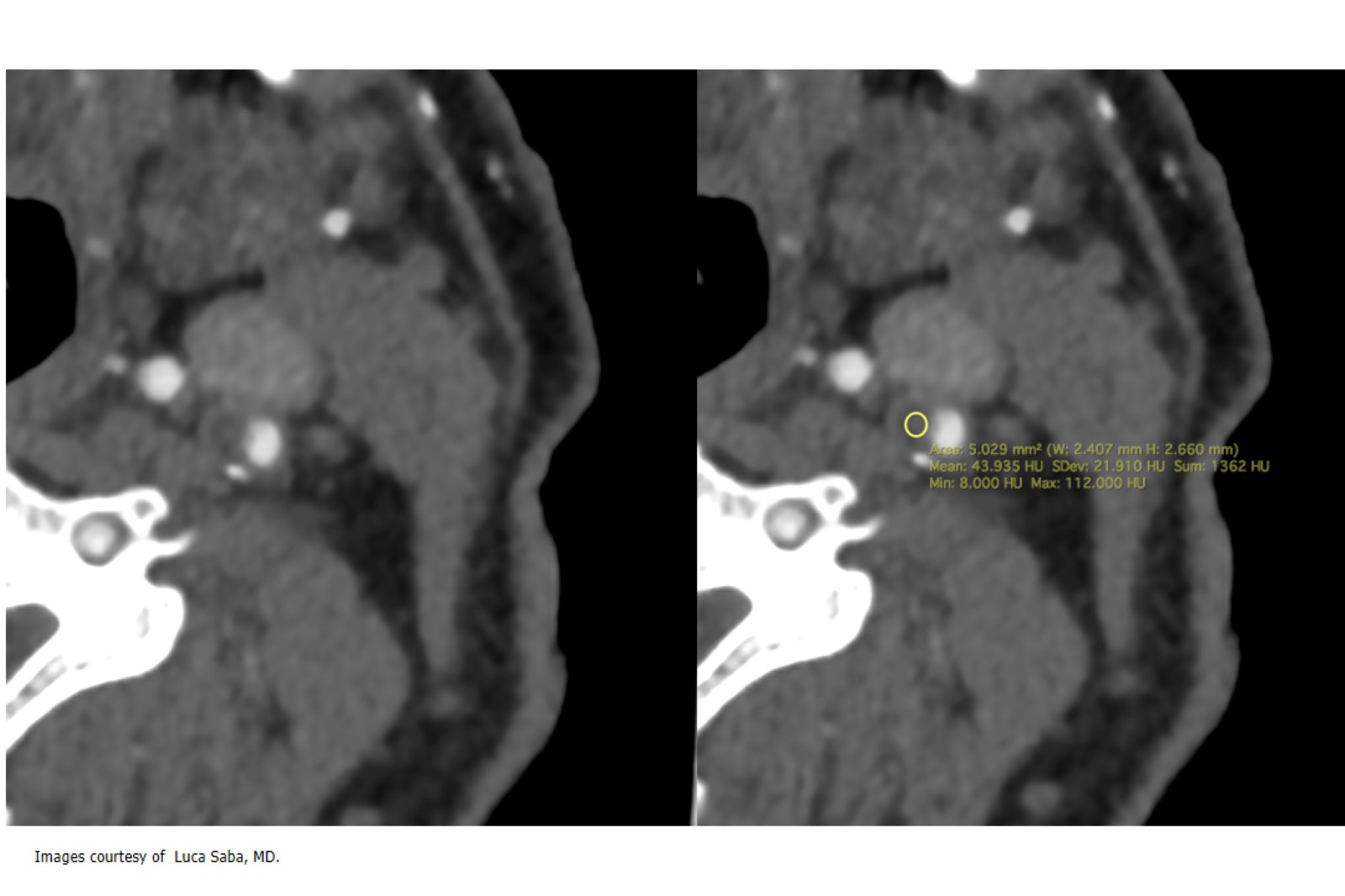 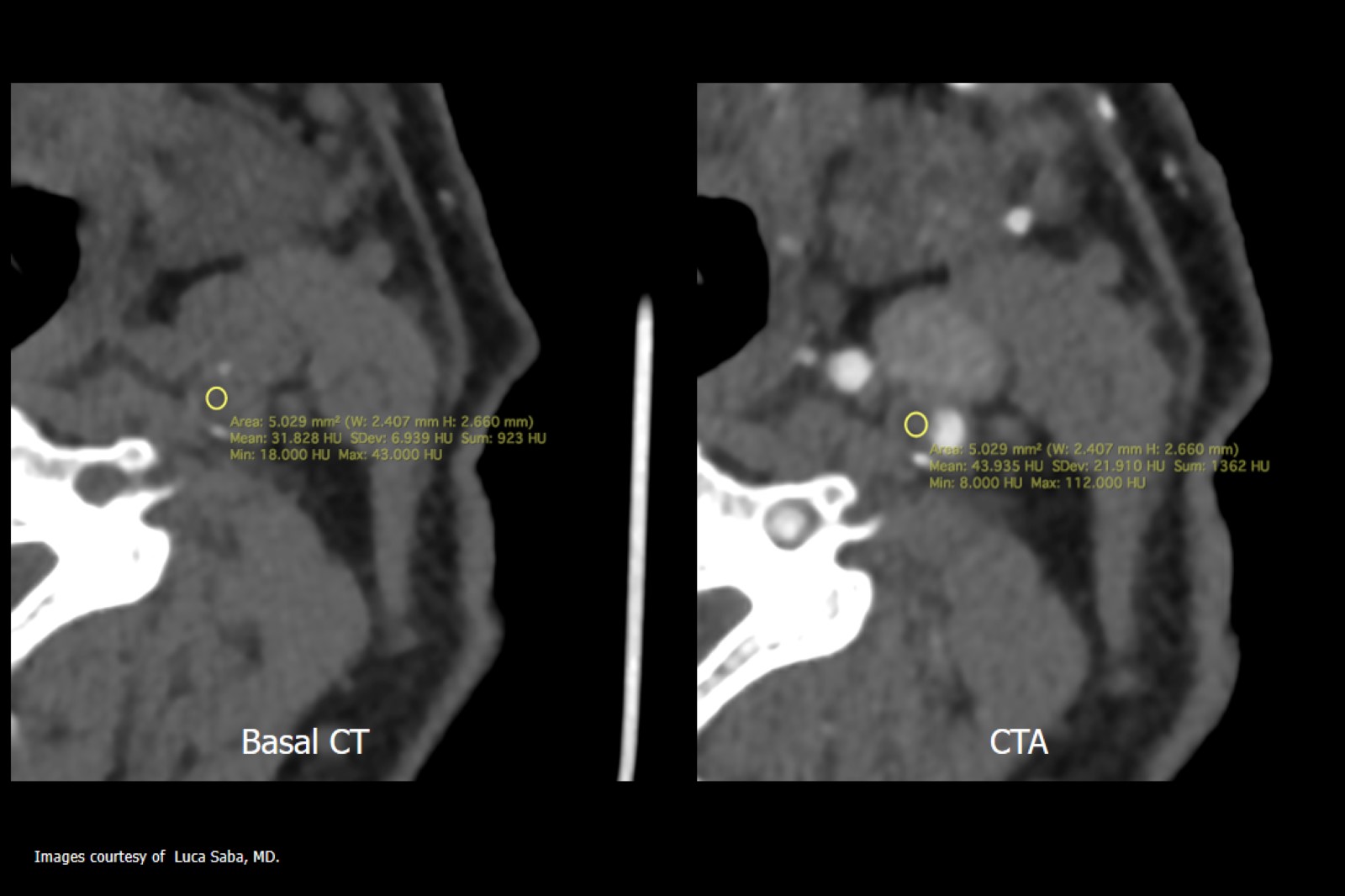 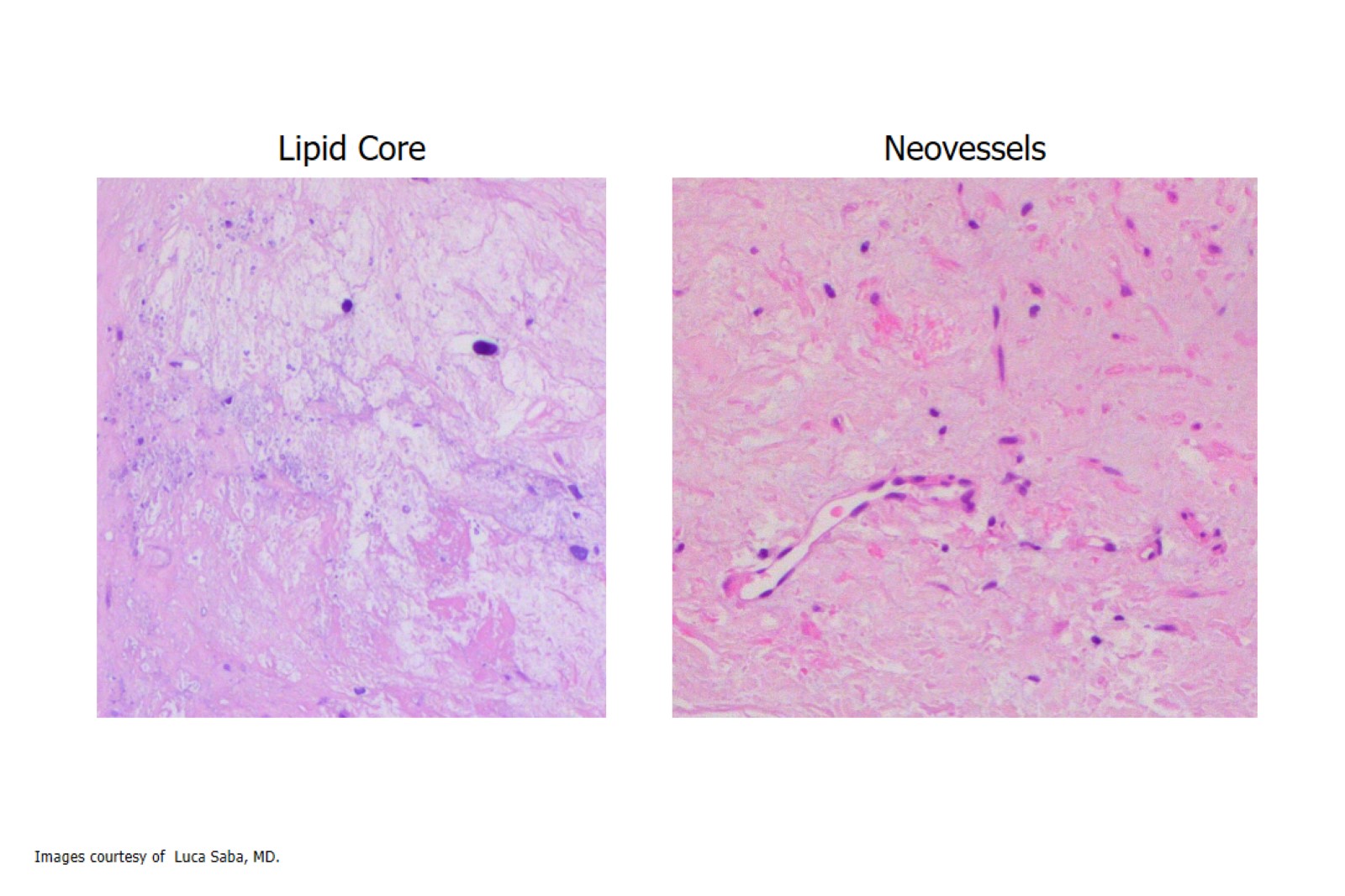 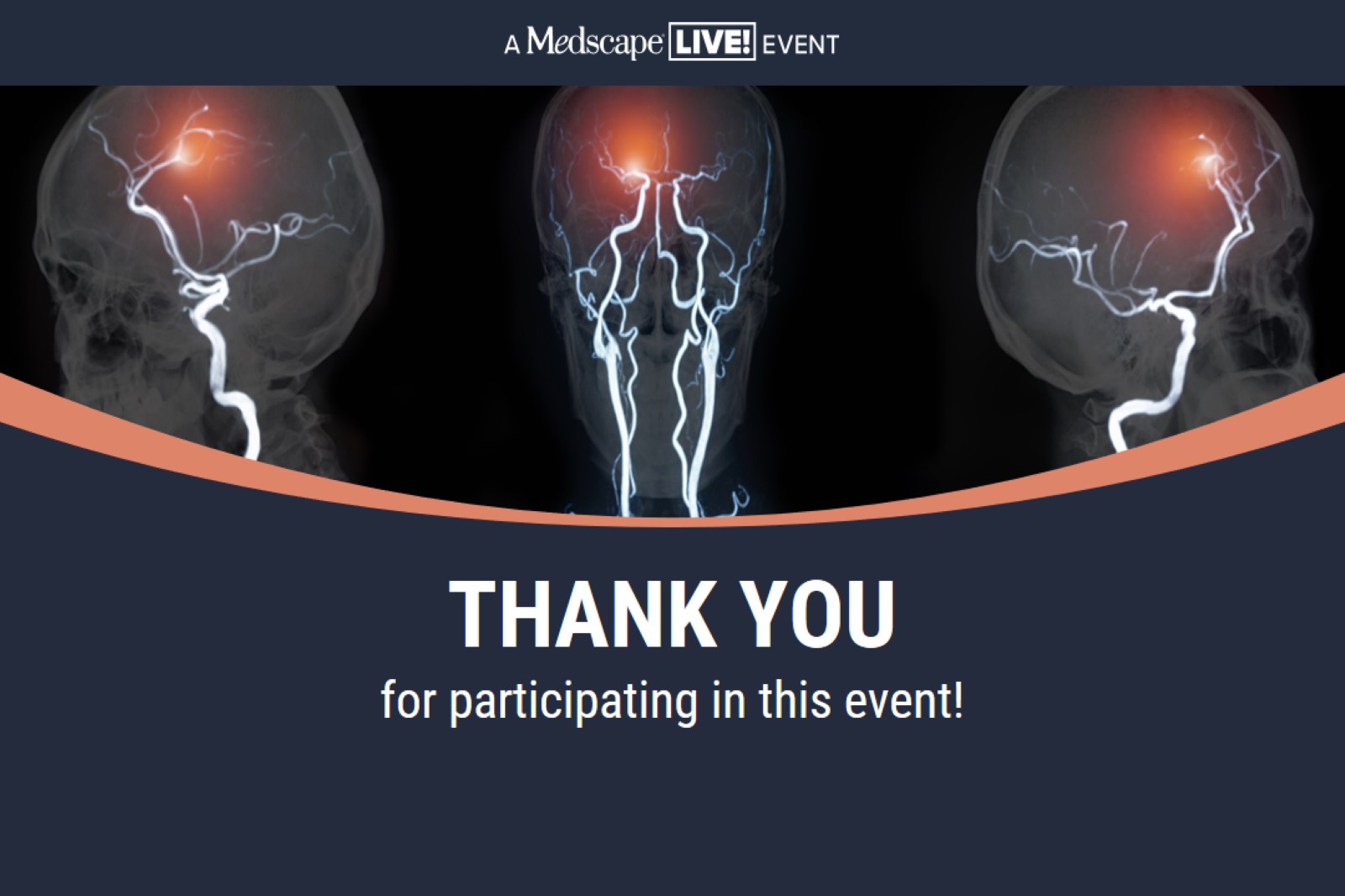 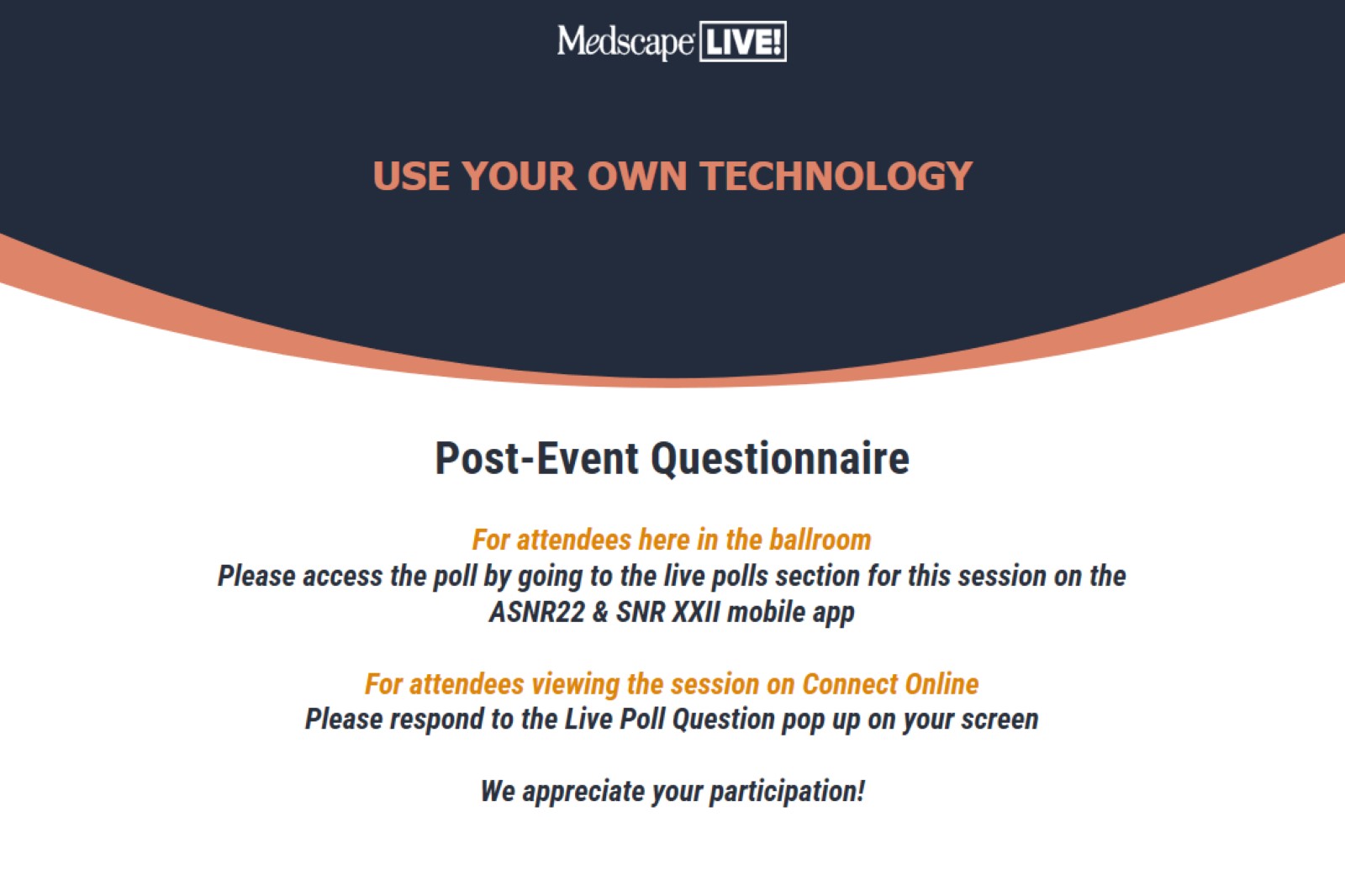